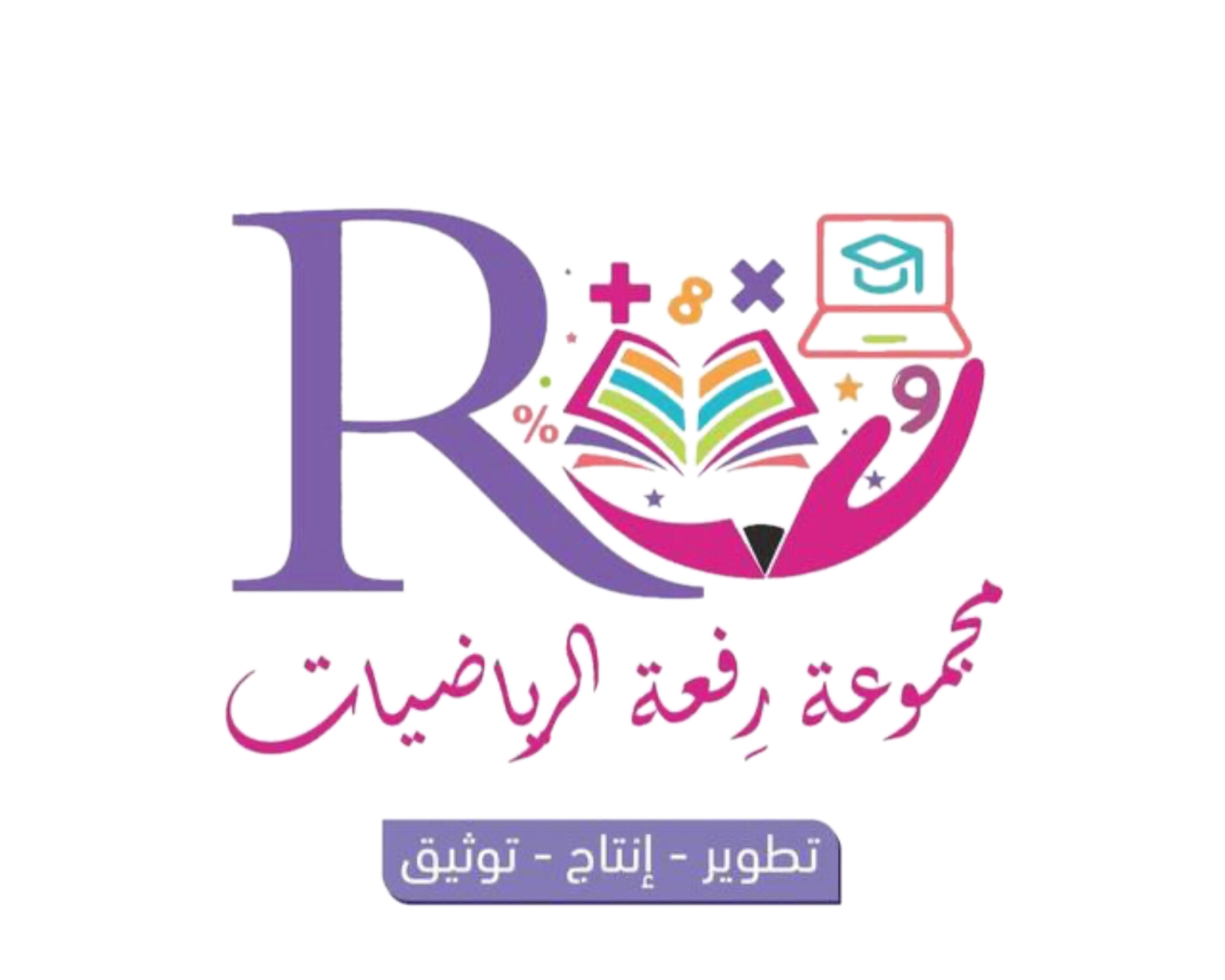 حل المعادلات ذات الخطوة الواحدة
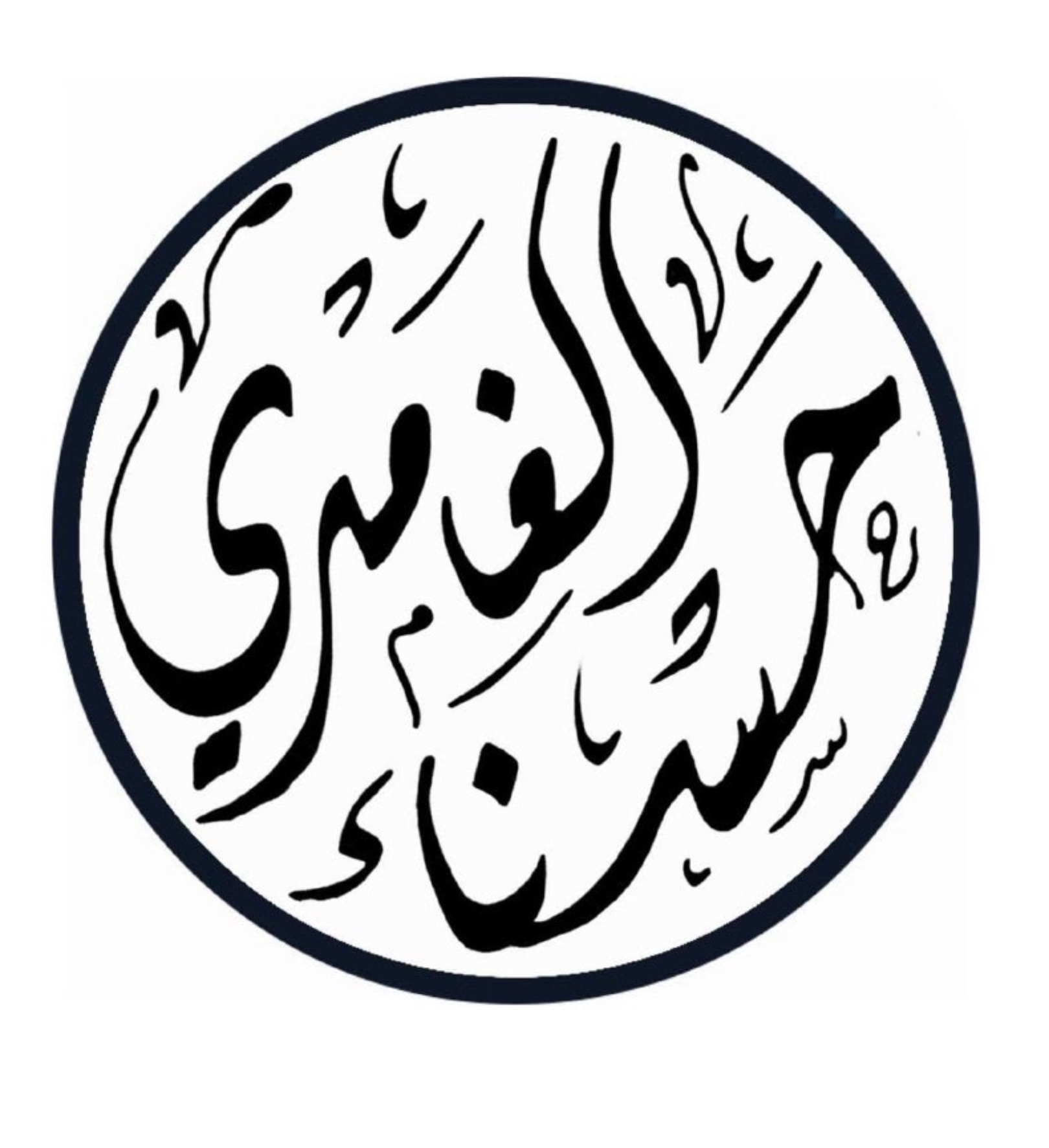 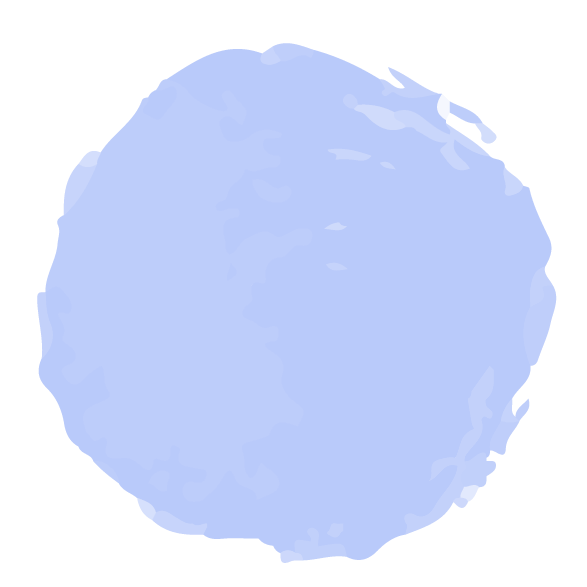 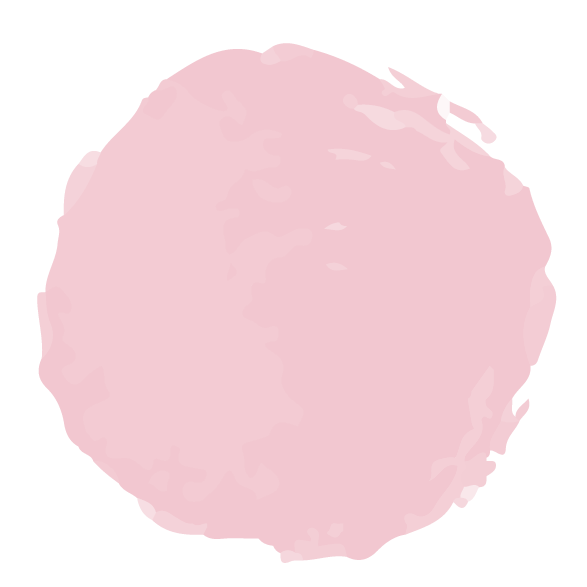 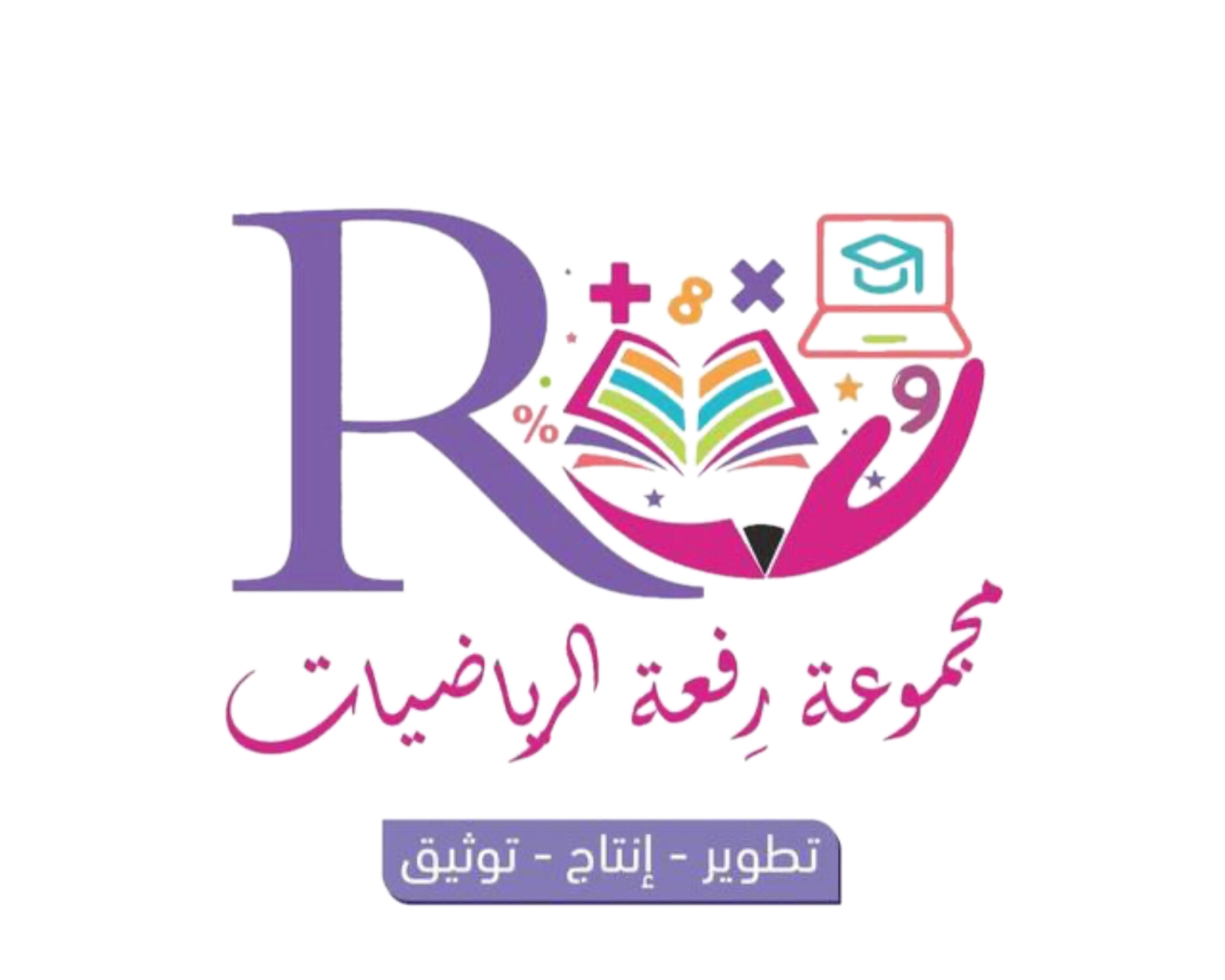 صباح الخير ياوطني 
صباح المجد والعلياء
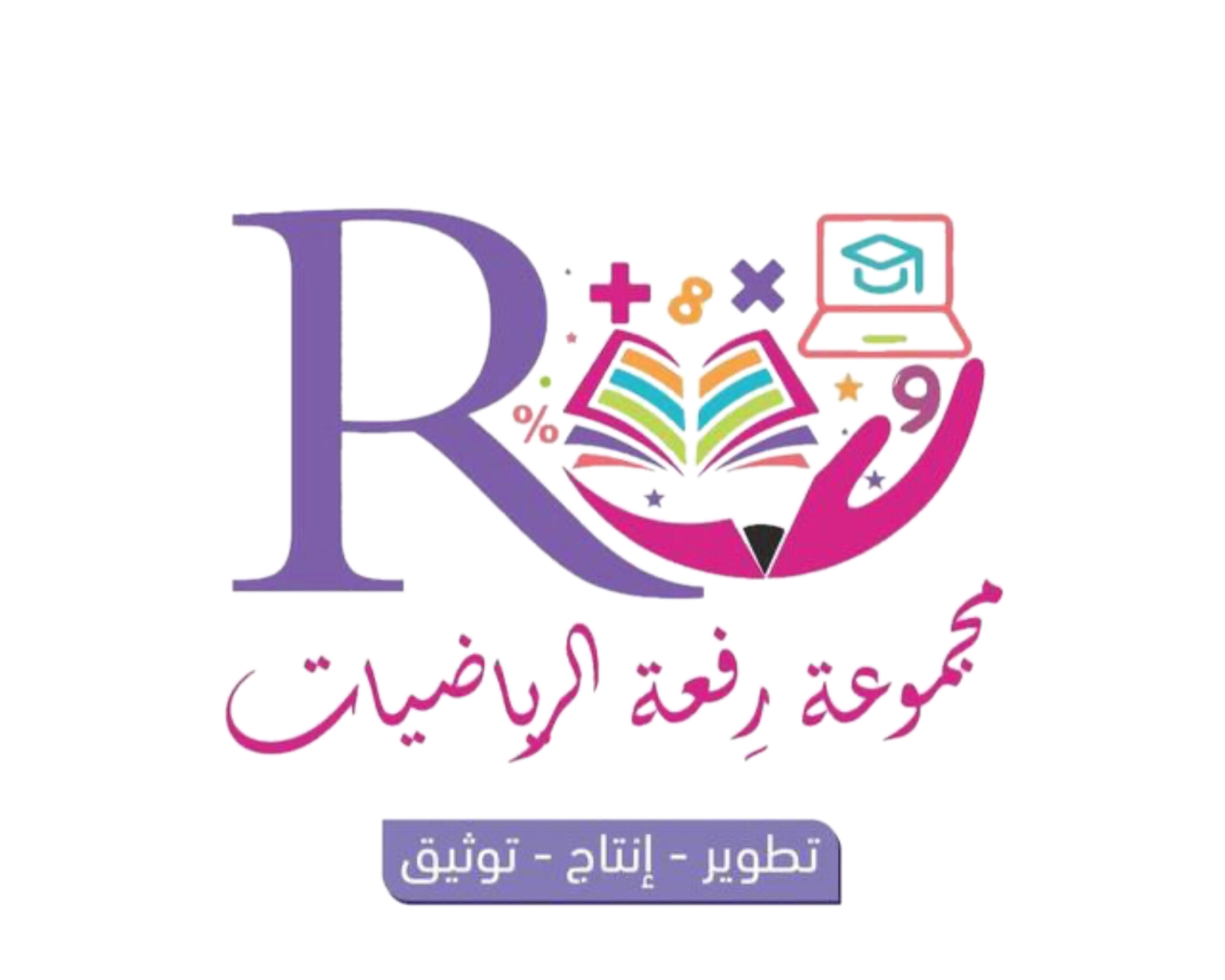 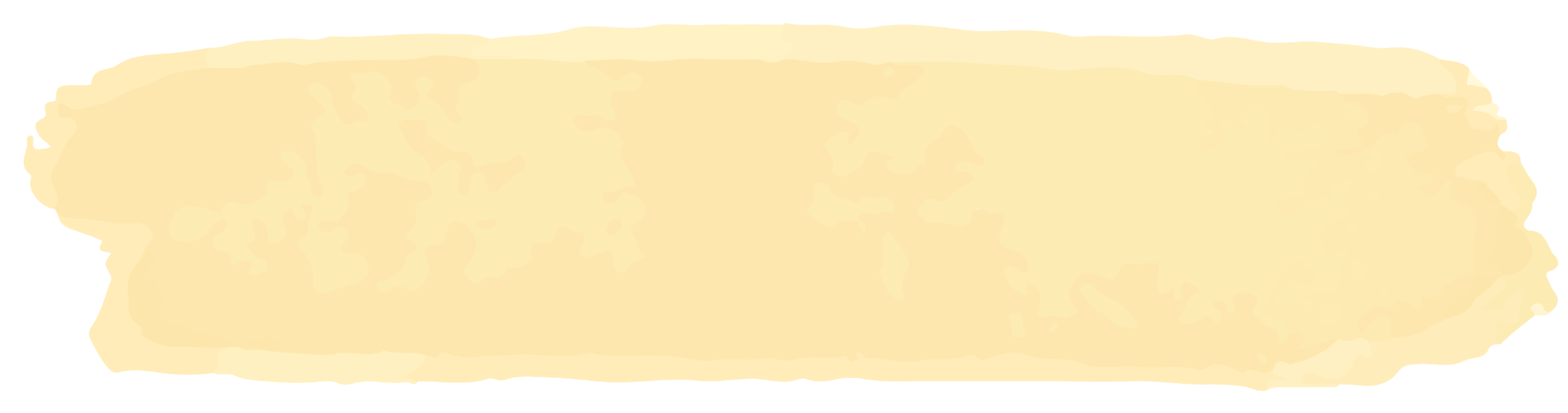 الحضور والغياب
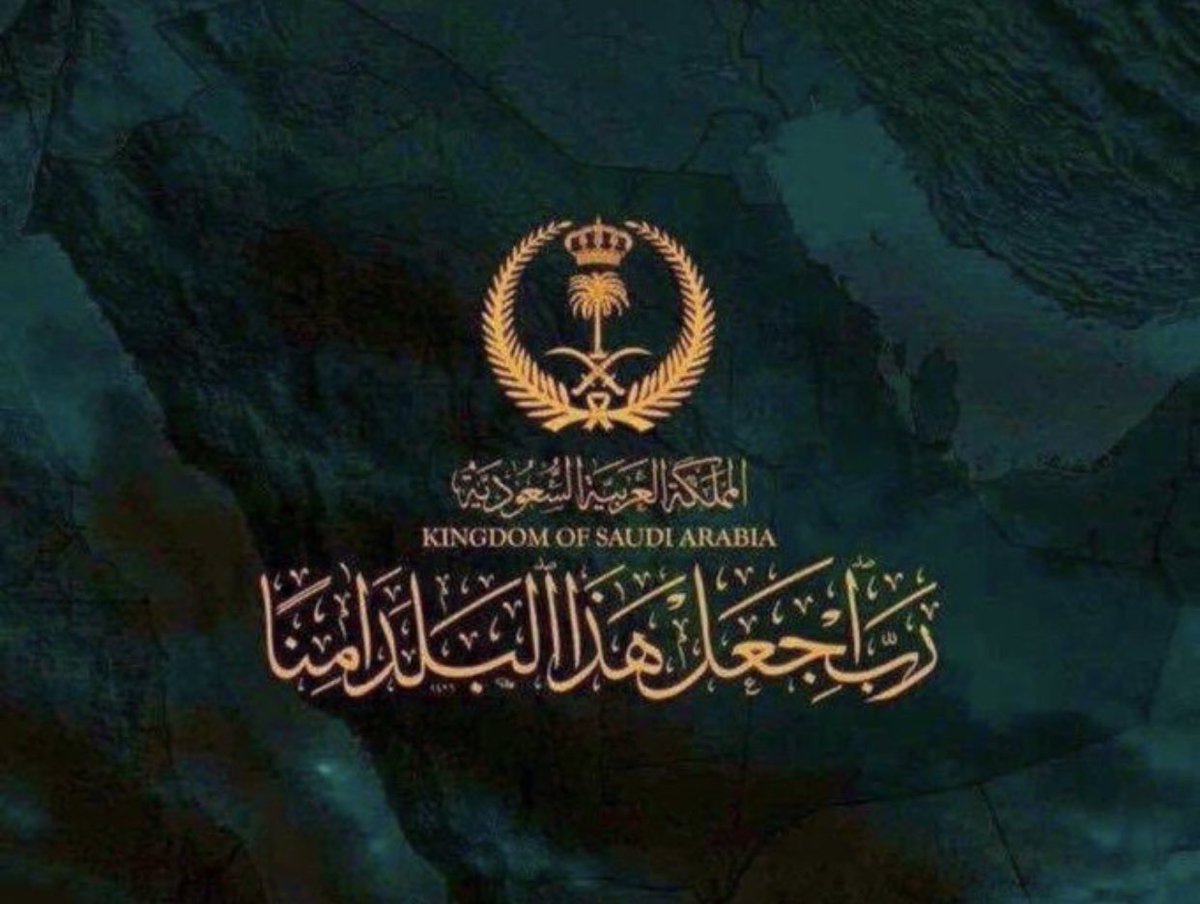 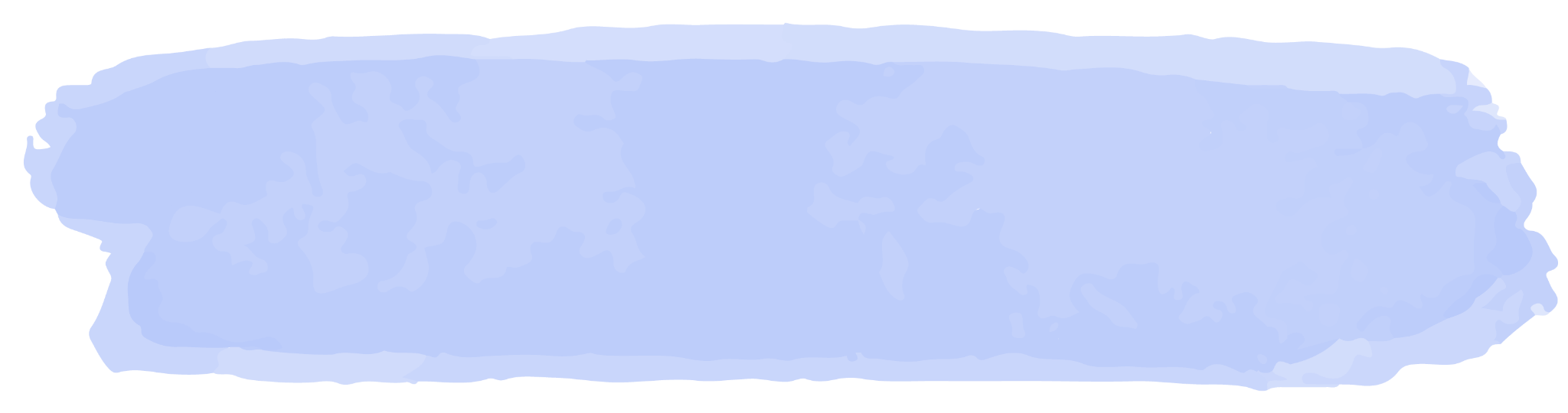 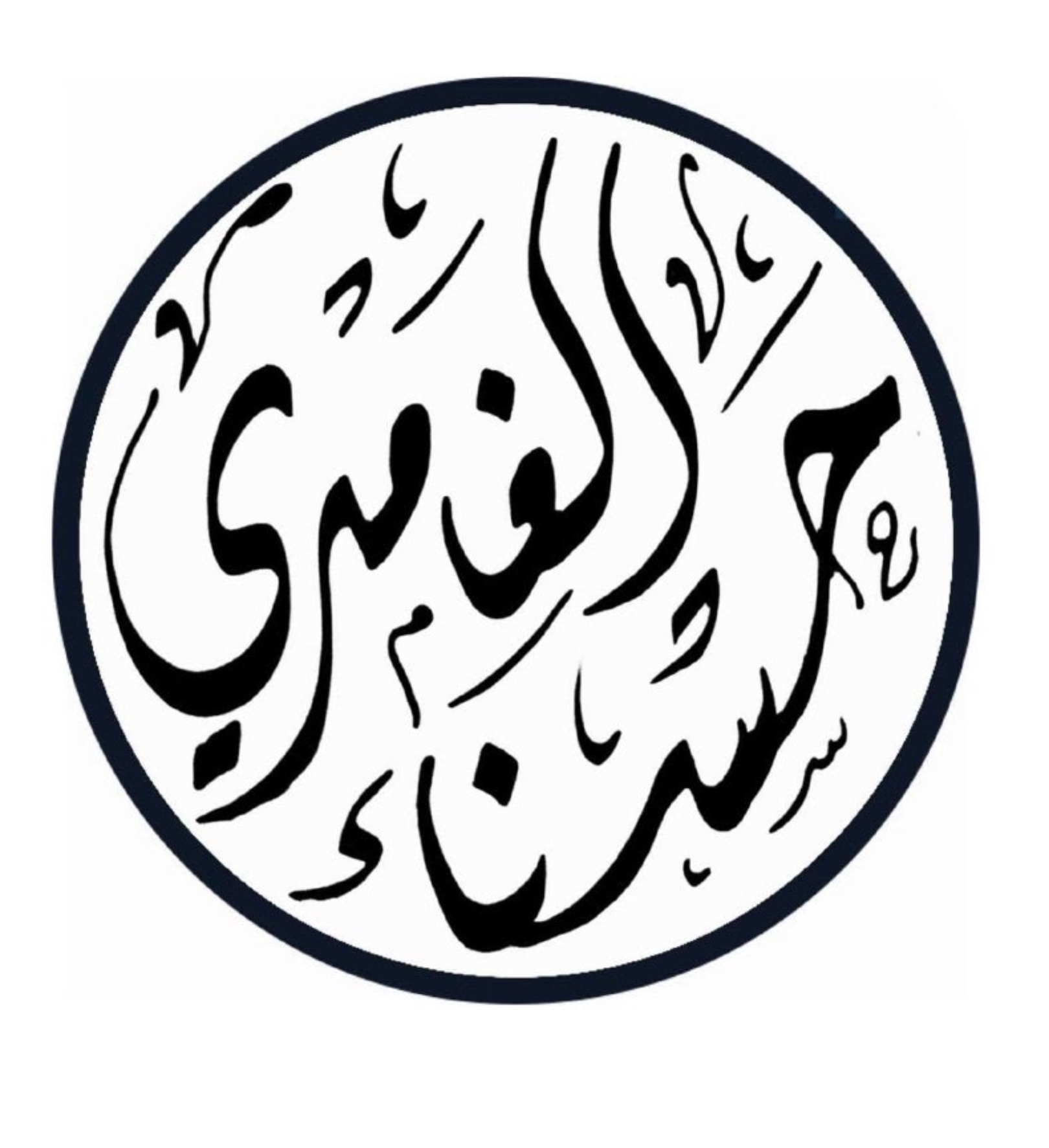 حل الواجب
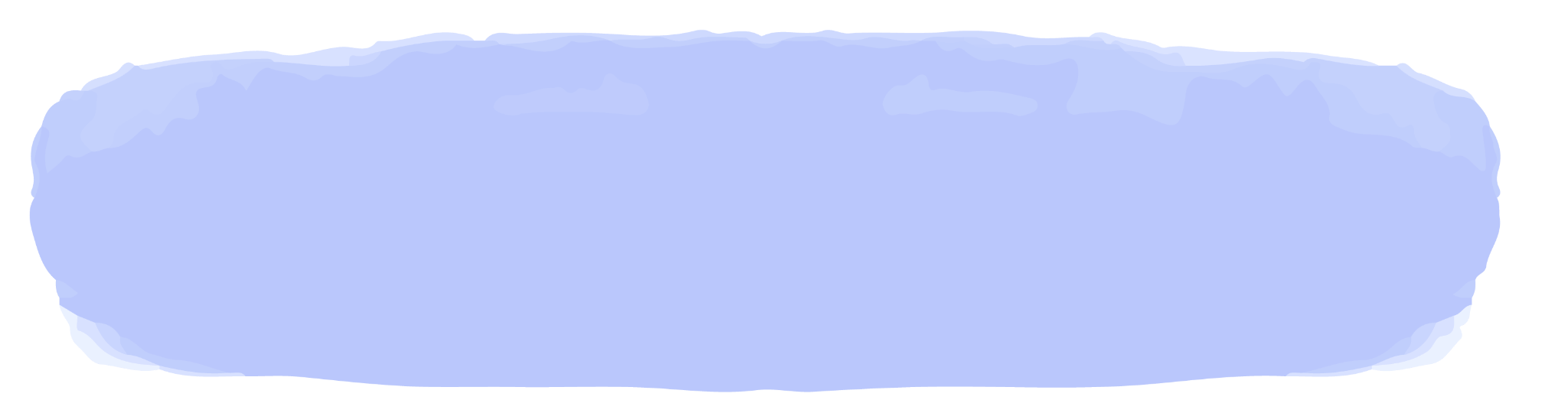 .
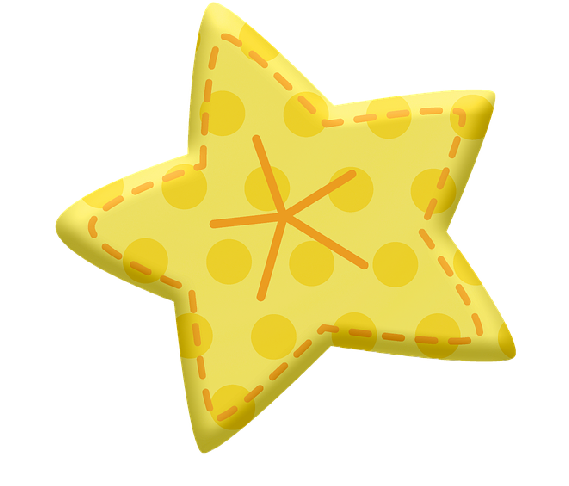 شريط الذكريات
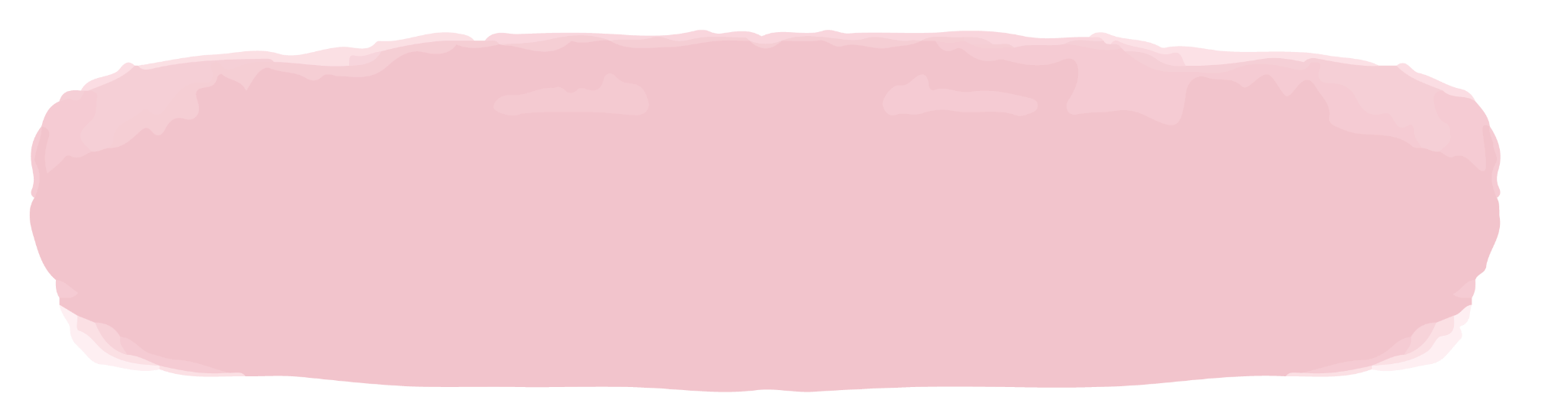 المعادلات
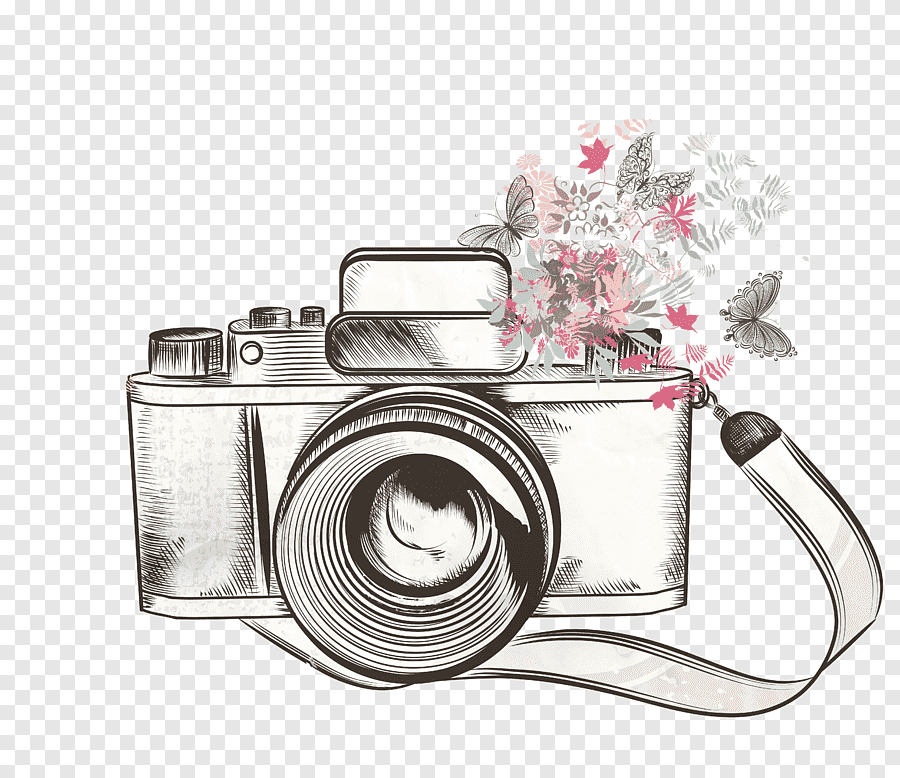 .
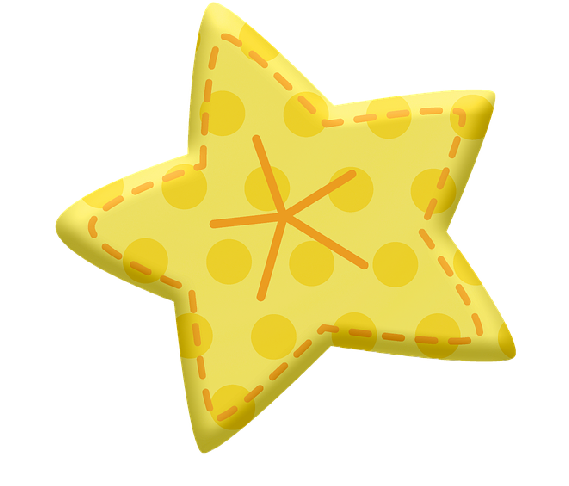 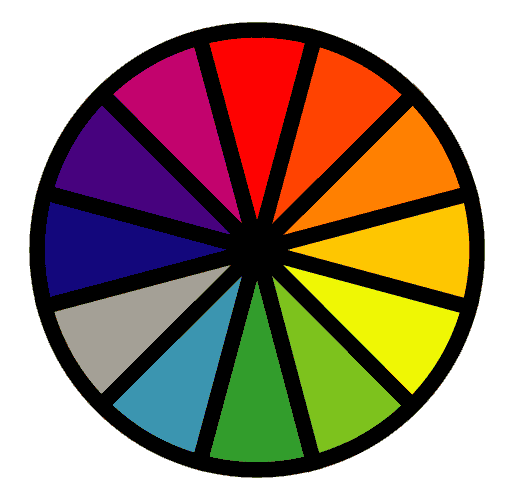 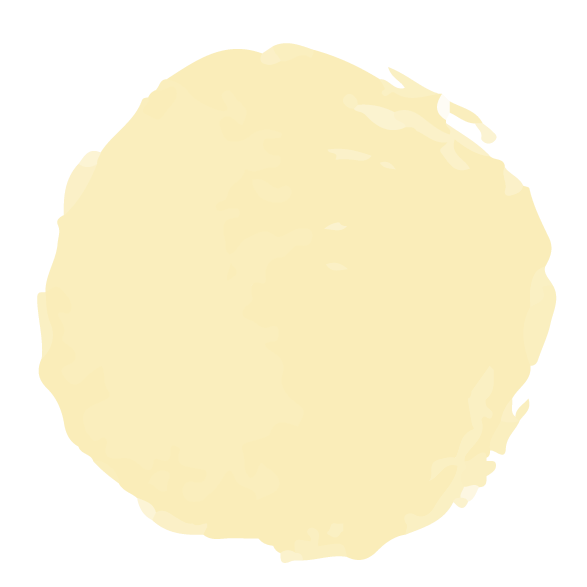 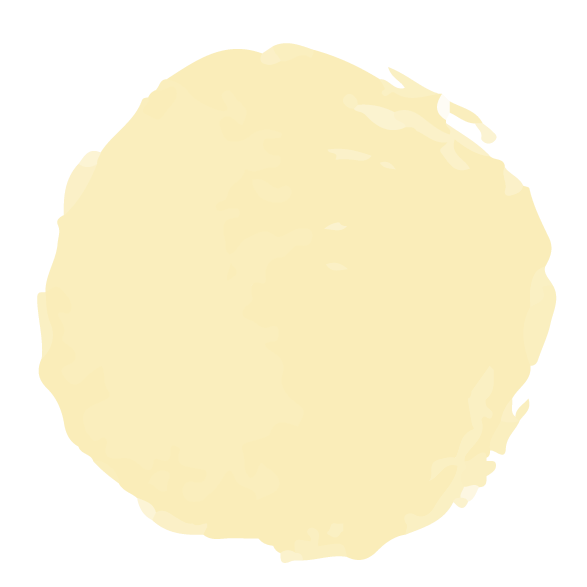 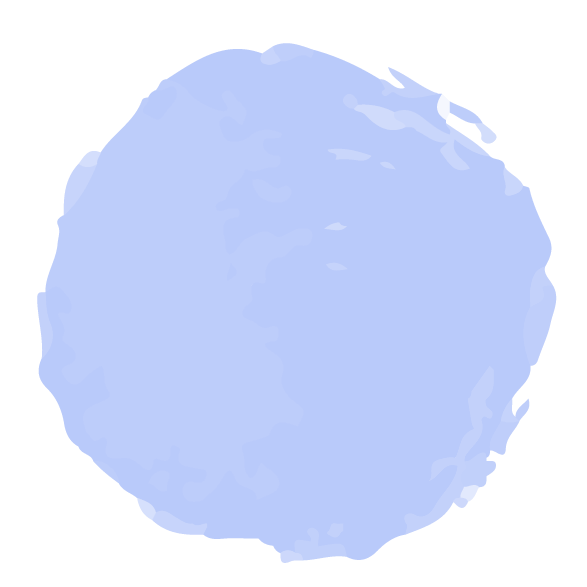 الاختيار العشوائي
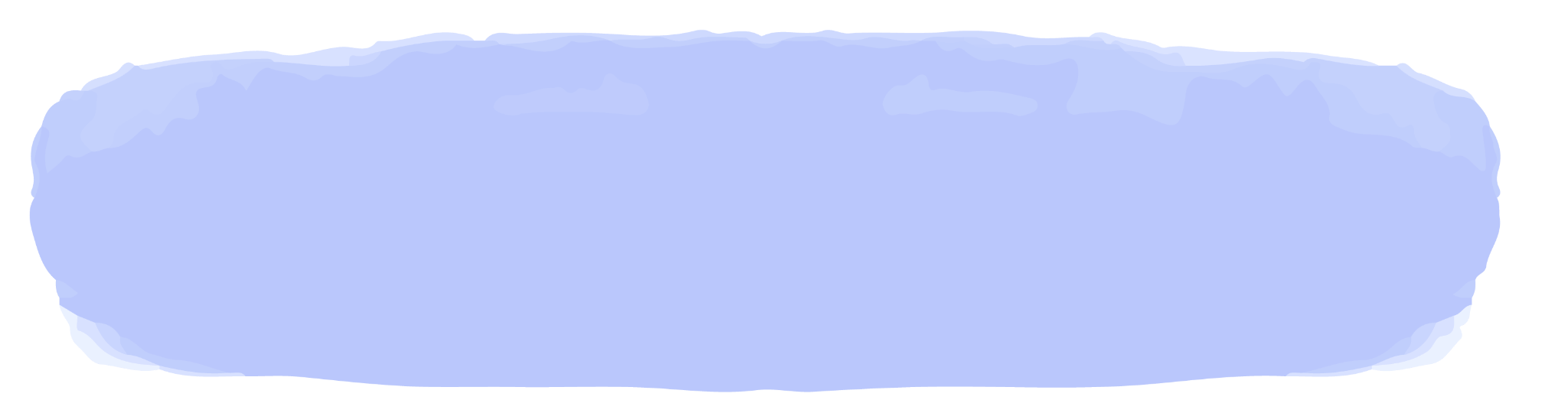 ضع علامة صح او خطا
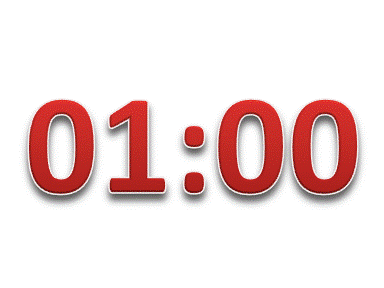 ٢س+٣= ٢س+(٢-١) هي متطابقة
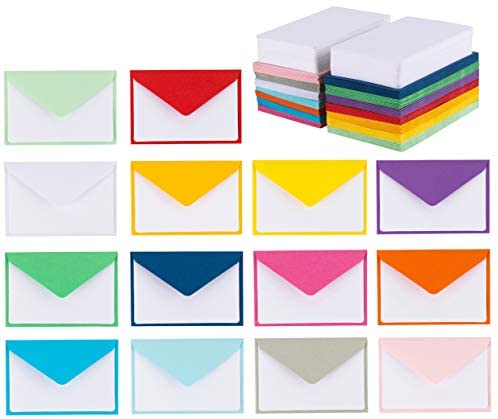 ١
س +٤ هي  عبارة جبرية …
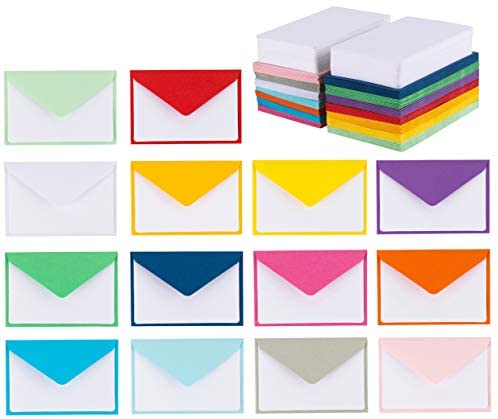 ٢
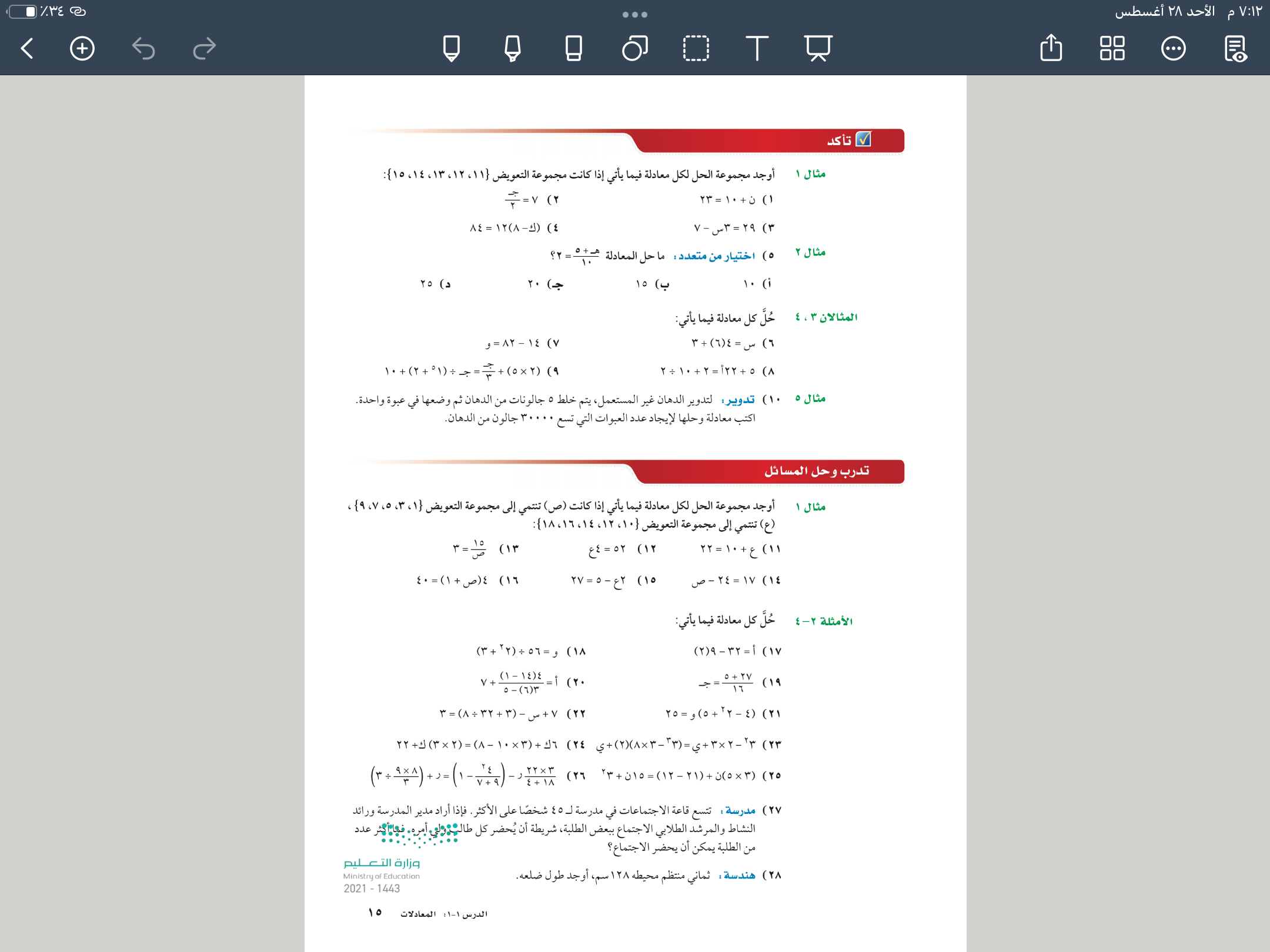 ليس لها حل
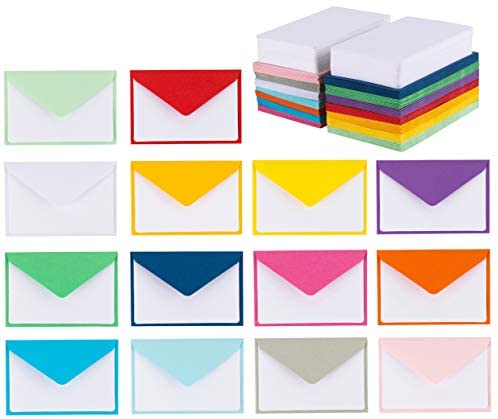 ٣
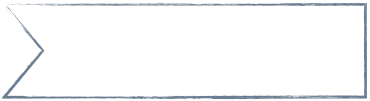 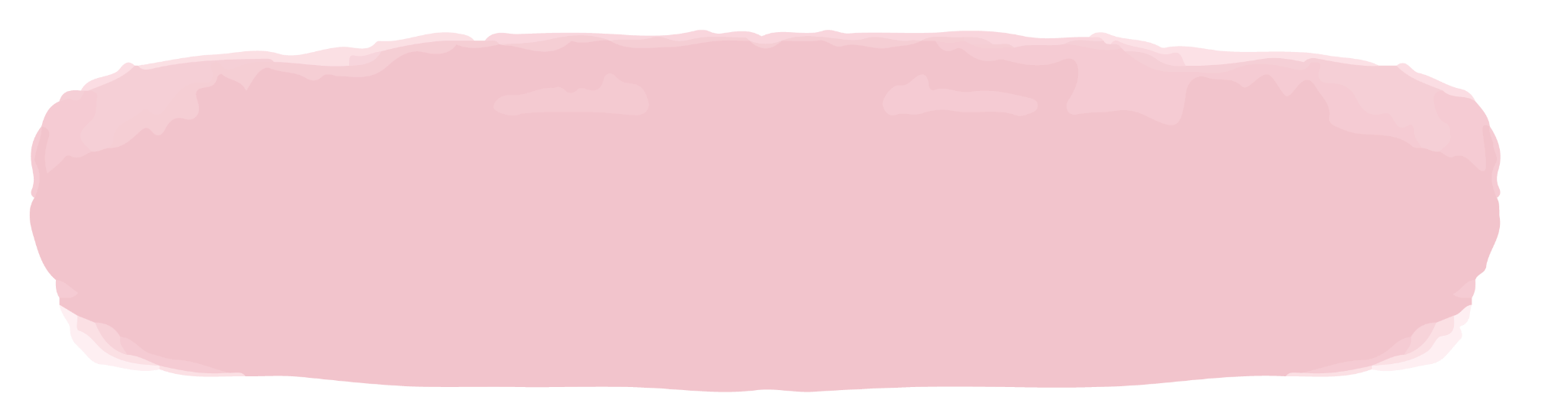 علمتني الرياضيات  
ان سالب بعد سالب يعني موجب فلا تيأس  
فالمصيبة بعد المصيبة تعني الفرج
اليوم
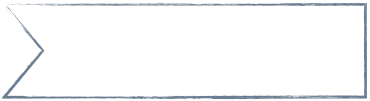 التاريخ
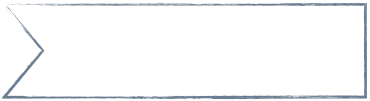 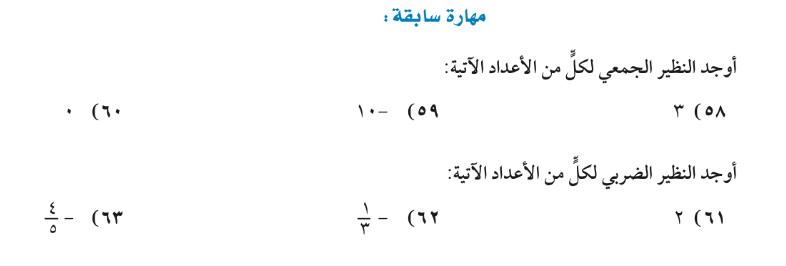 الحصة
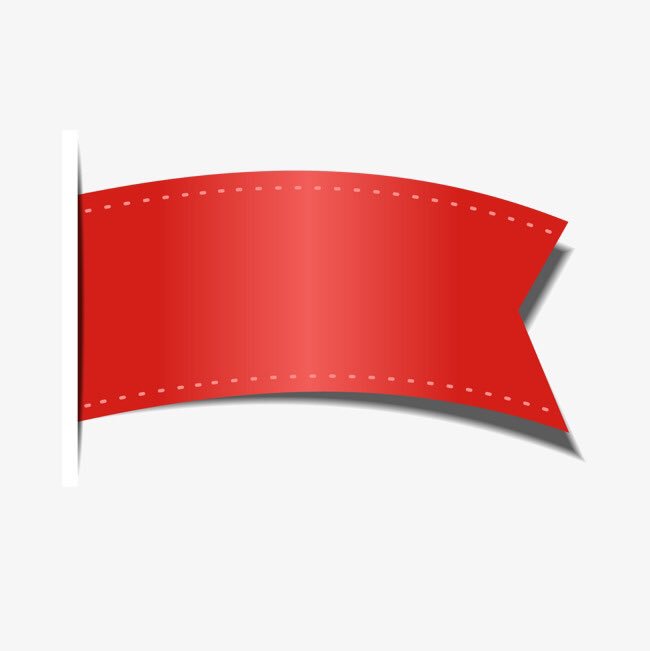 صفحة
٢٠
استراتيجية التصفح
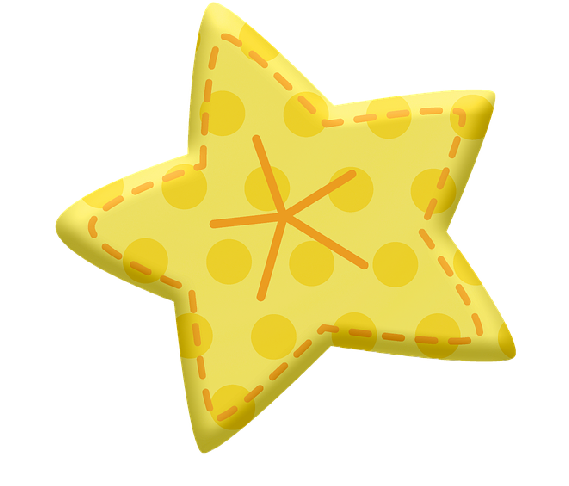 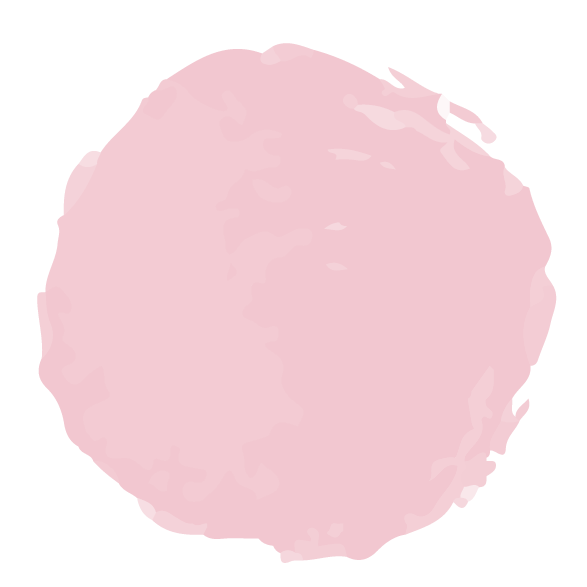 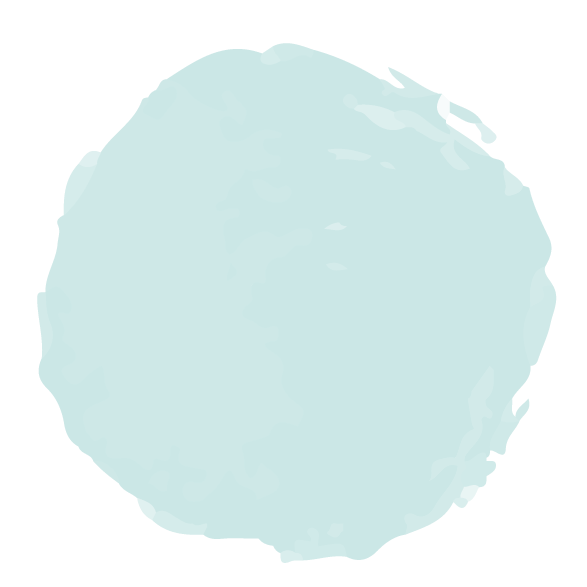 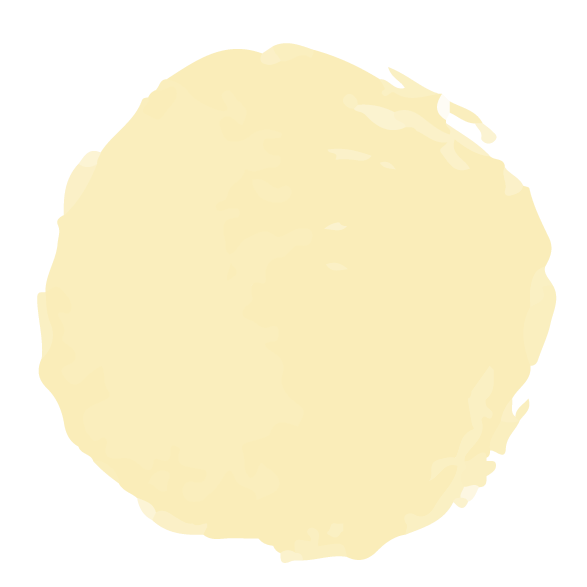 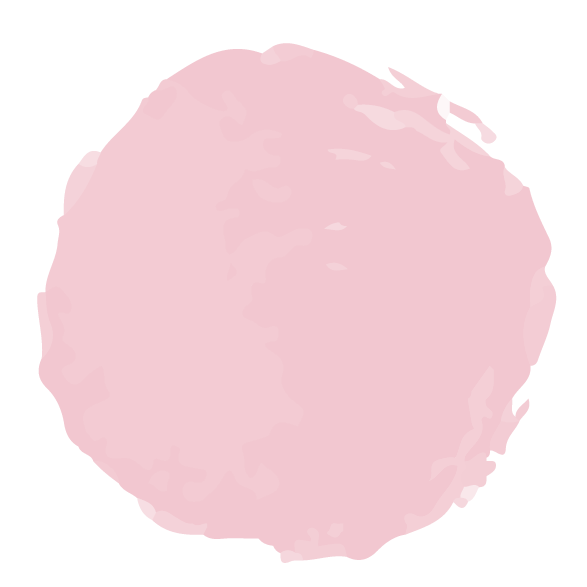 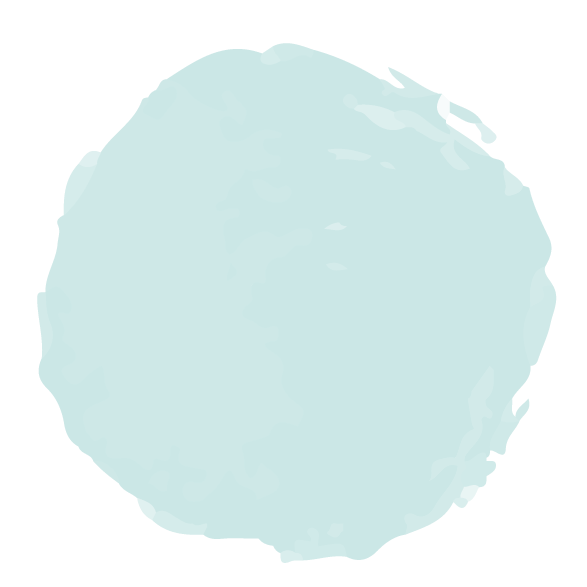 مرادف كلمة
حل  :
فك   ، ناتج ، سكن…  ،
التعبير عن الجمل الكلامية بمعادلات
حل معادلات باستعمال الجمع او الطرح 
 
حل معادلات باستعمال الضرب او القسمة
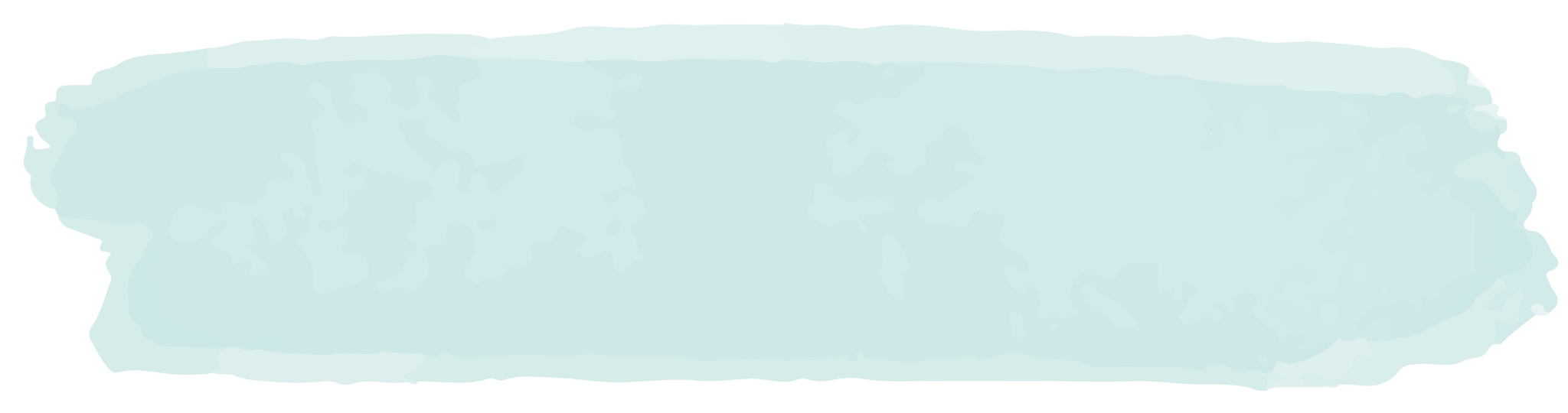 المفردات
حل المعادلات ، 
المعادلات المتكافئة
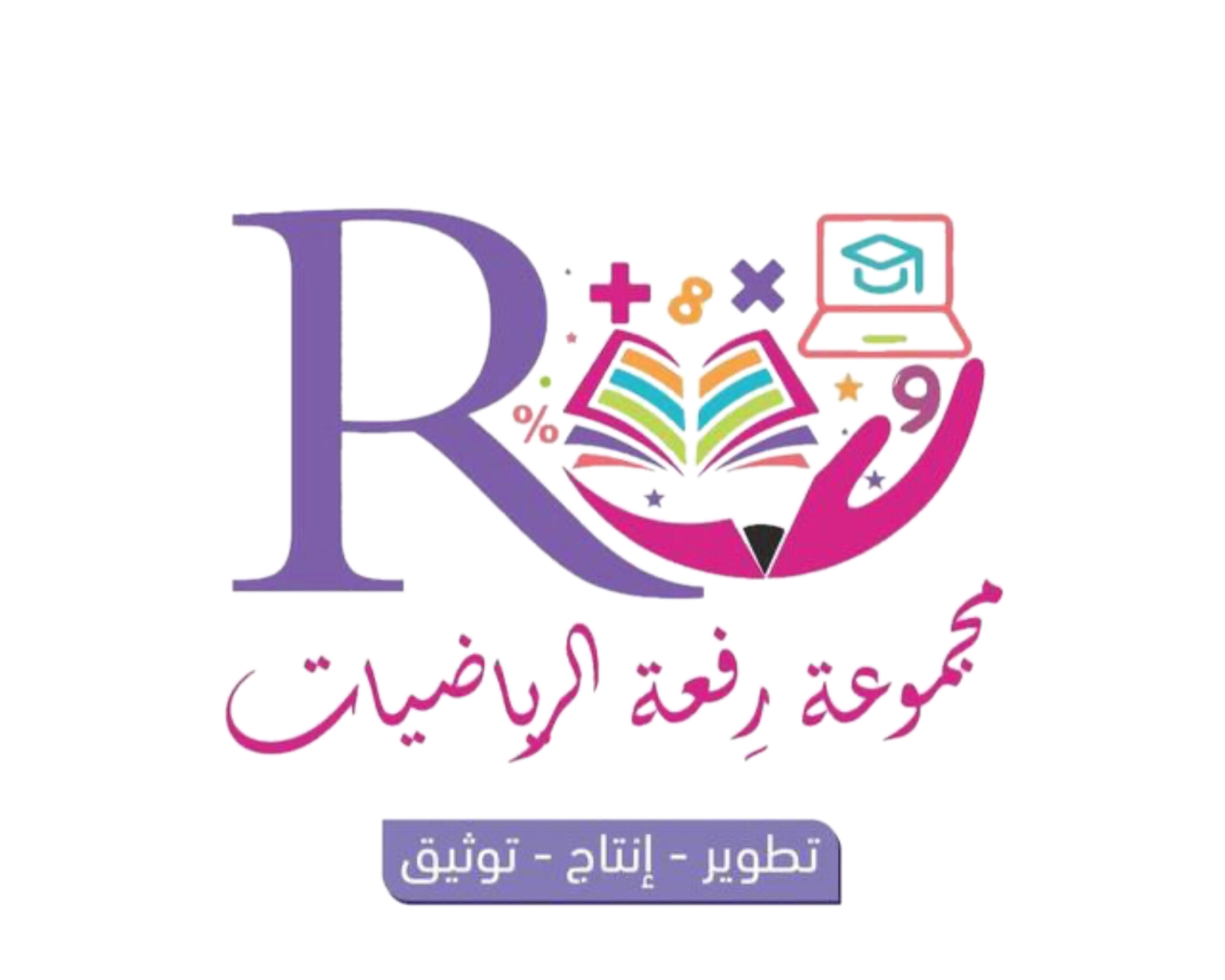 ٢٠
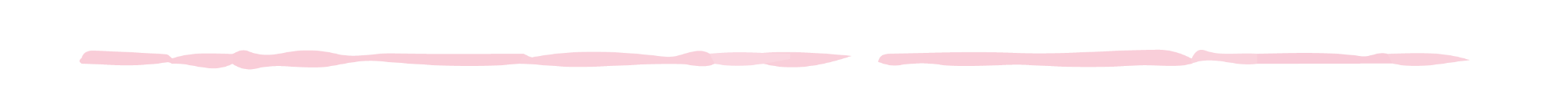 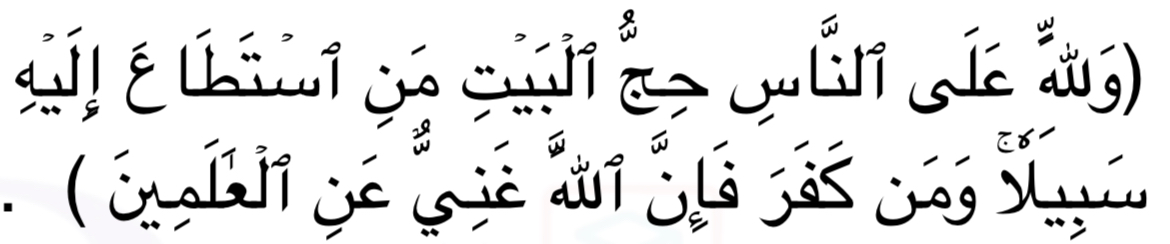 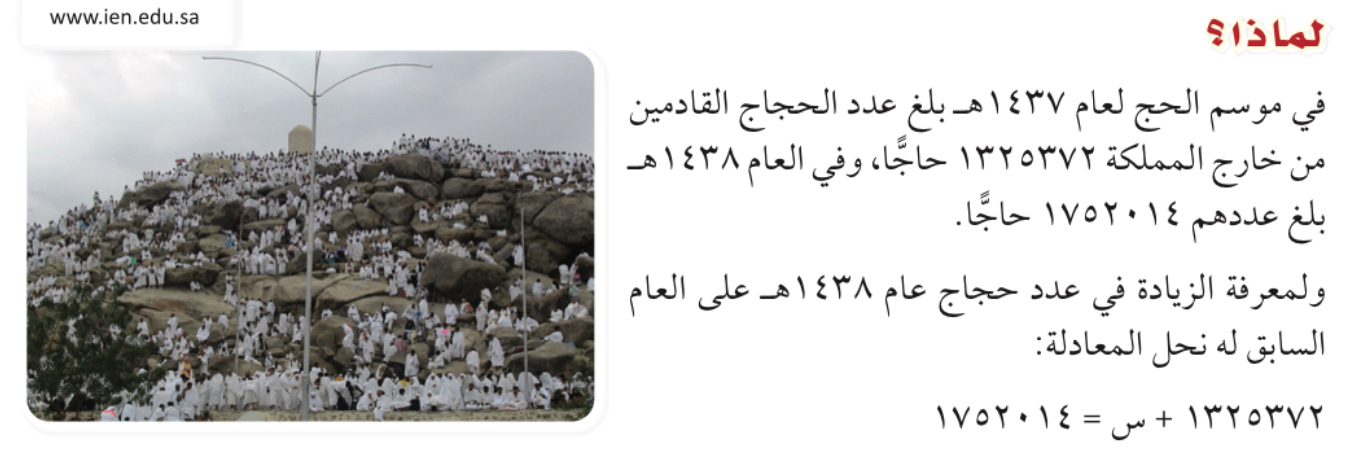 اسمى الخدمات التي تعتز المملكة العربية السعودية بتقديمها وتعمل على بذل كافة الجهود لضمان تغطية احتياجات الحجاج كل عام
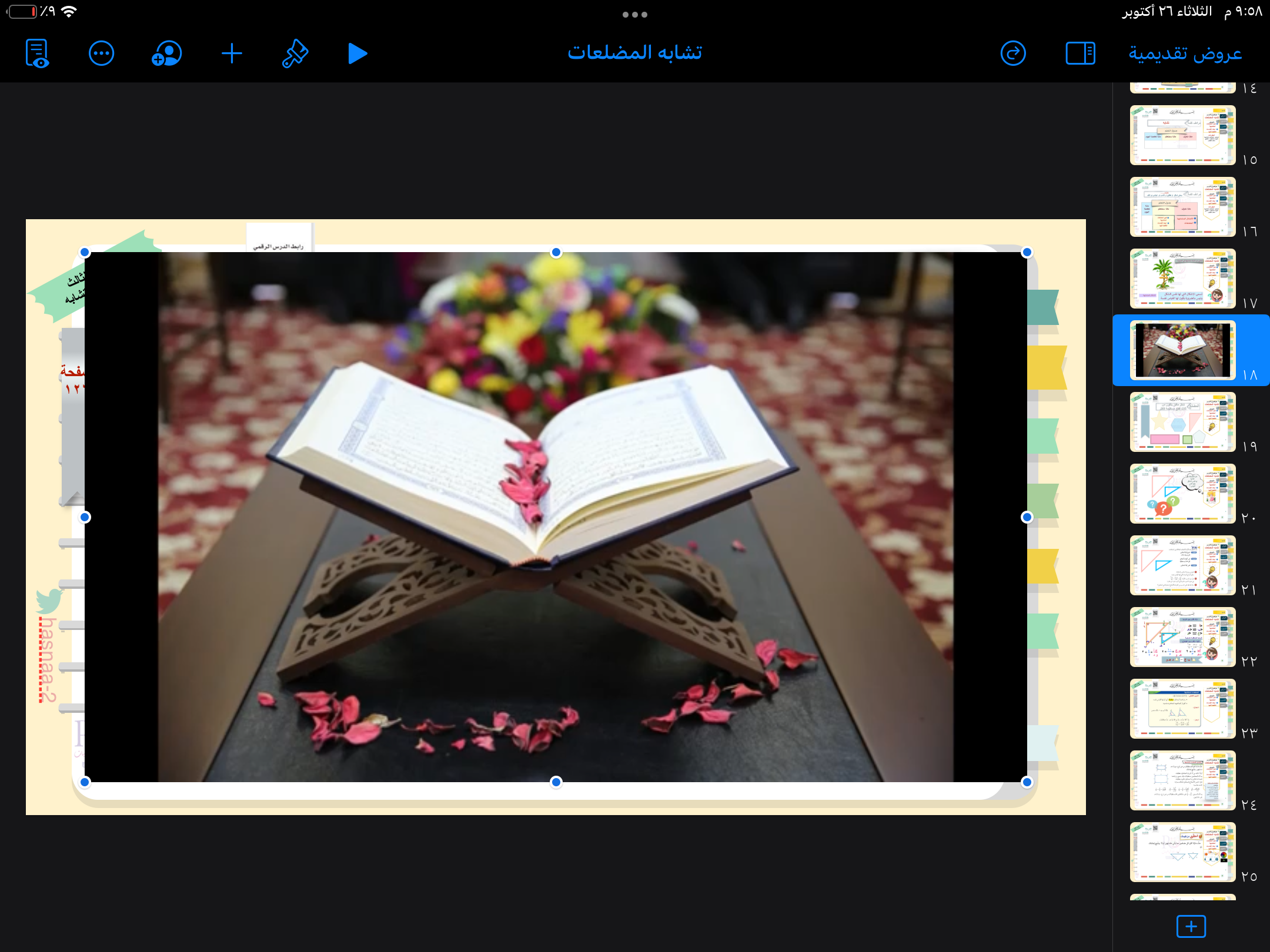 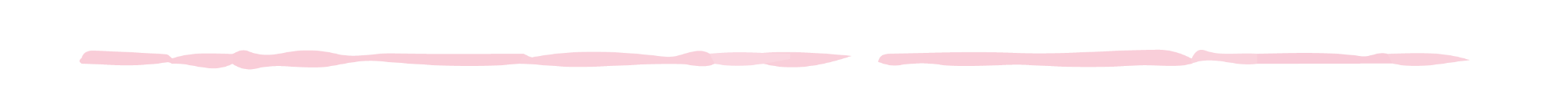 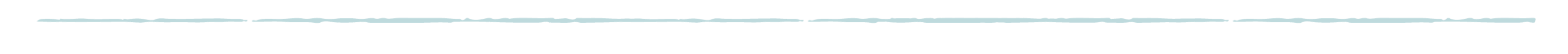 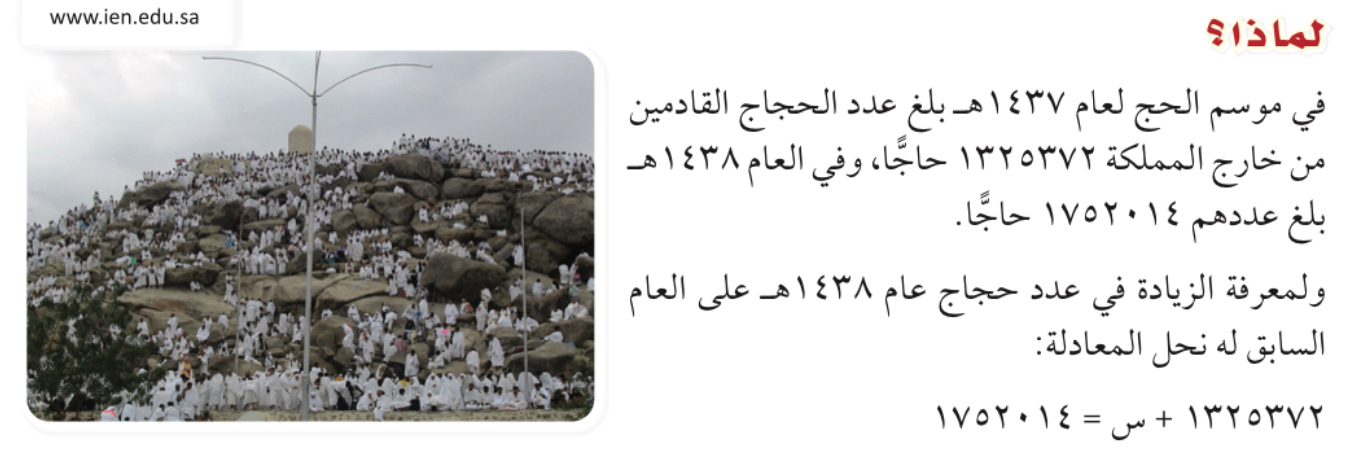 نستخدم الطرح لحل المعادلة
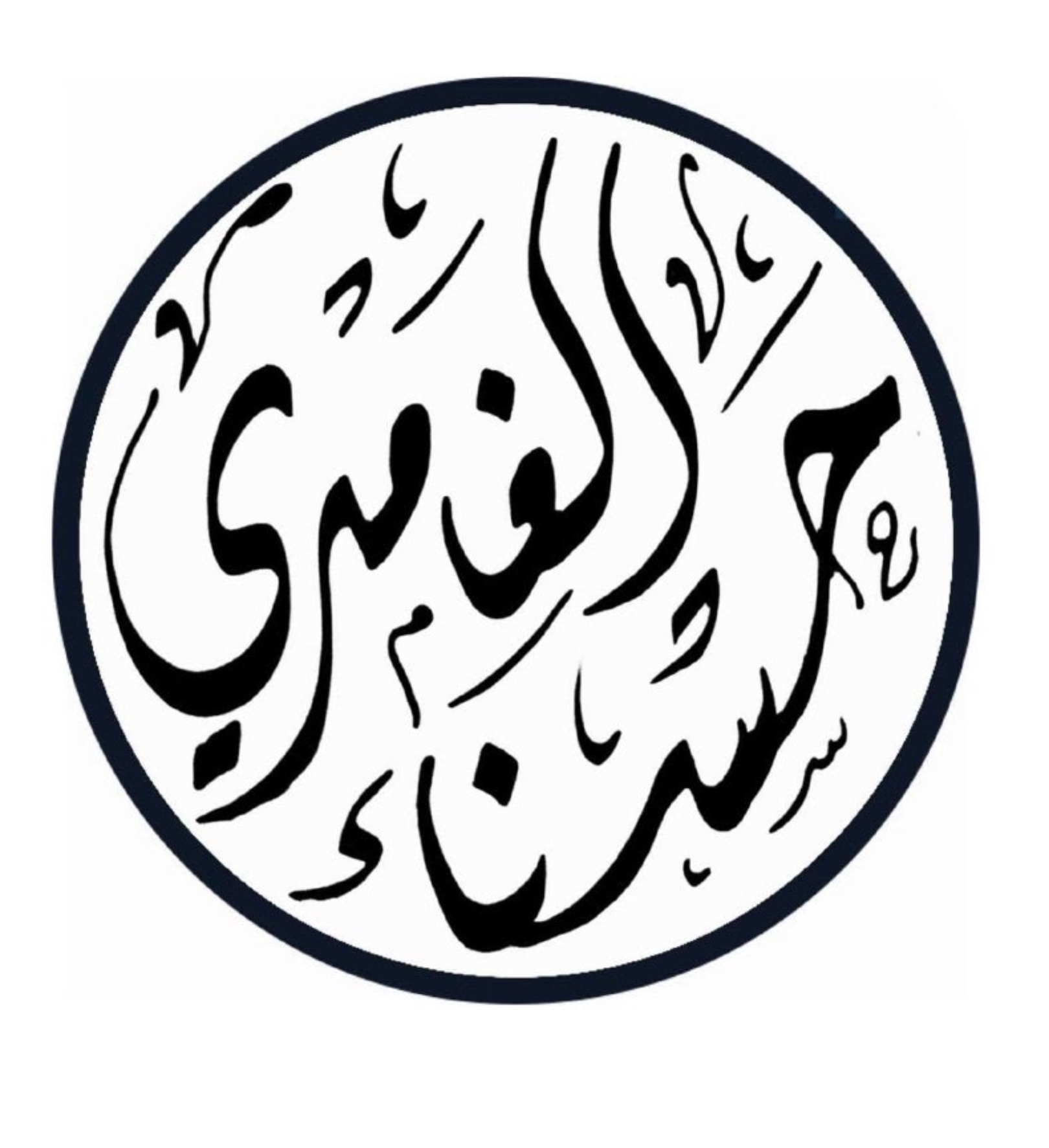 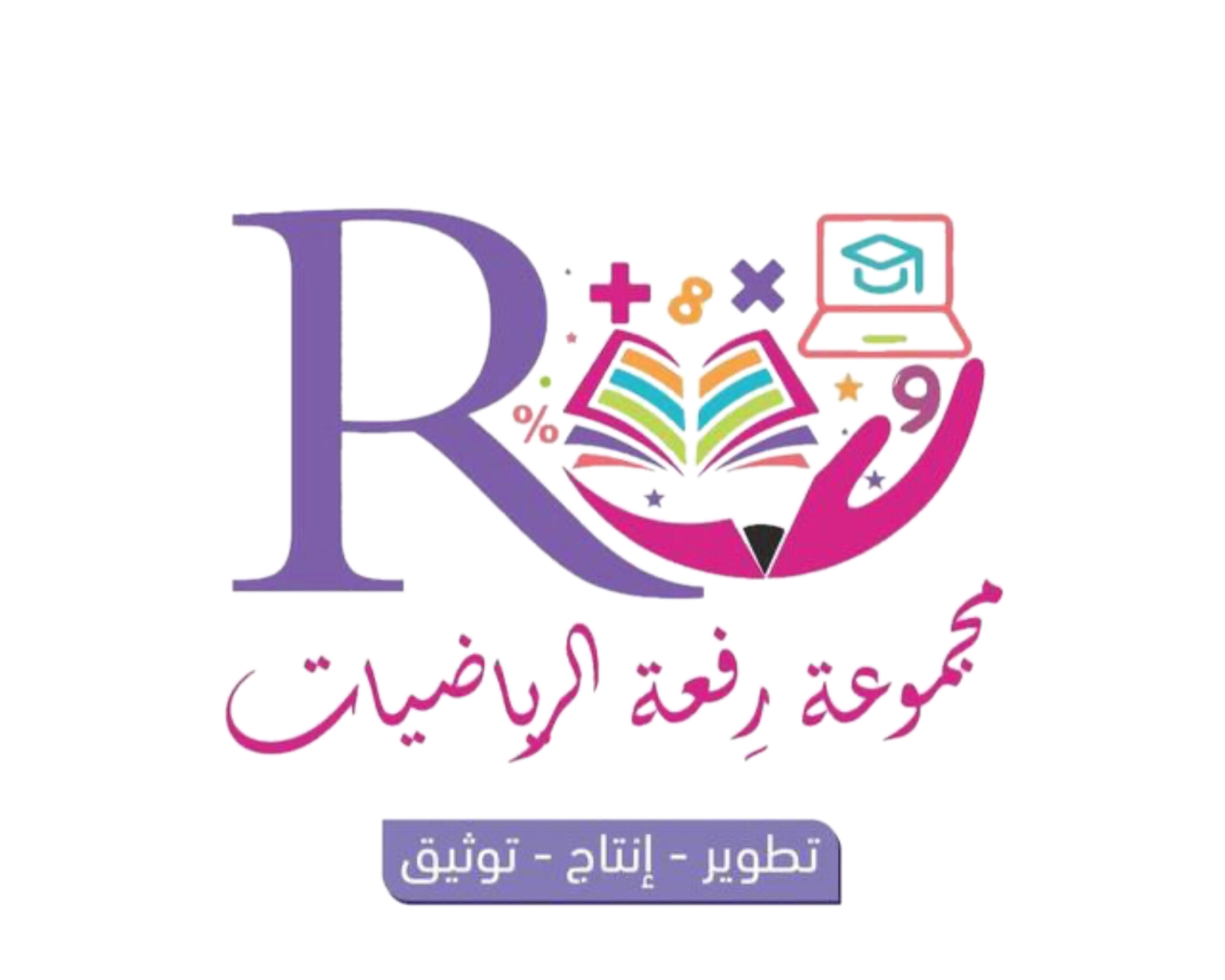 ٢٠
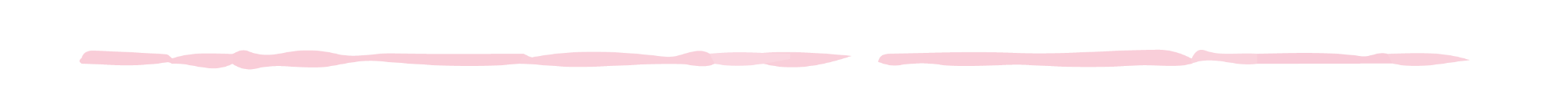 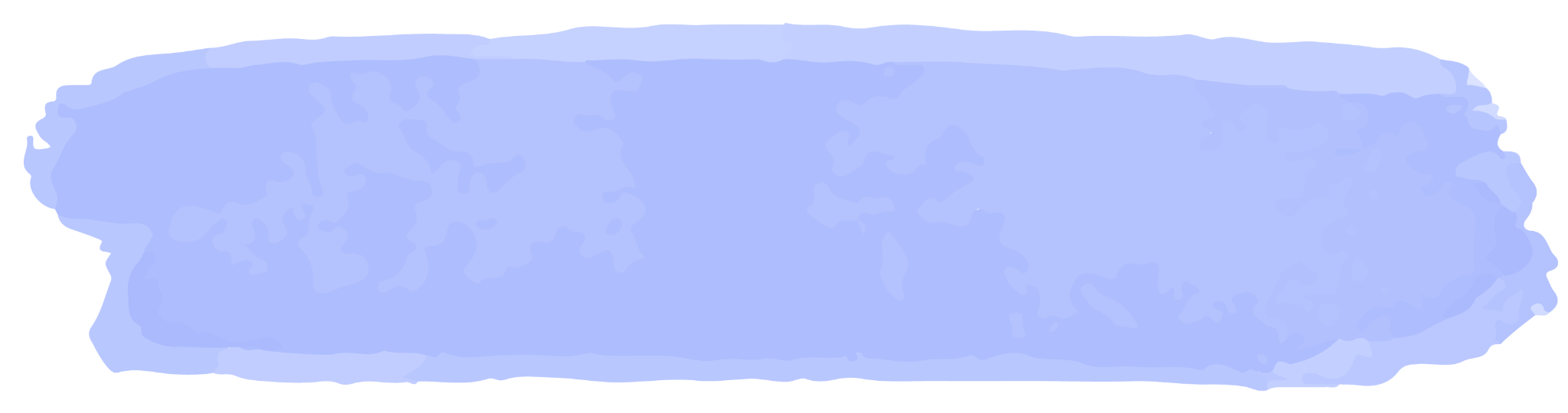 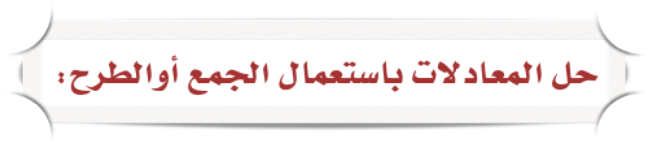 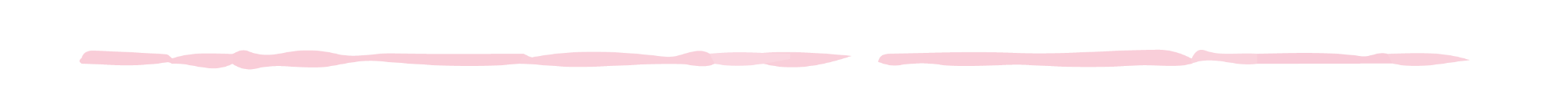 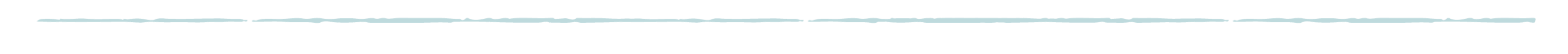 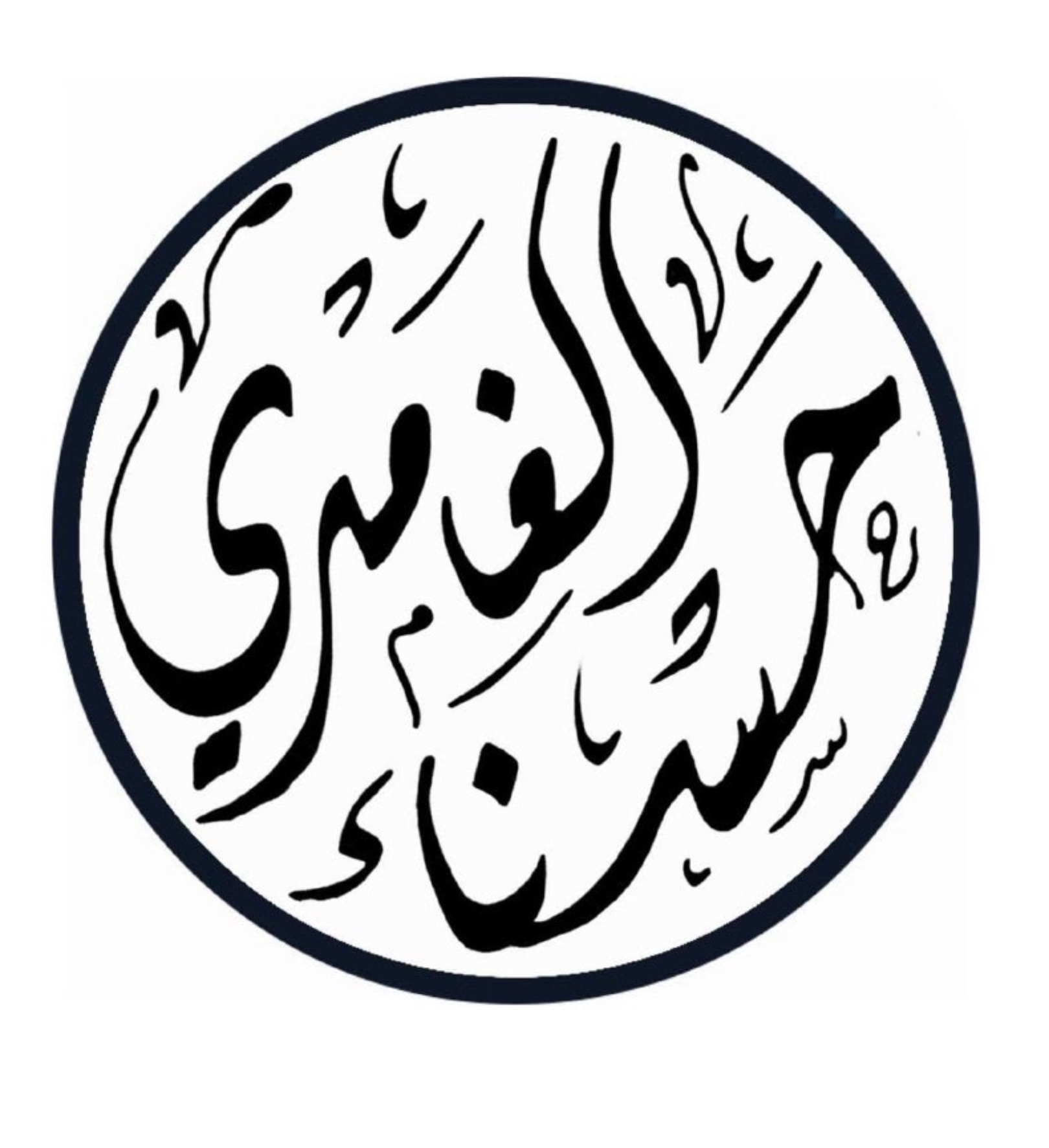 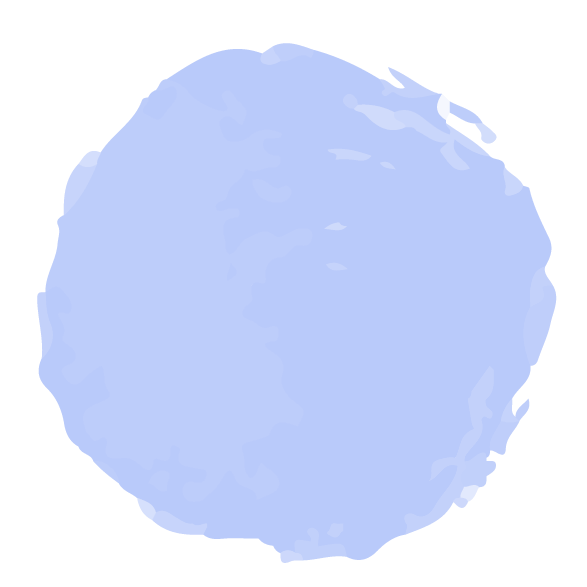 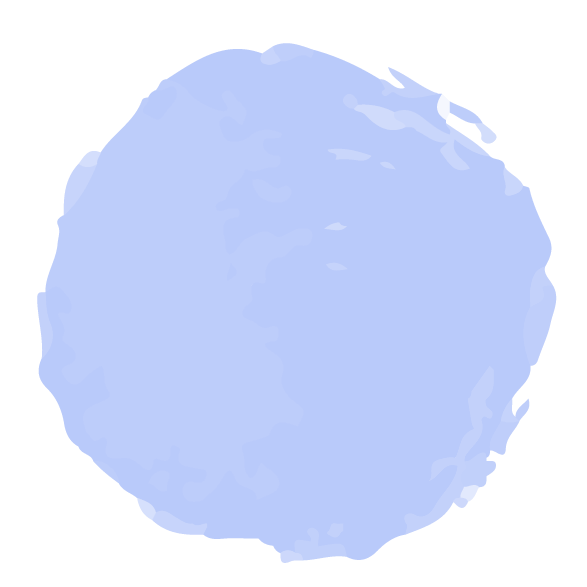 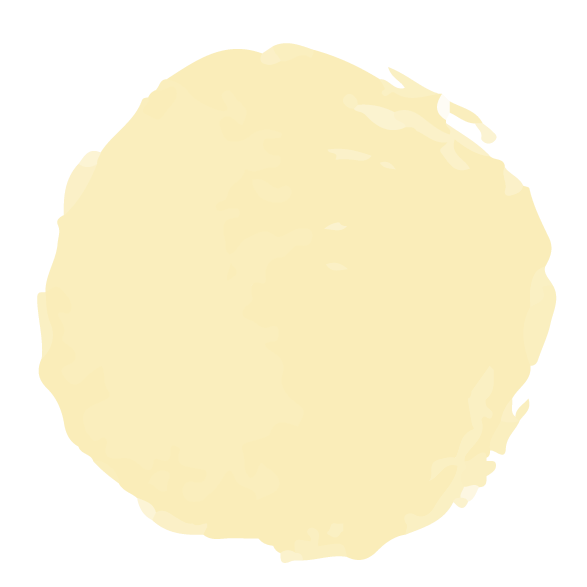 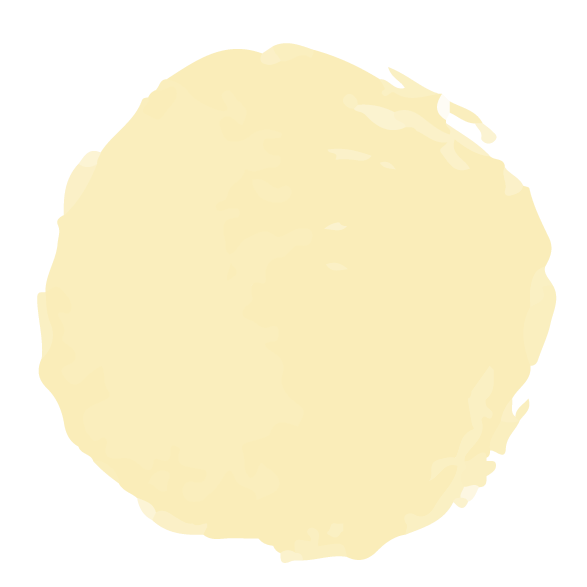 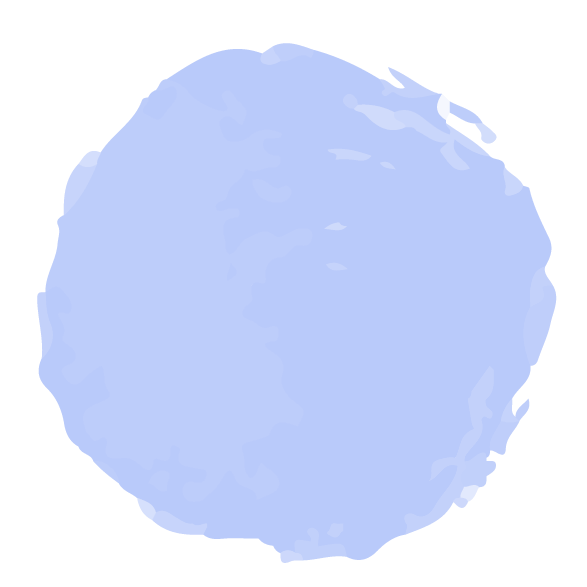 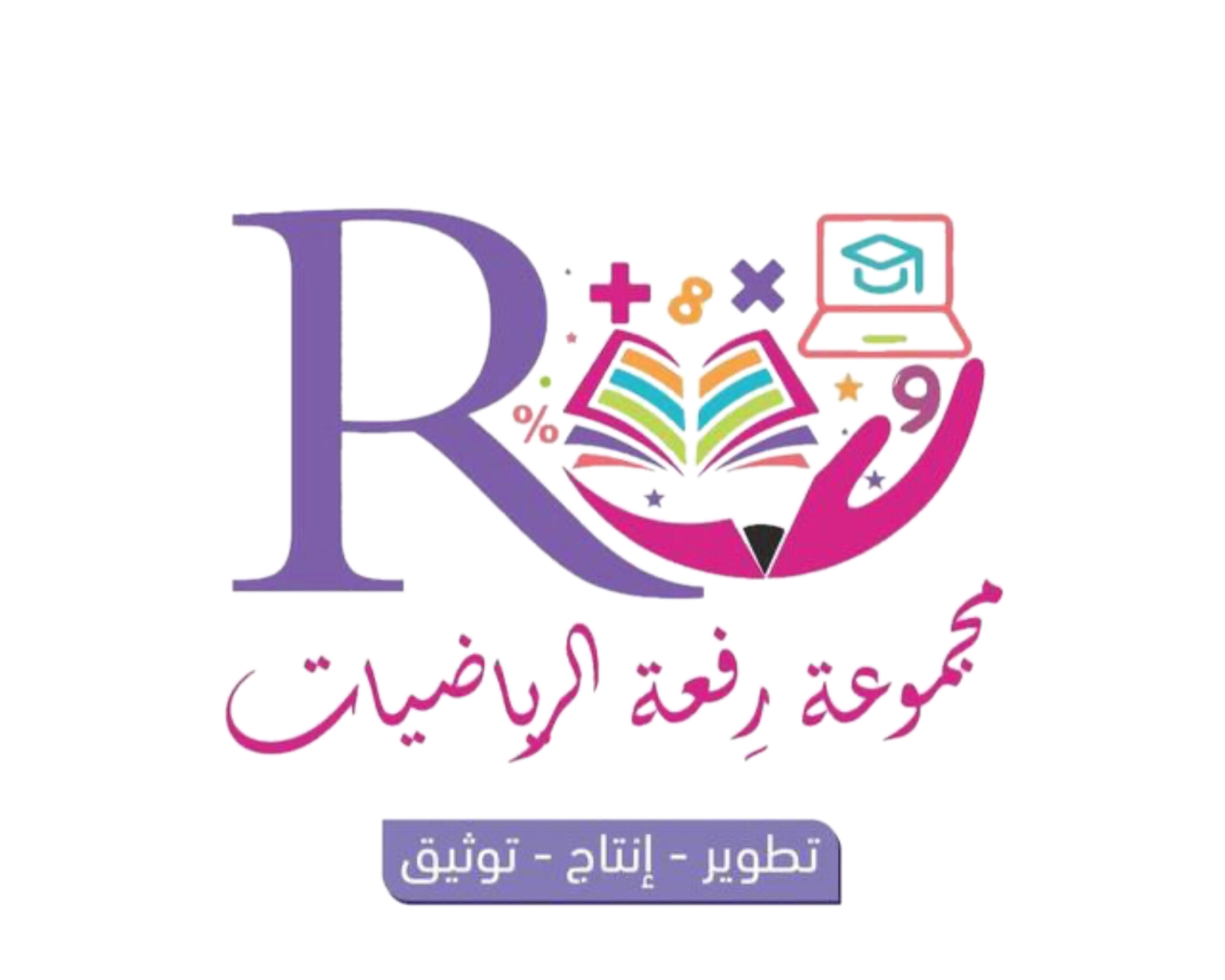 ٢٠-٢١
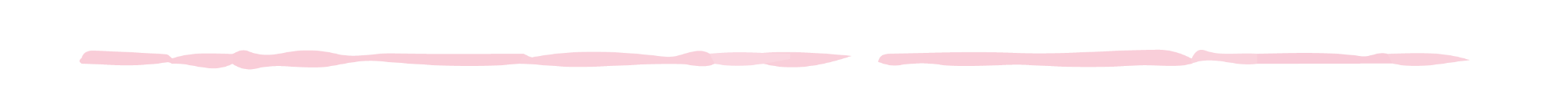 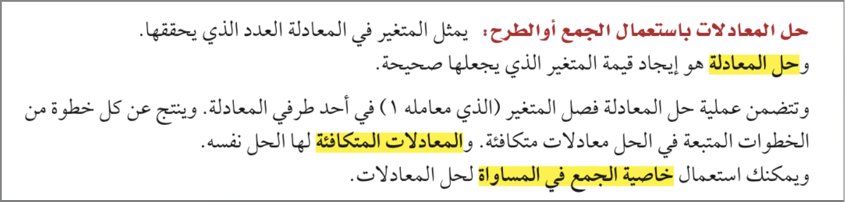 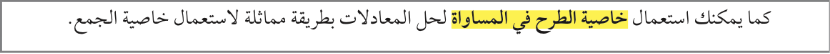 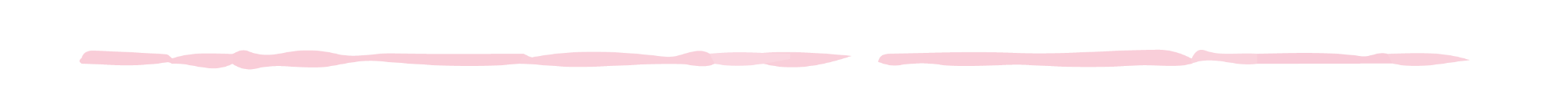 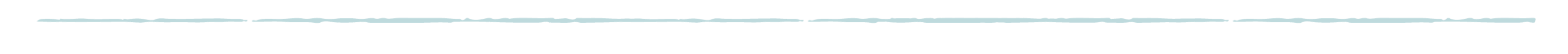 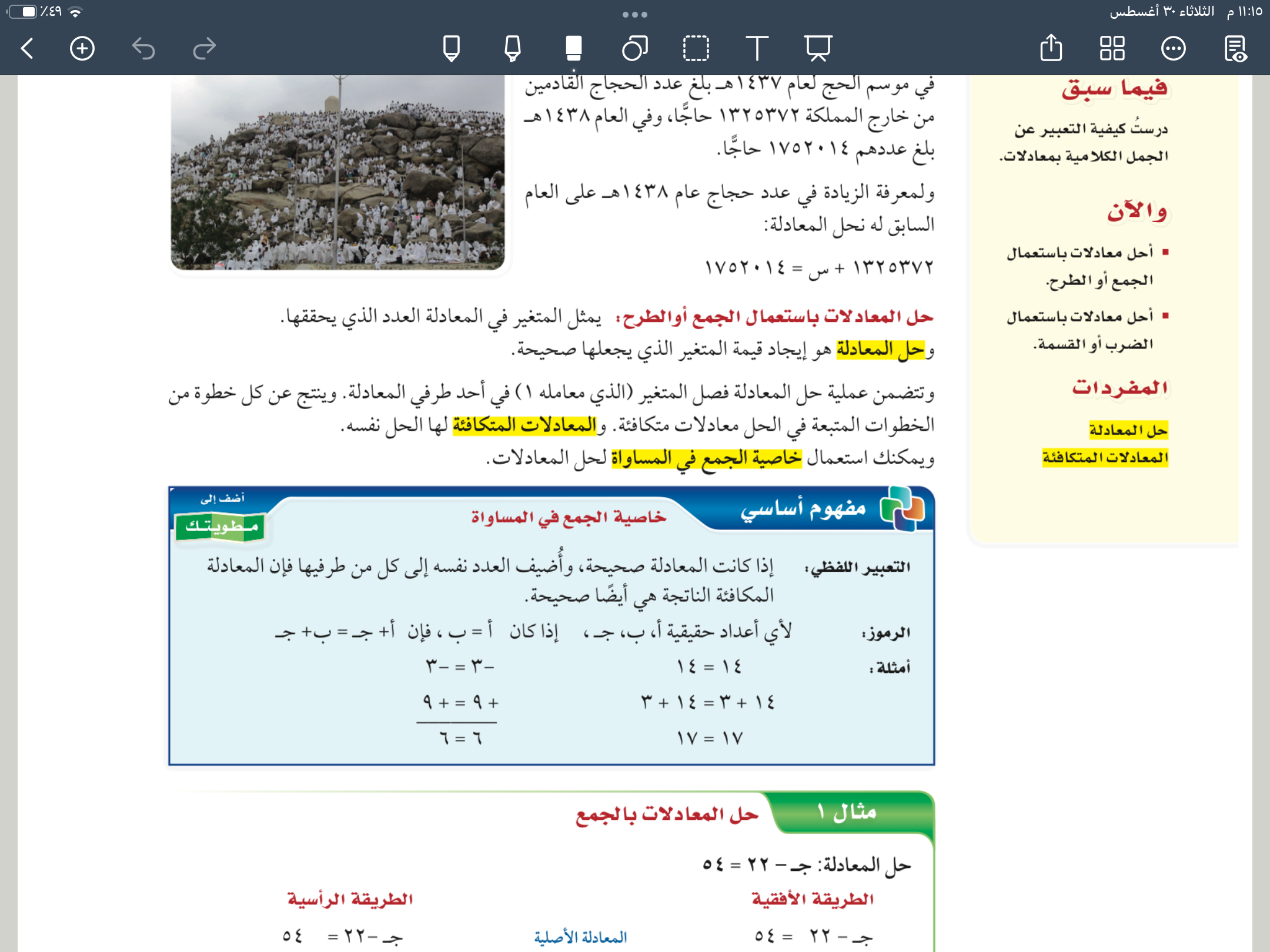 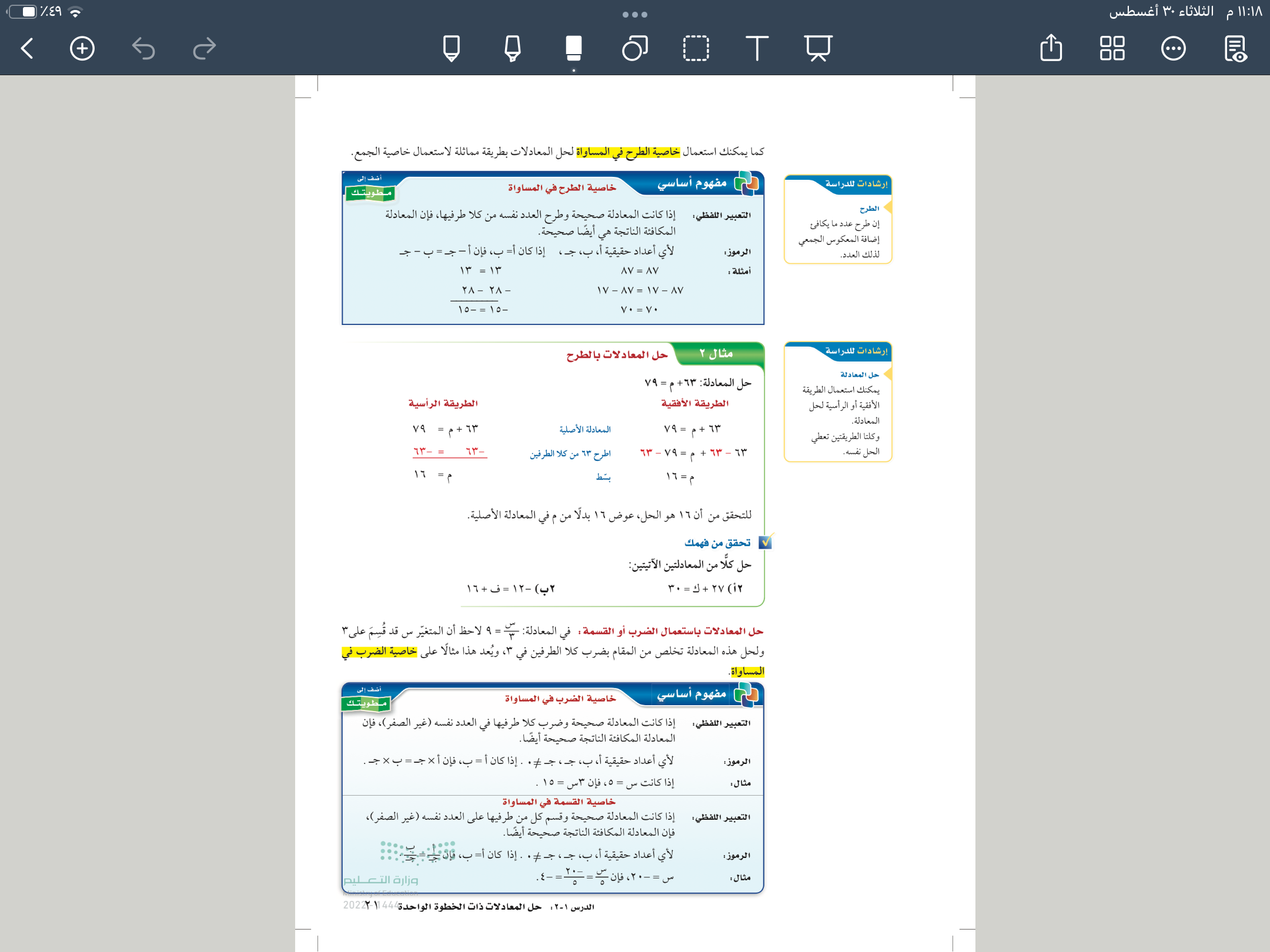 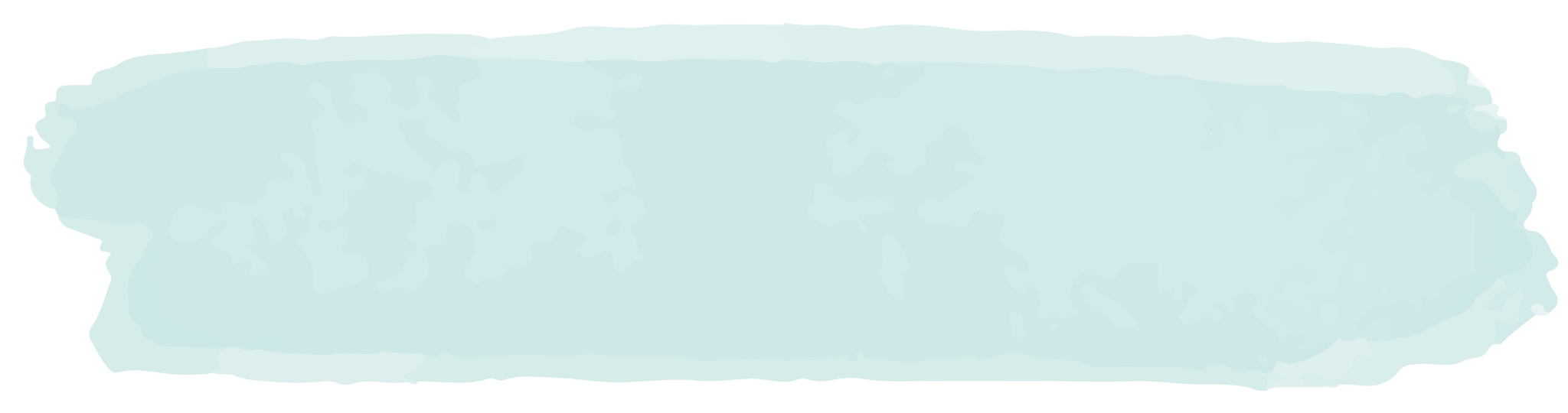 المفردات
حل المعادلات ، 
المعادلات المتكافئة
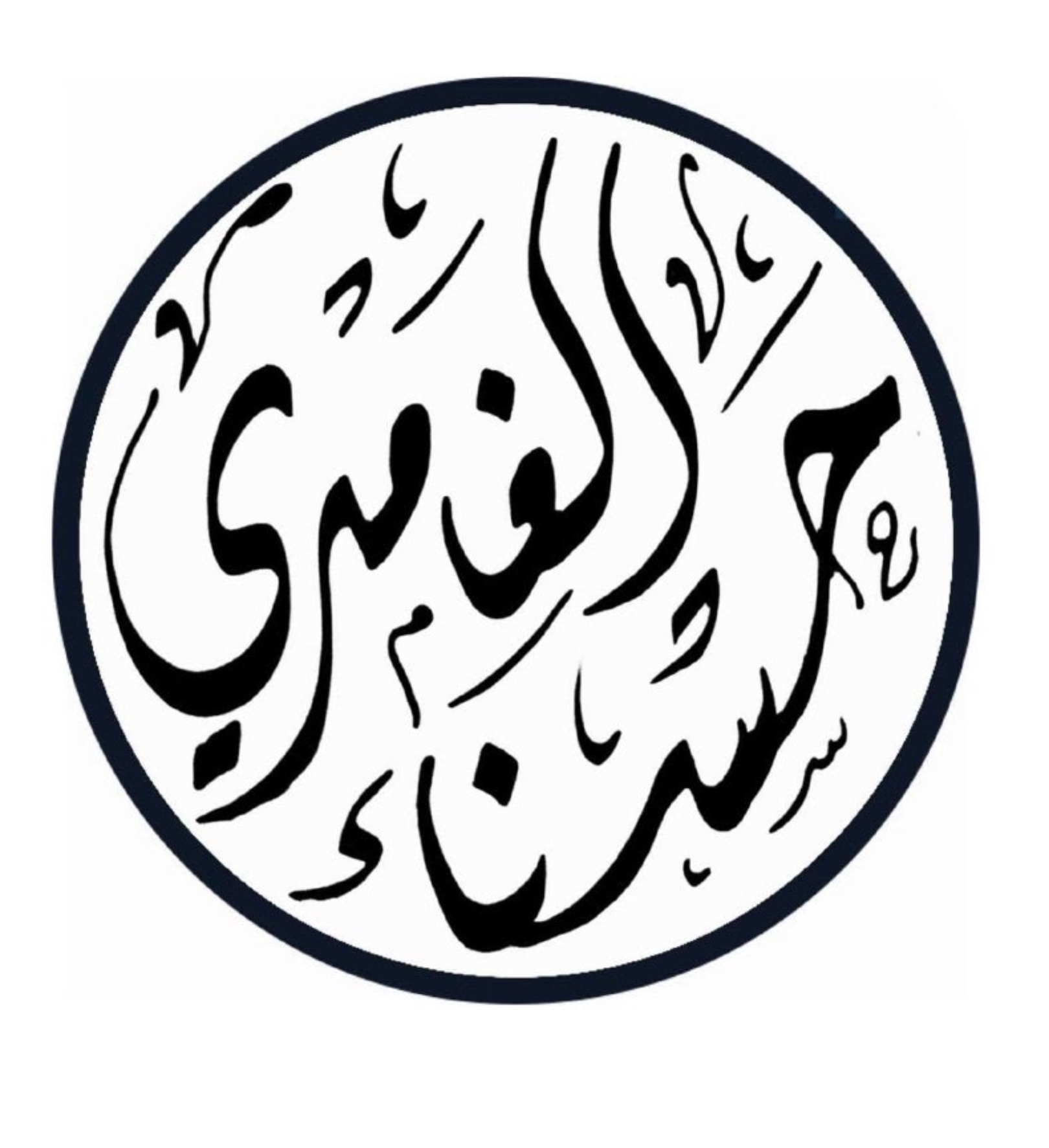 مثال
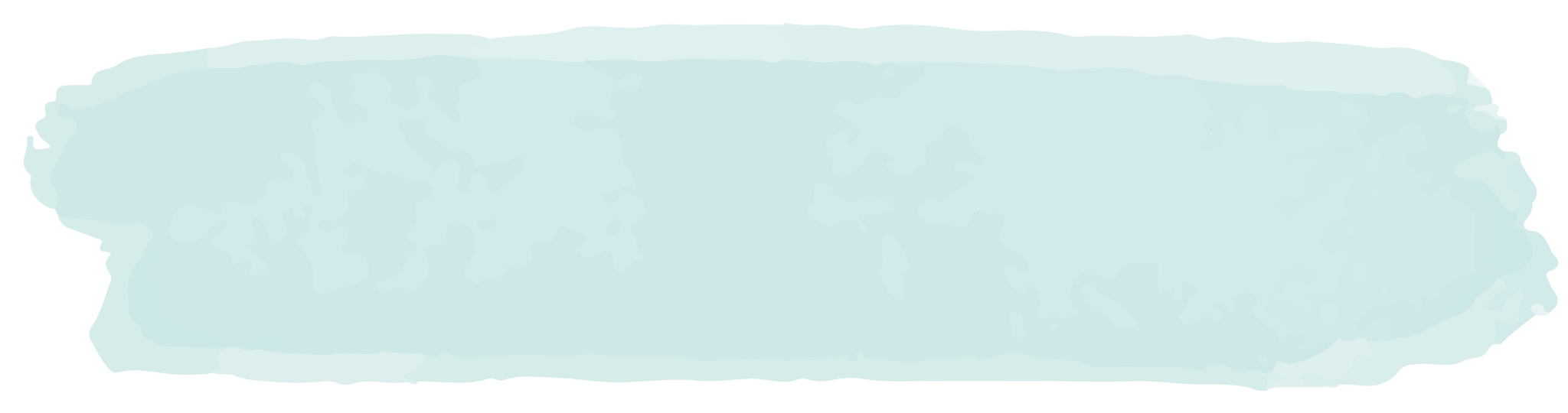 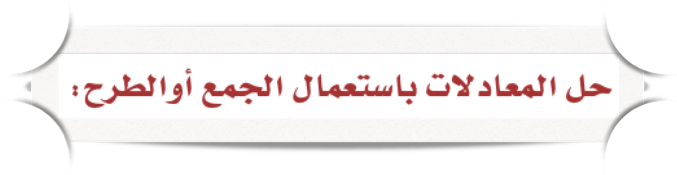 ٢٠-٢١
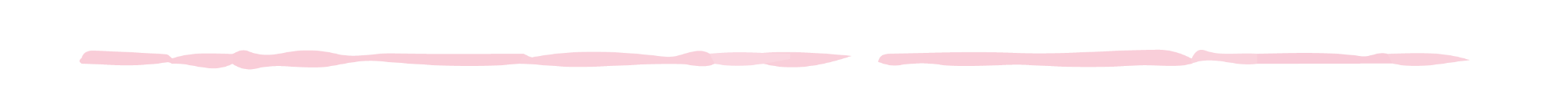 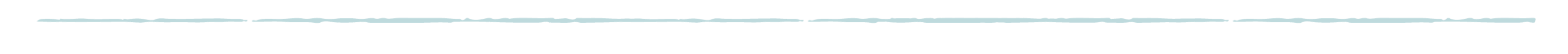 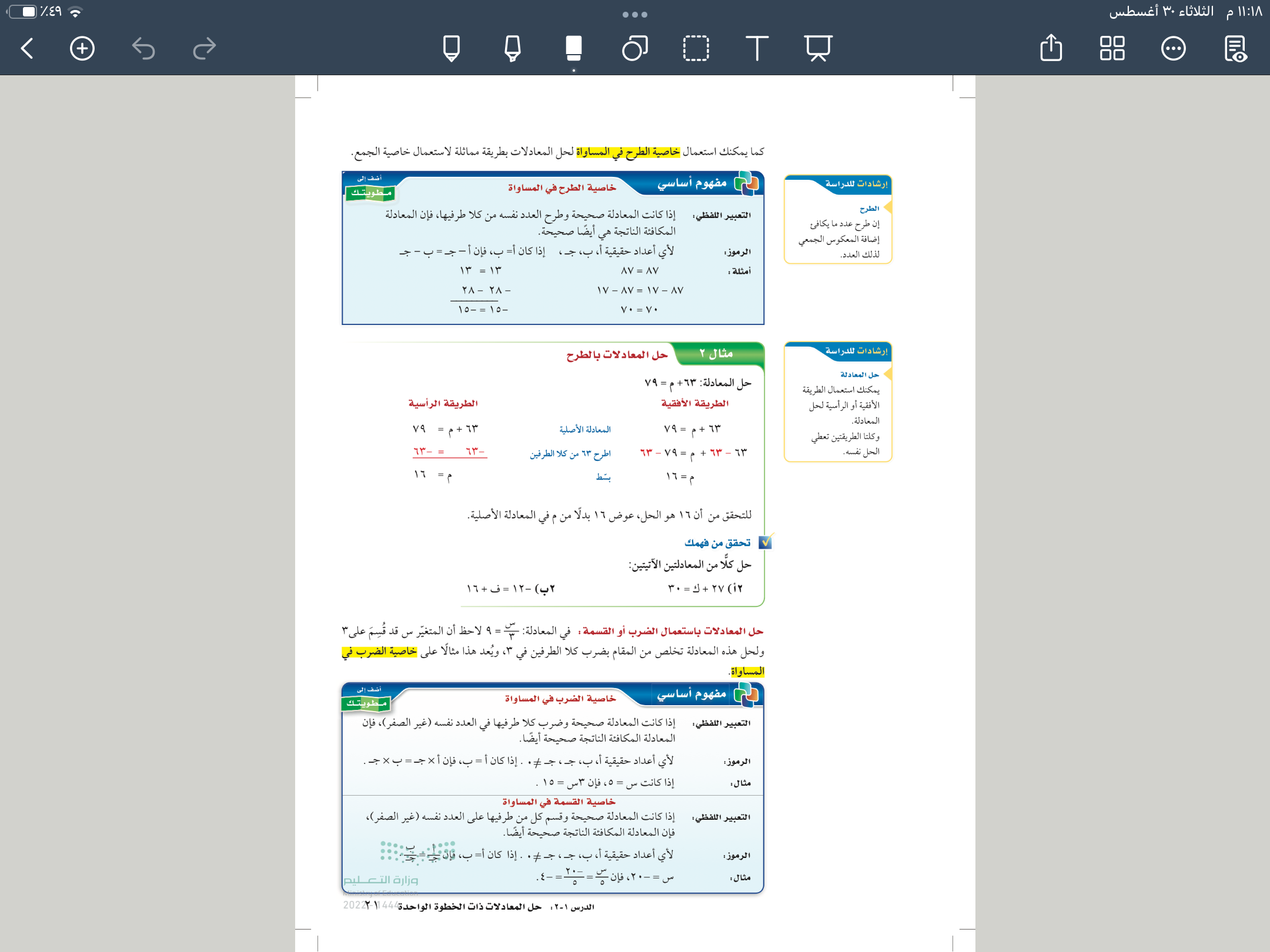 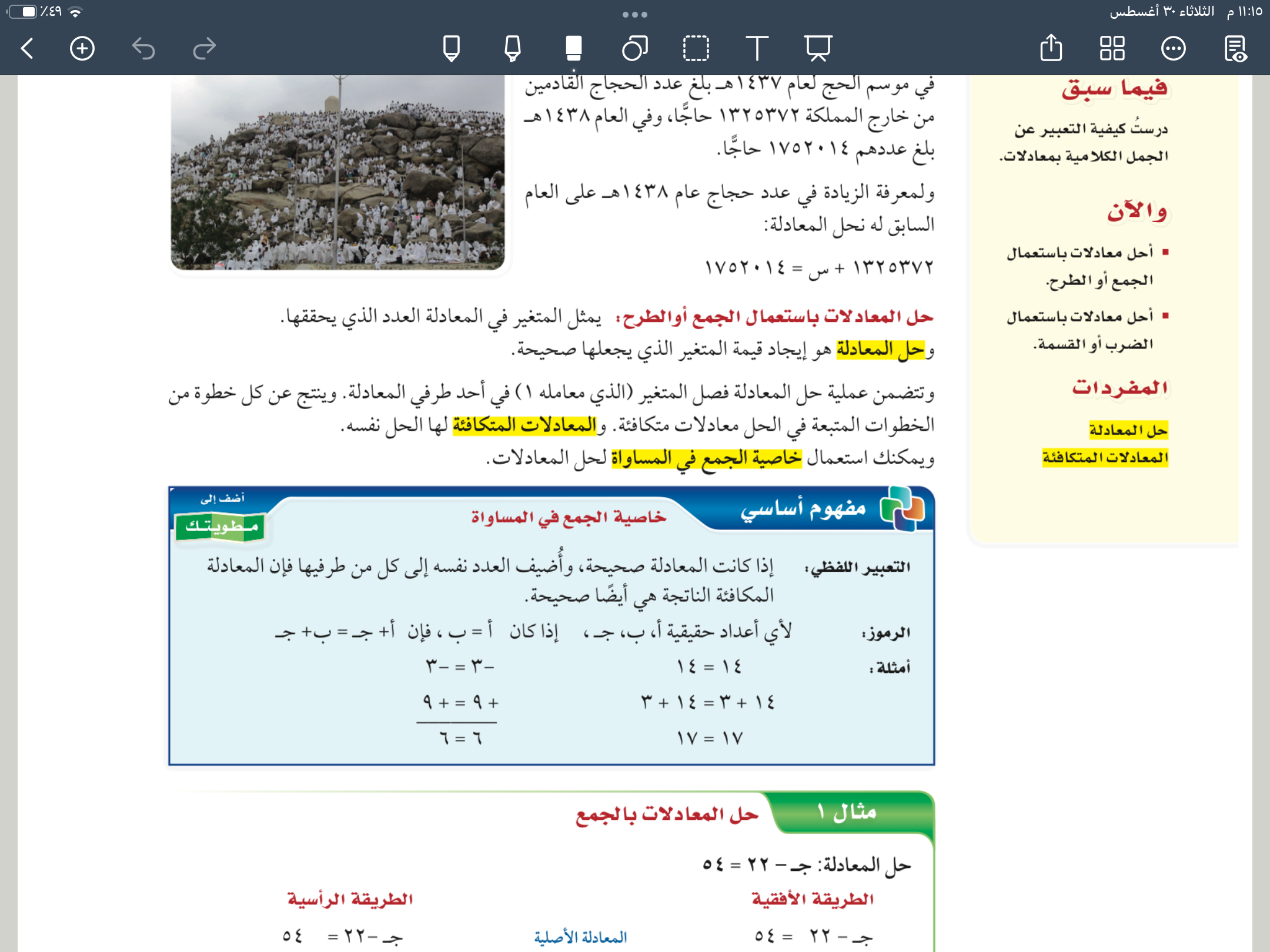 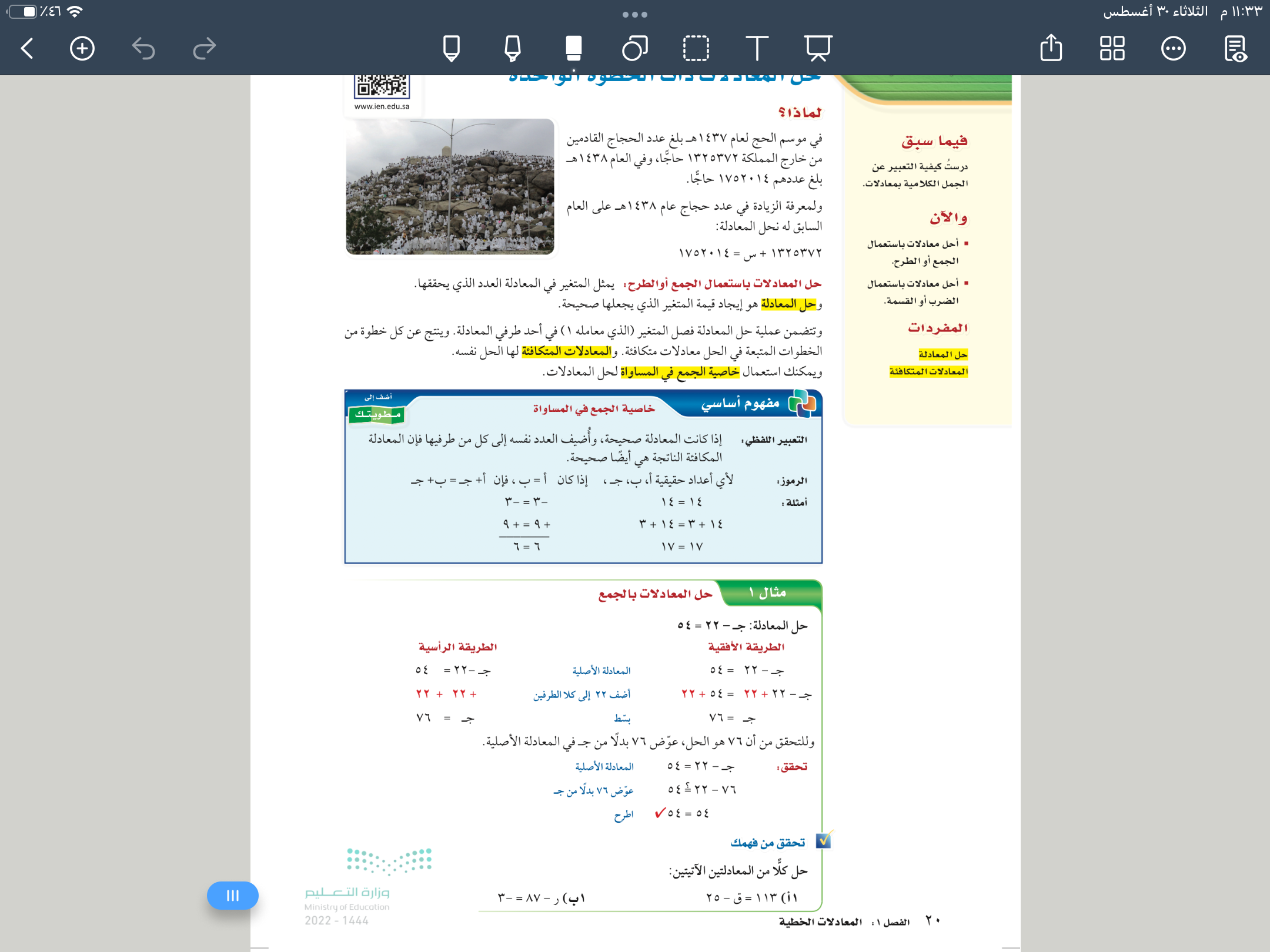 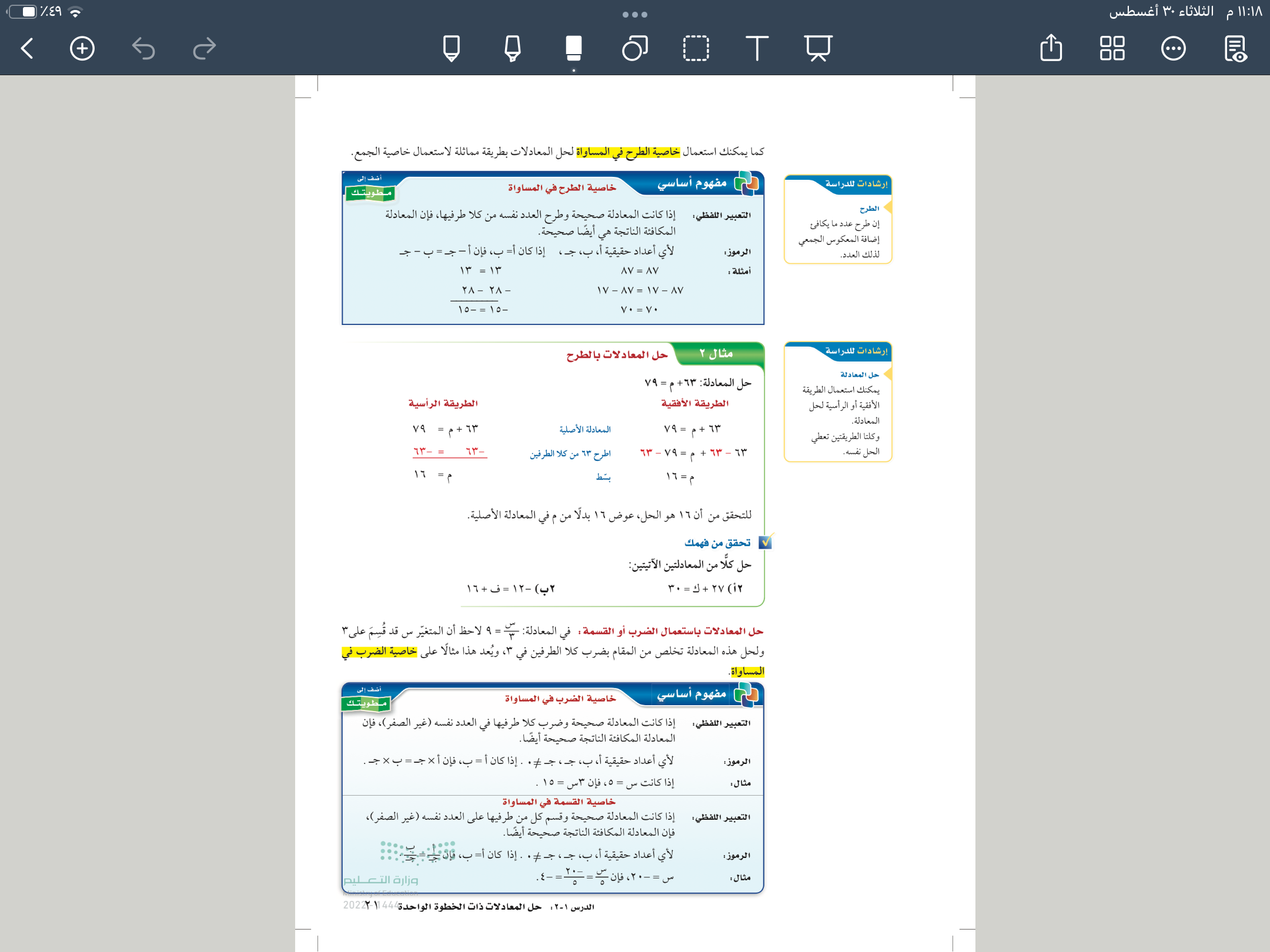 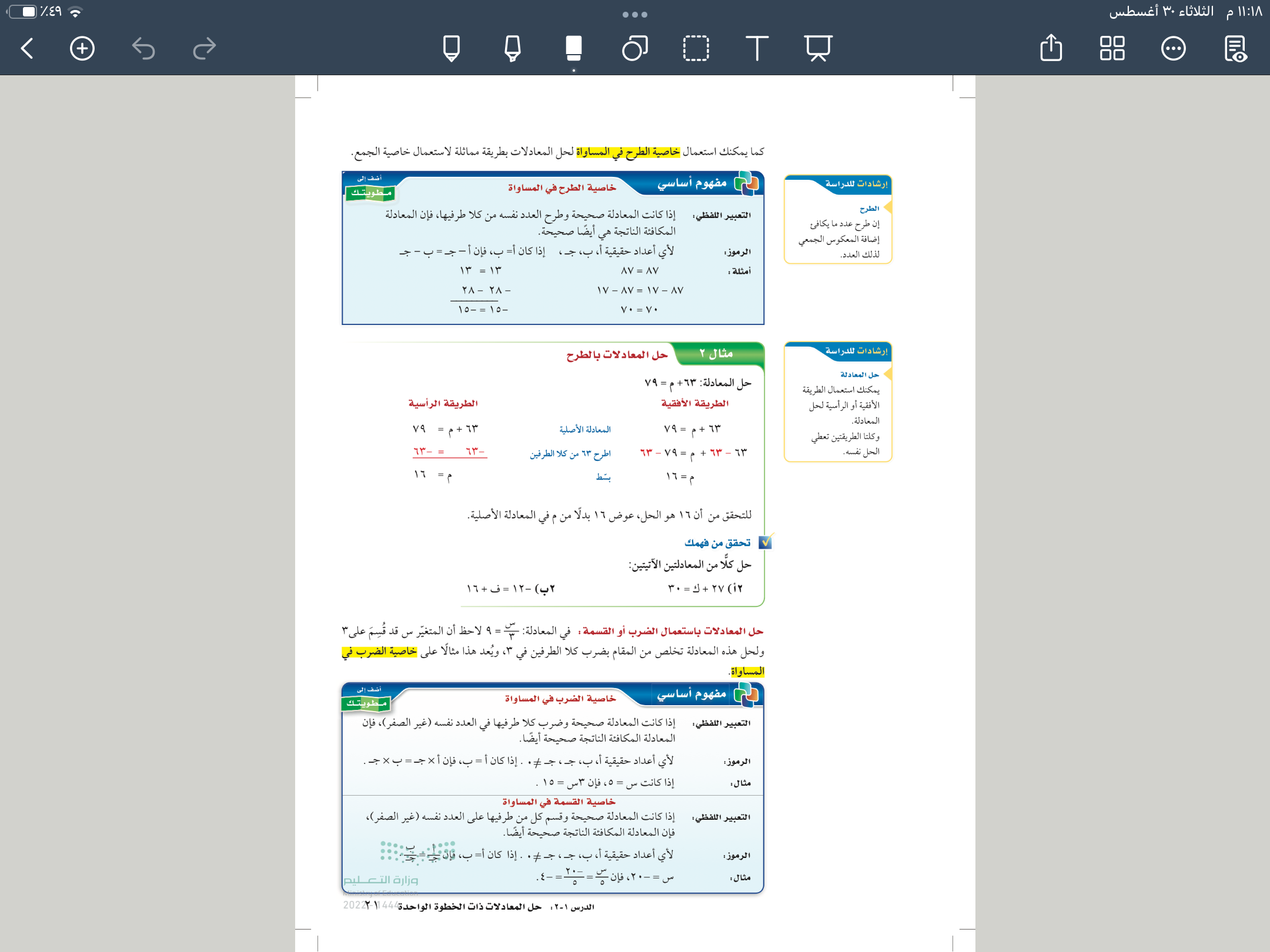 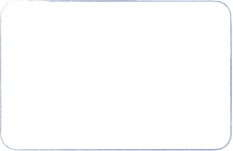 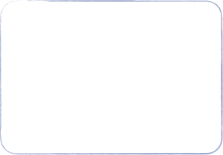 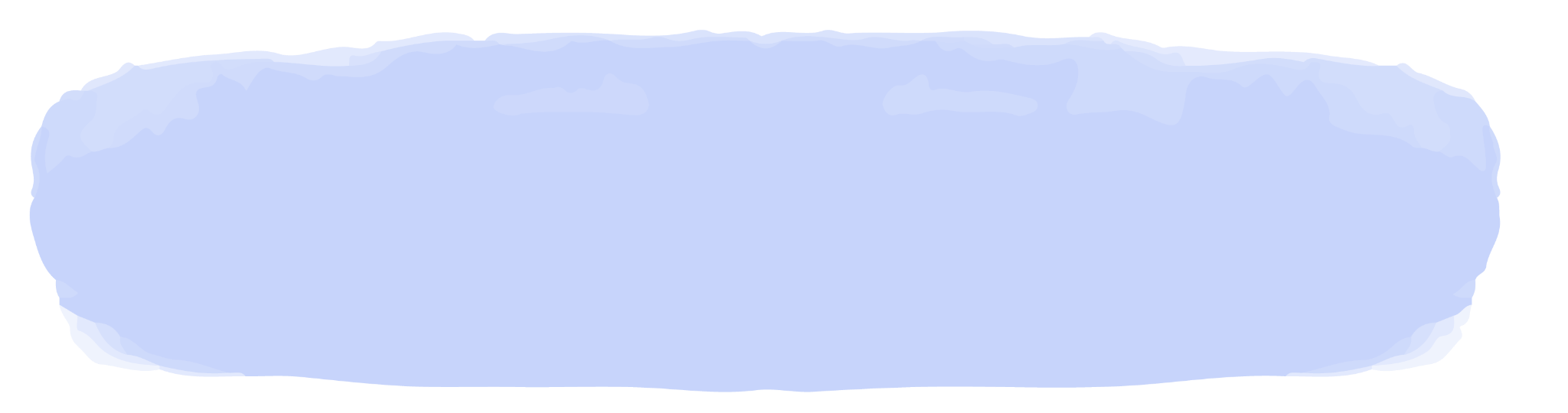 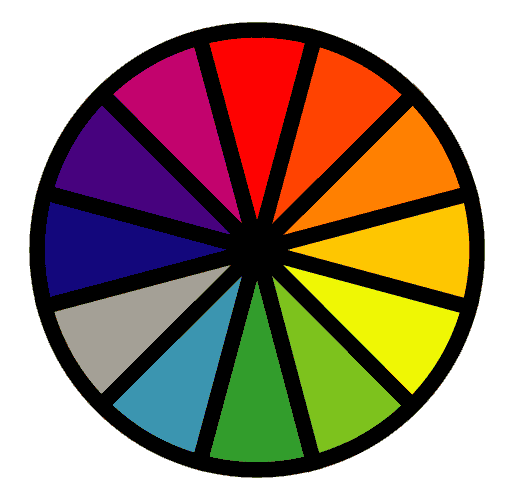 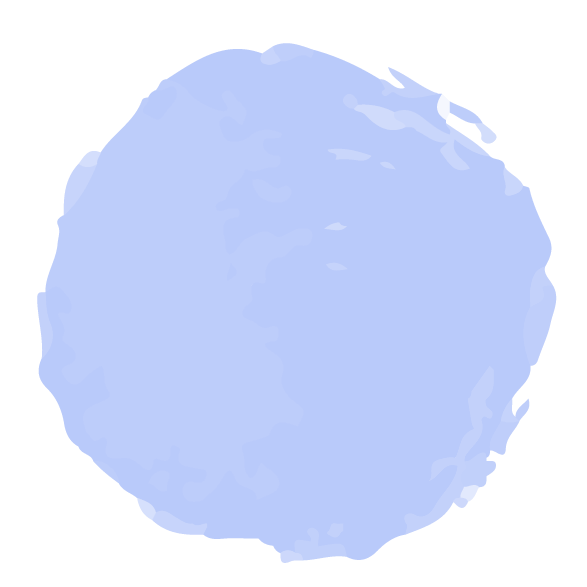 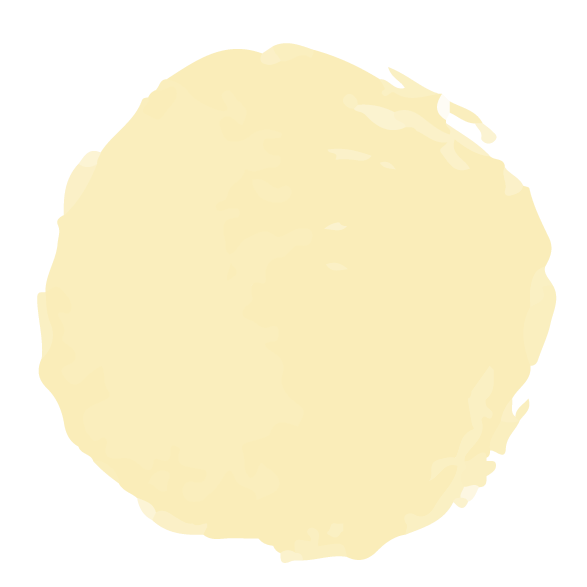 فكر 
زاوج 
شارك
الاختيار العشوائي
تحقق من فهمك
١ ب
١ أ
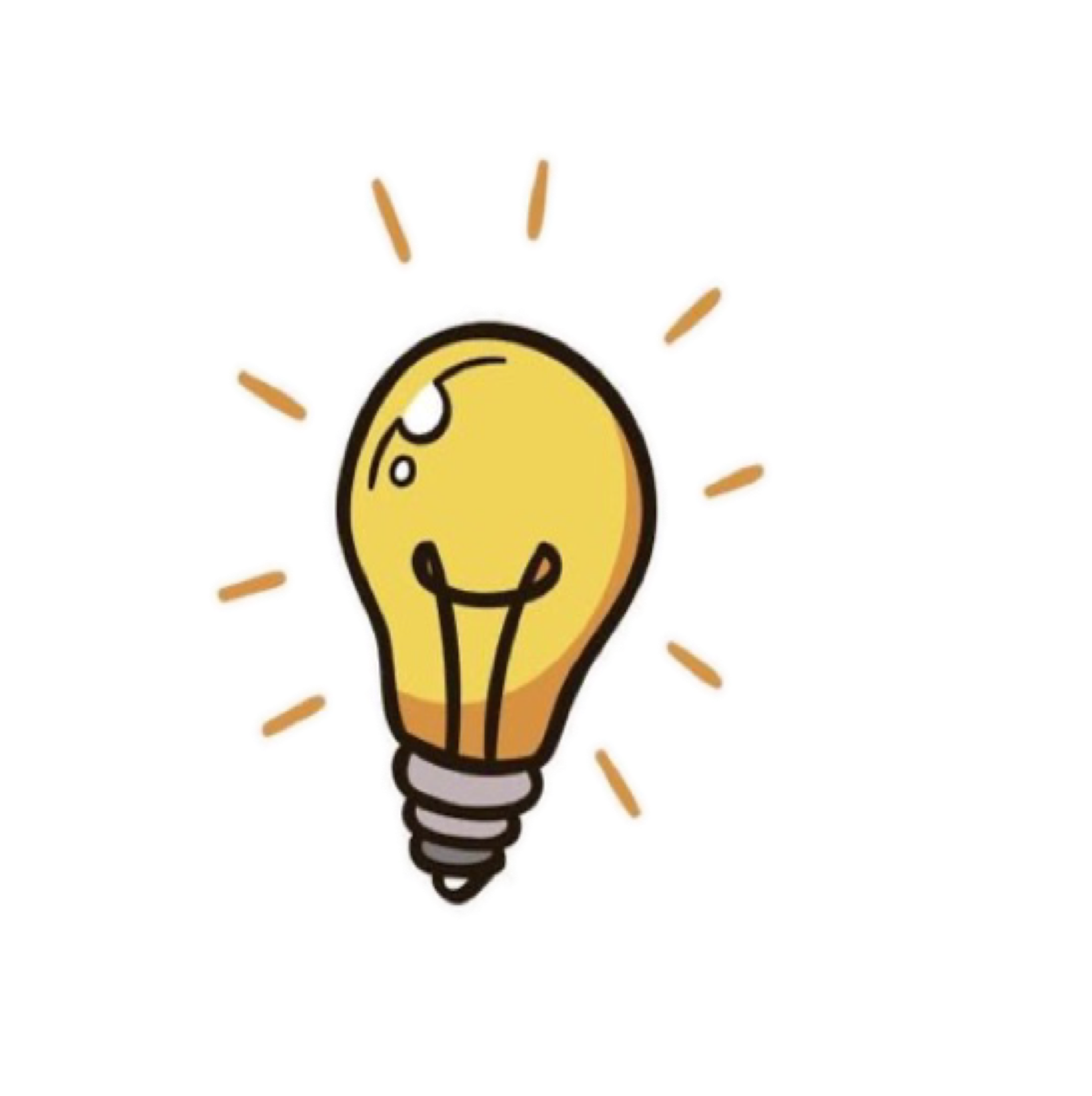 ٢٠
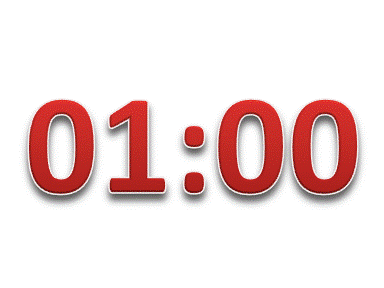 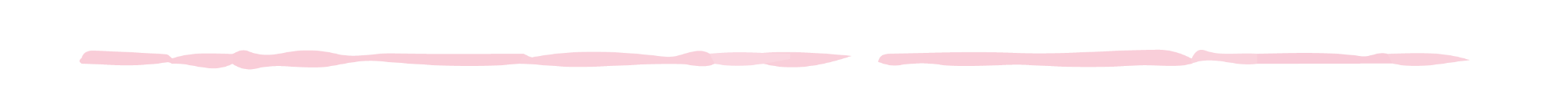 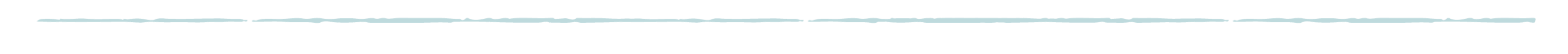 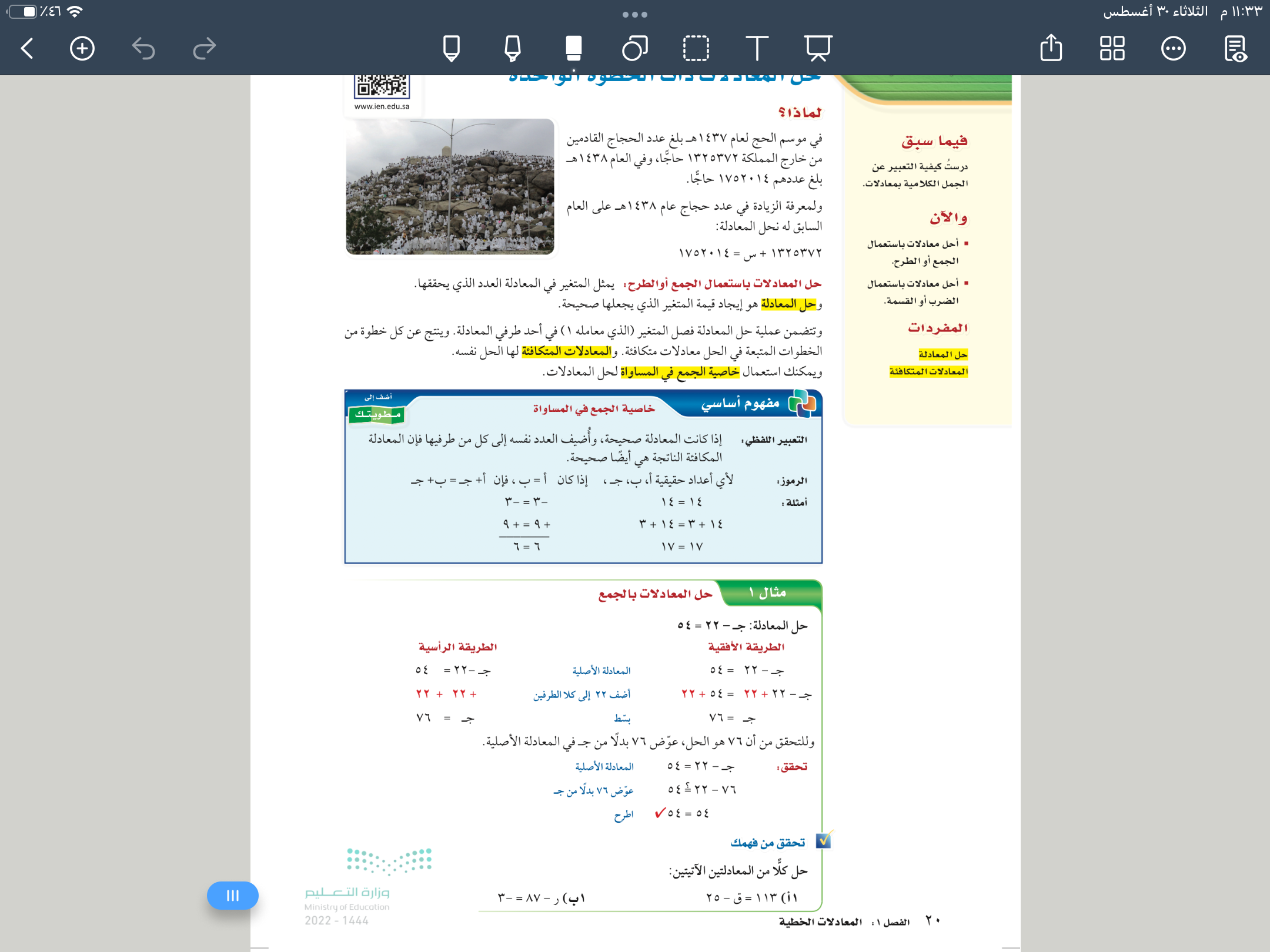 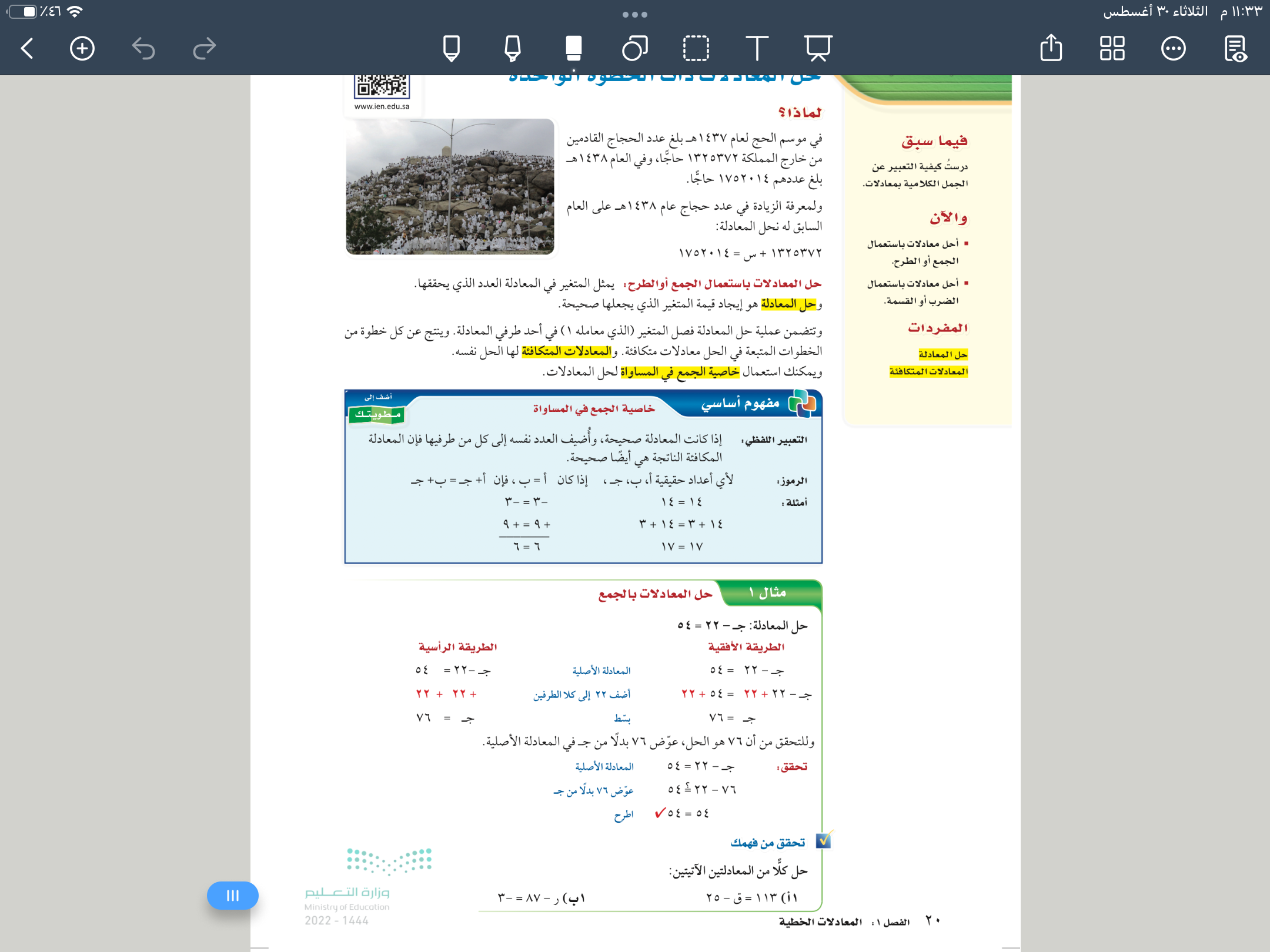 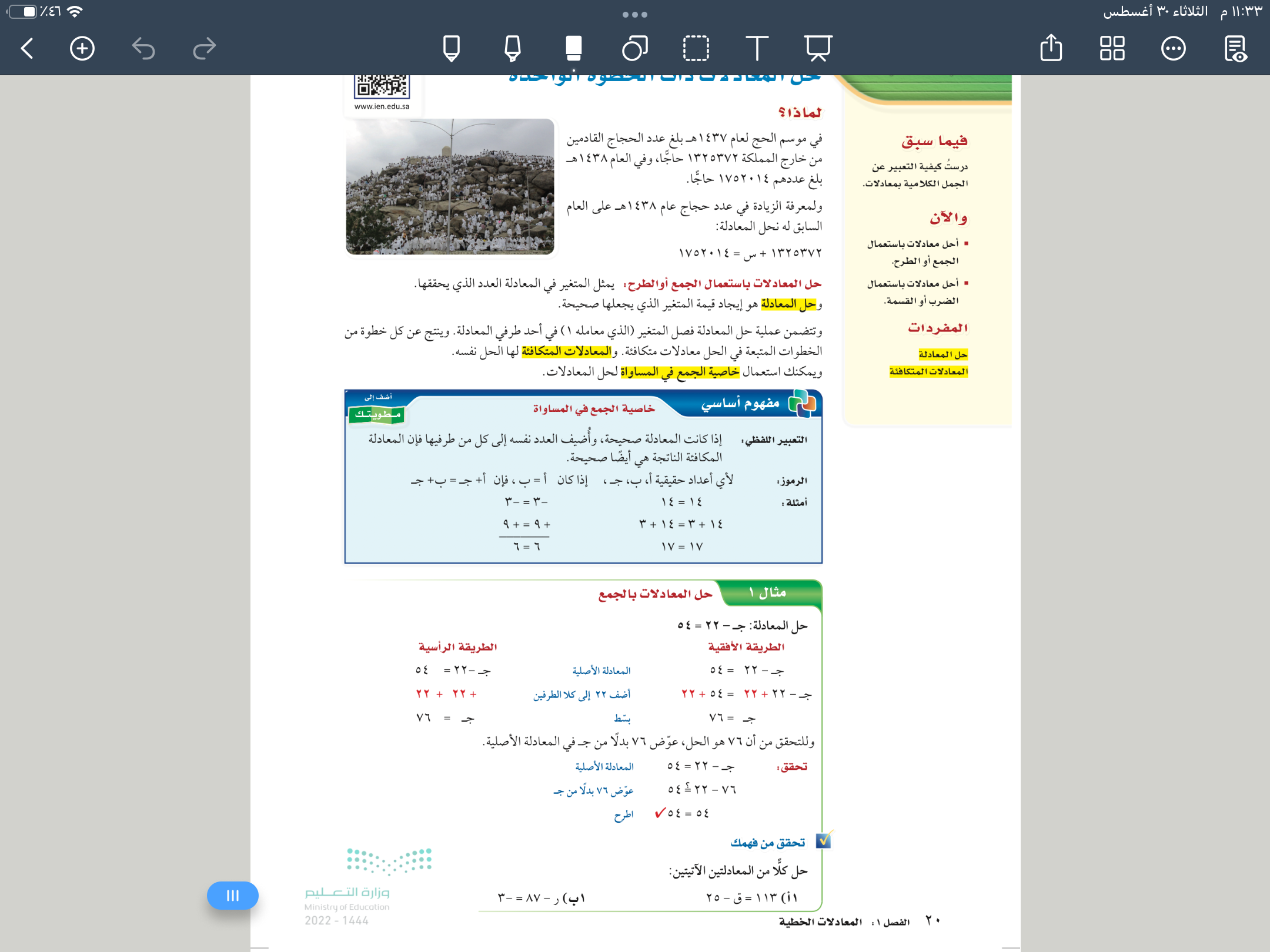 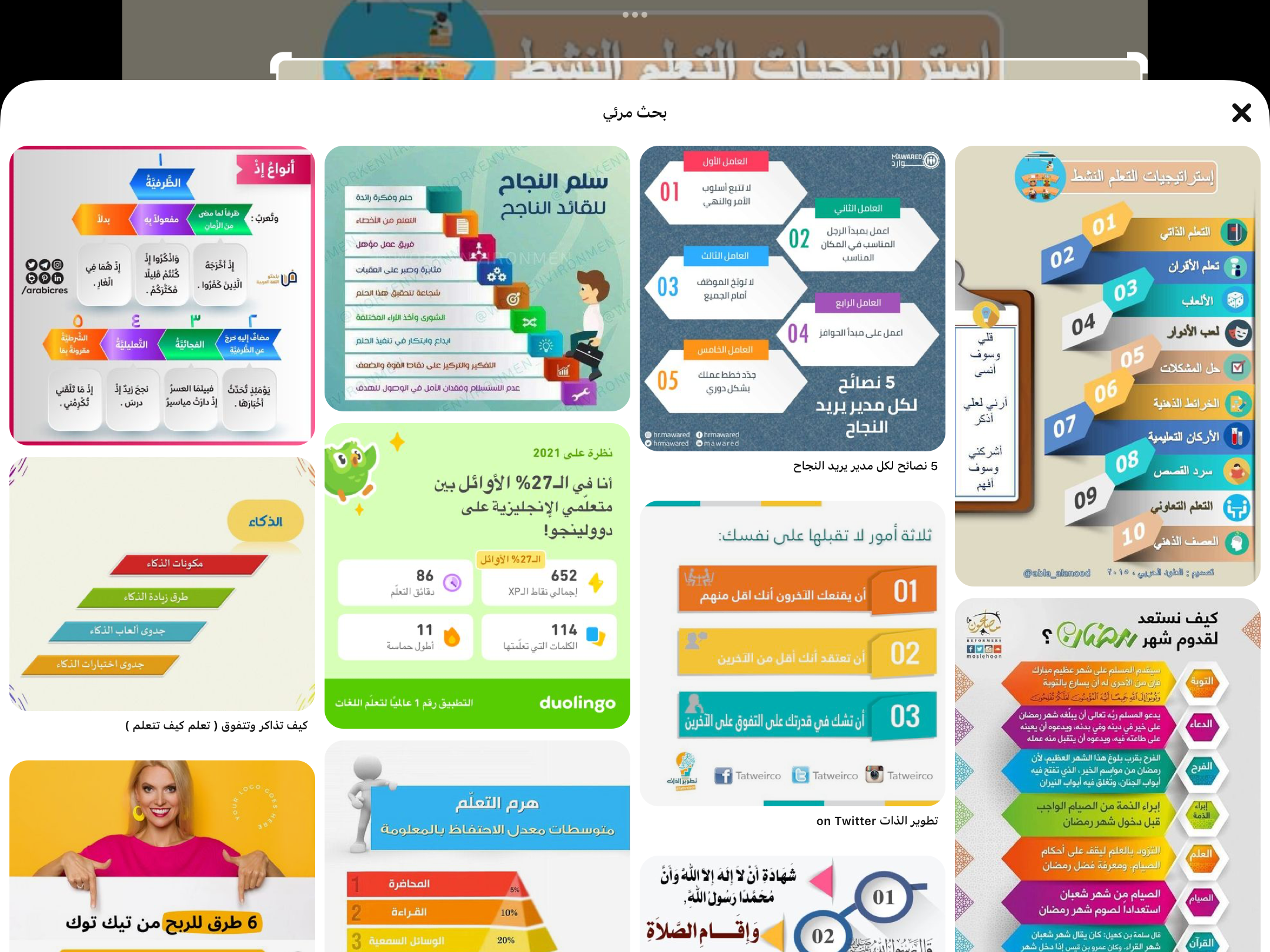 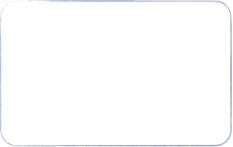 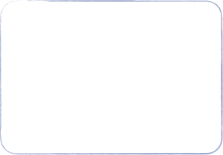 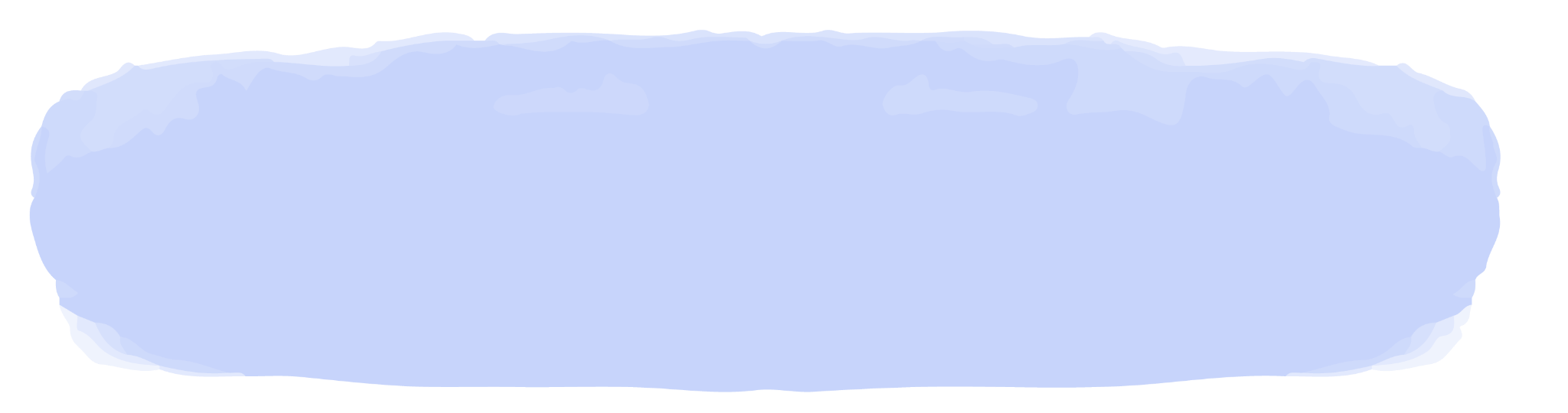 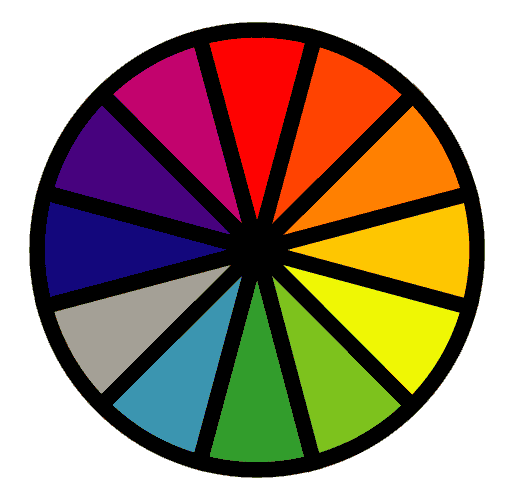 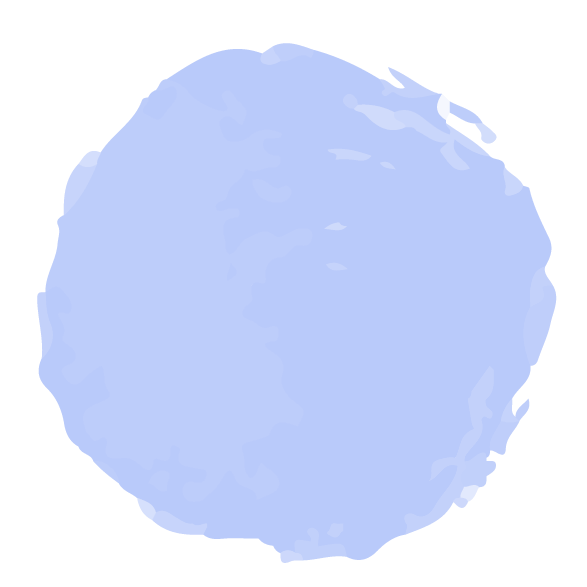 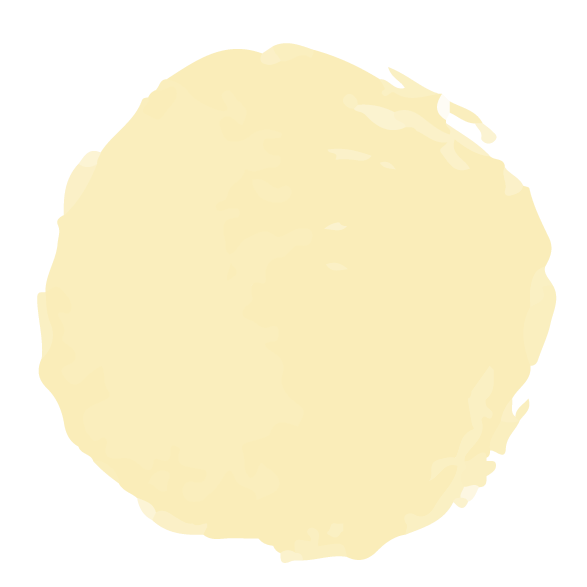 فكر 
زاوج 
شارك
الاختيار العشوائي
٢ ب
تحقق من فهمك
٢ أ
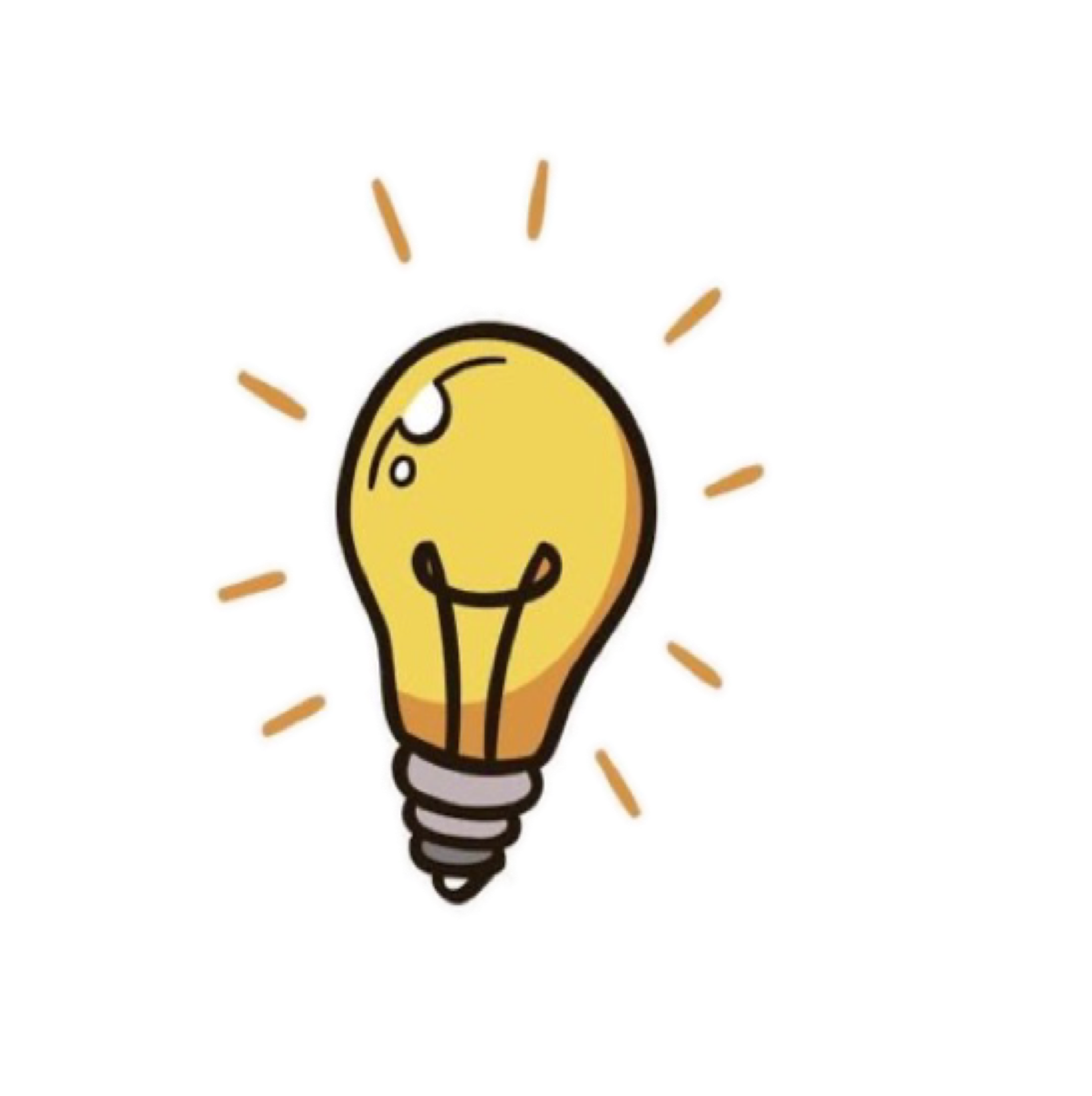 ٢١
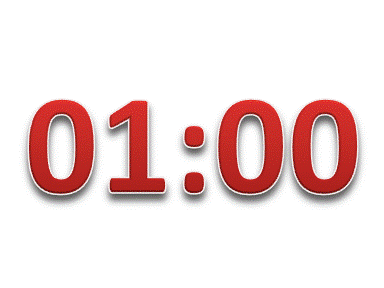 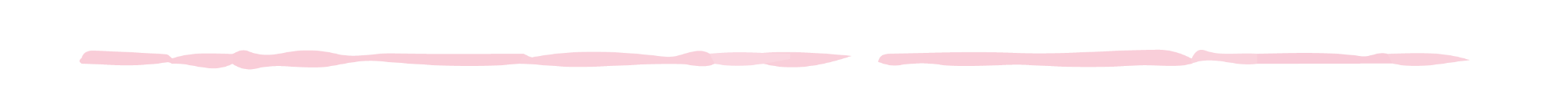 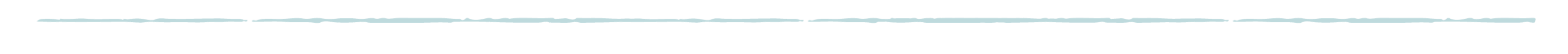 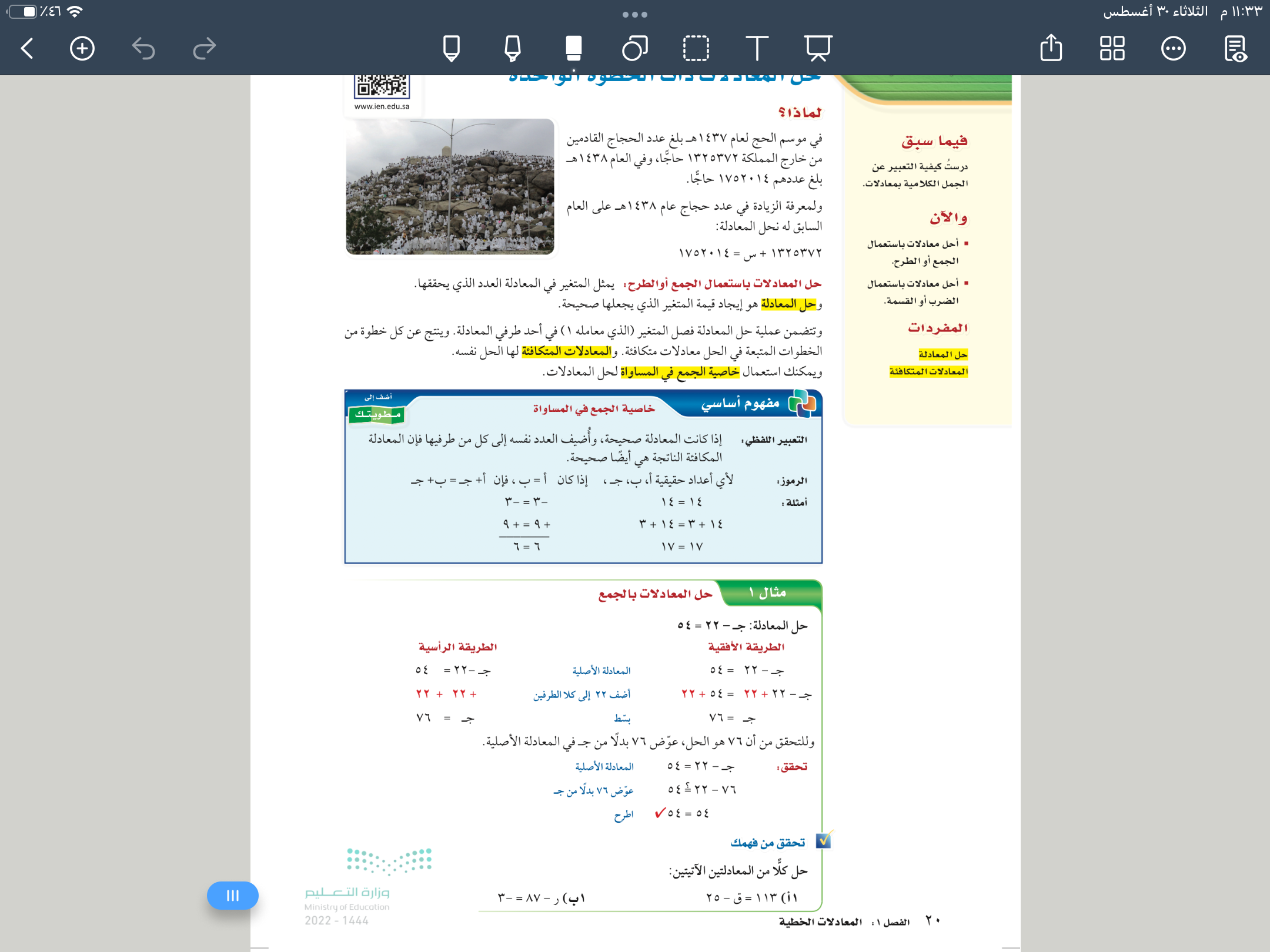 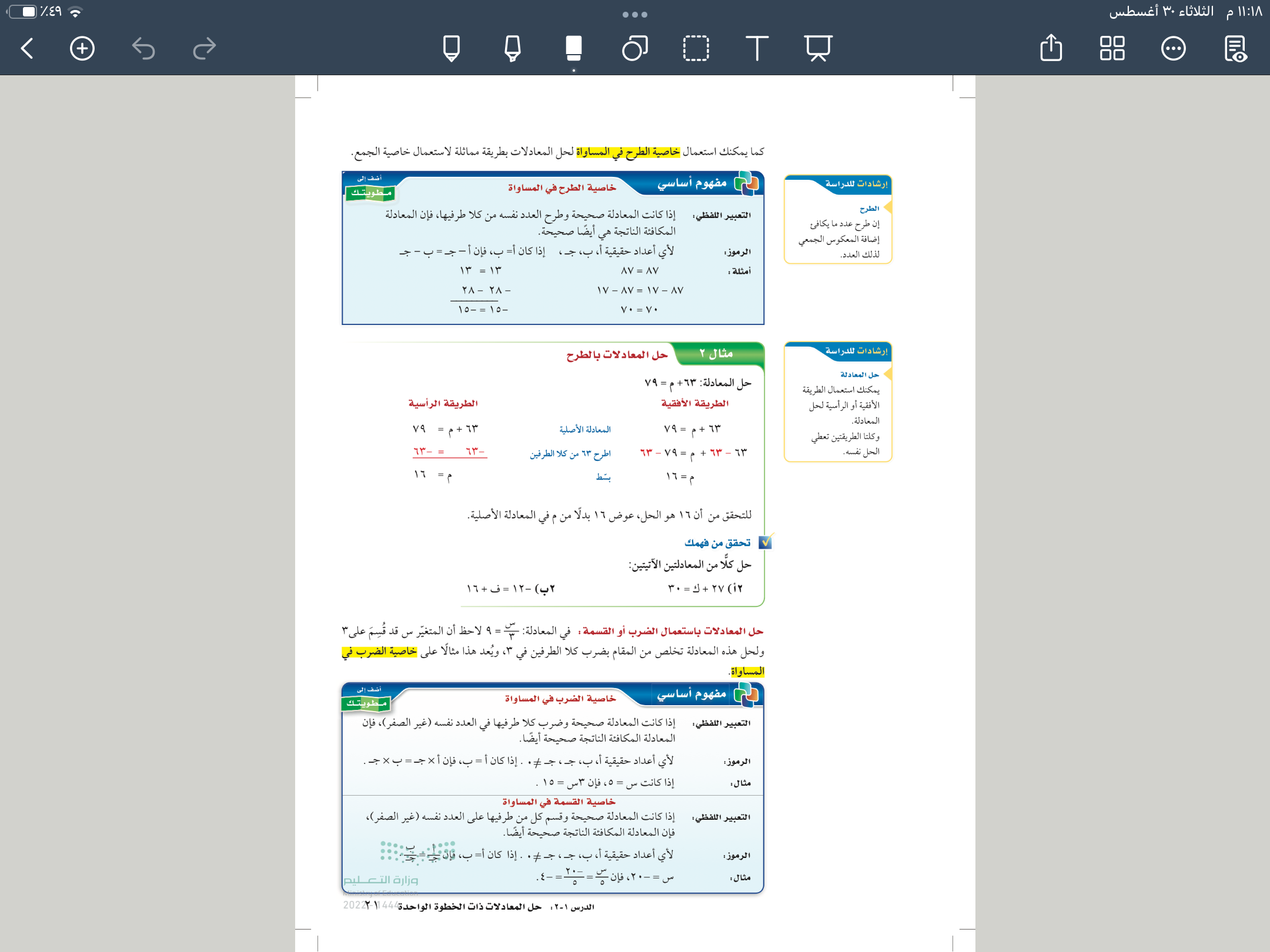 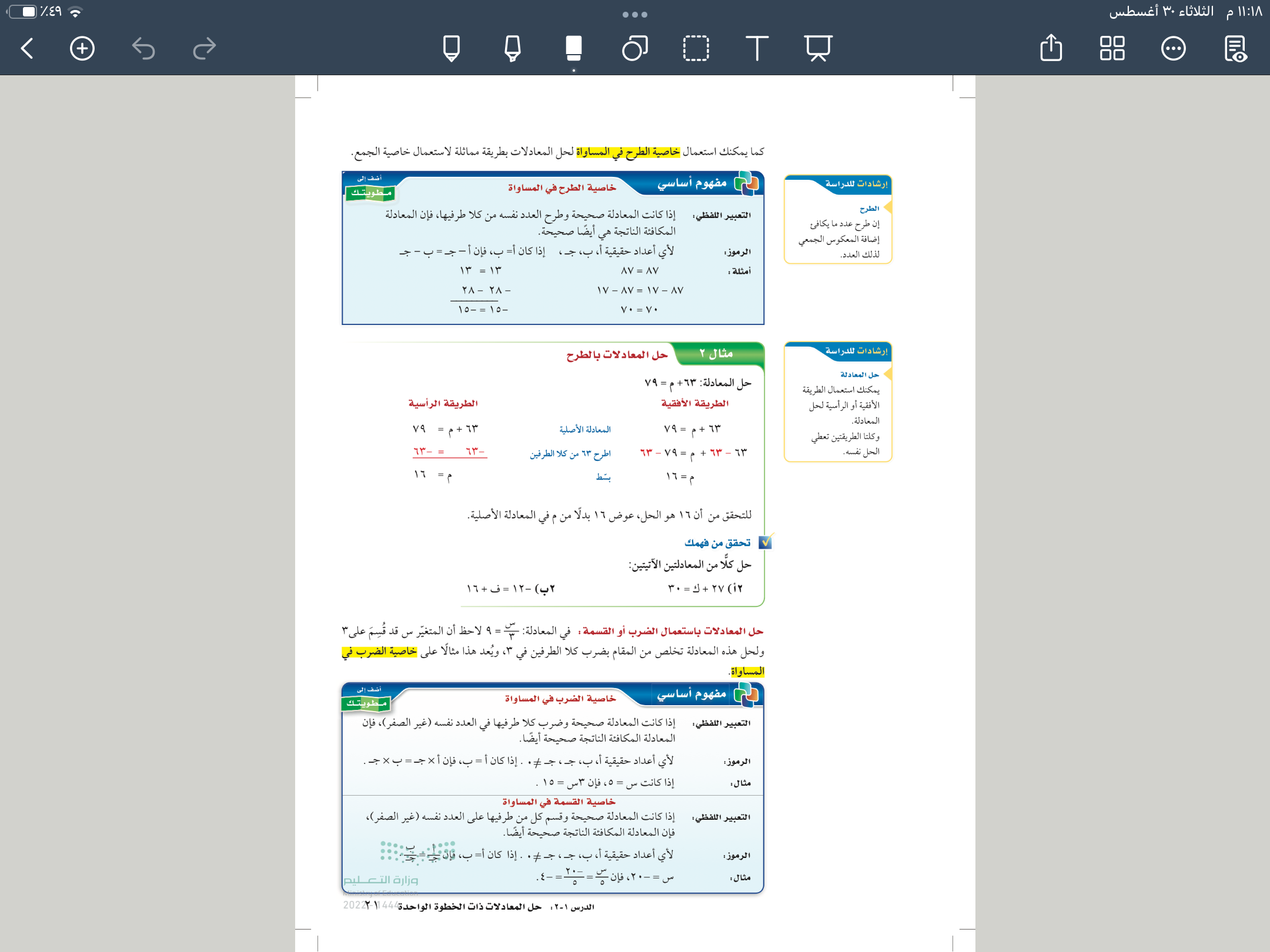 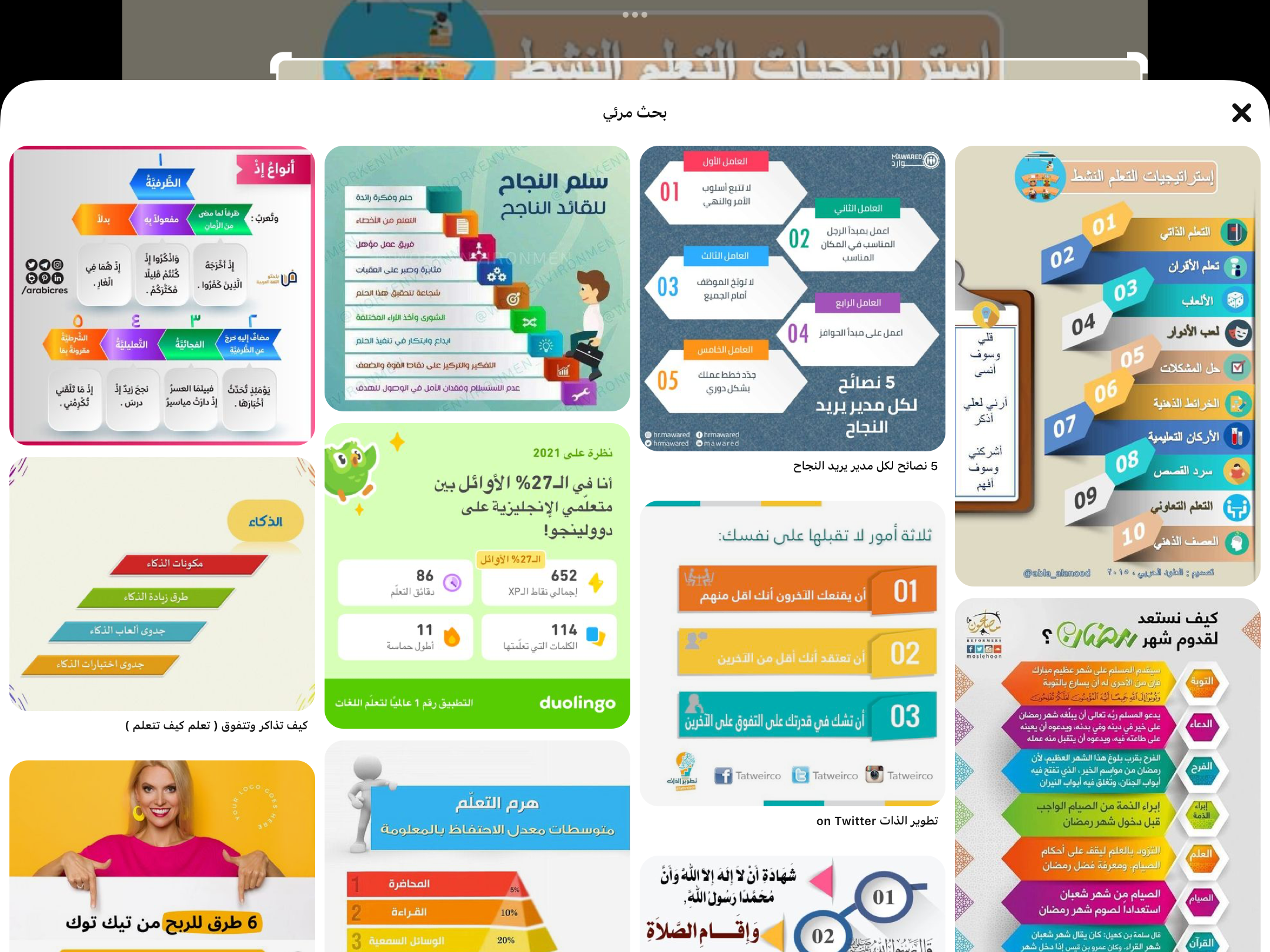 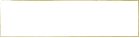 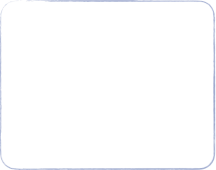 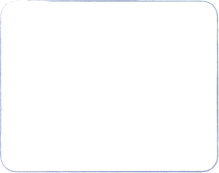 تأكد
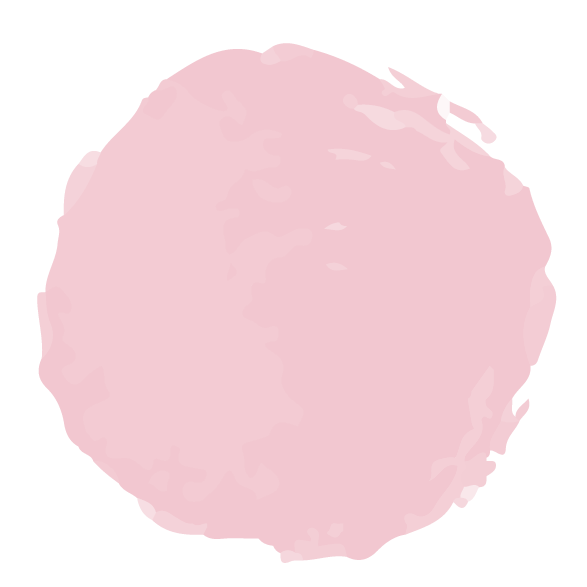 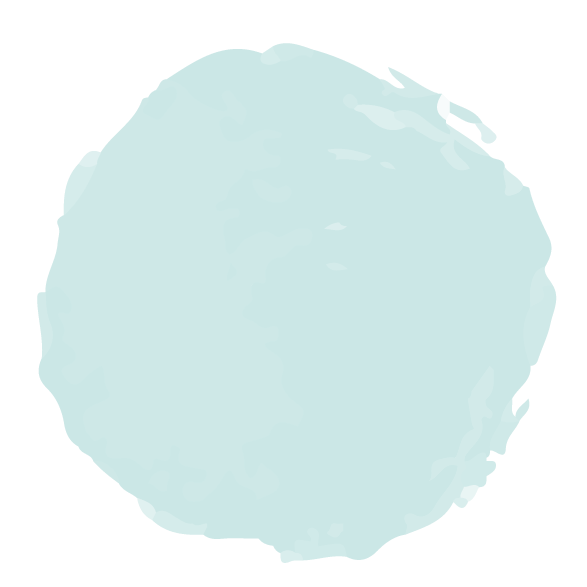 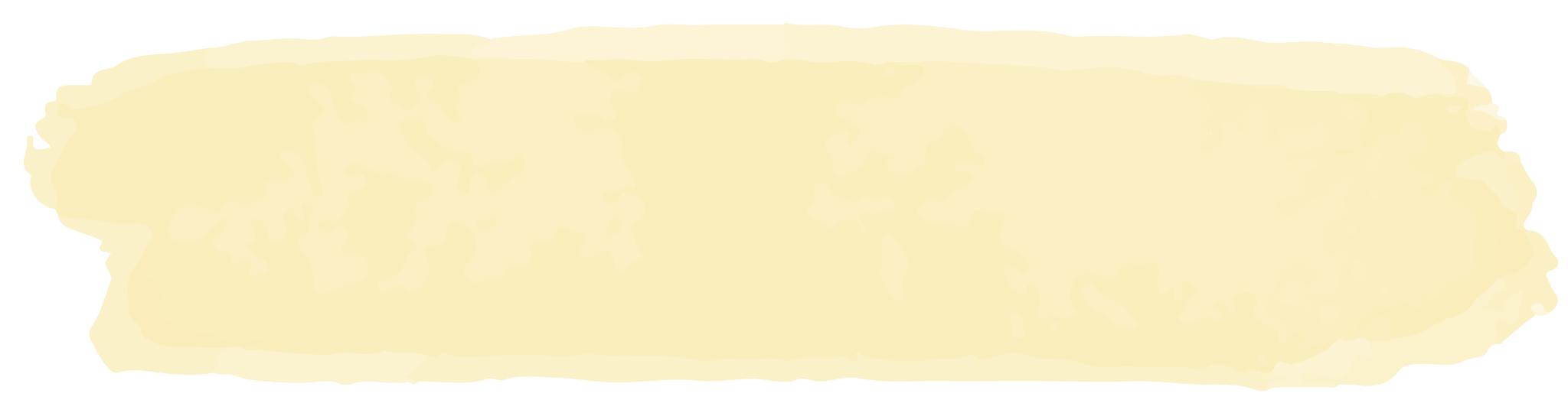 ٢
١
٢٣
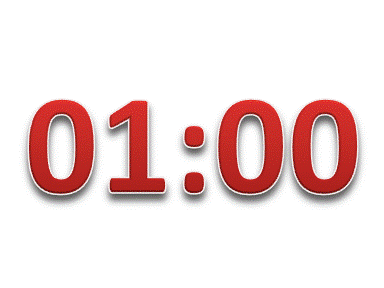 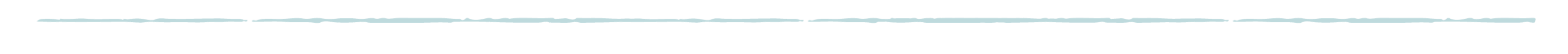 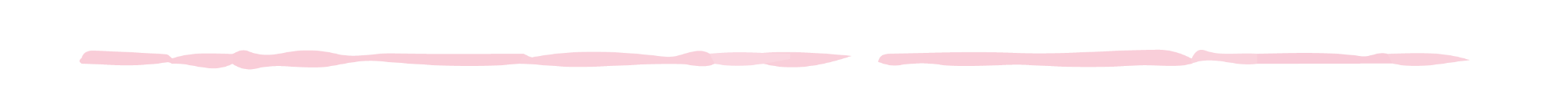 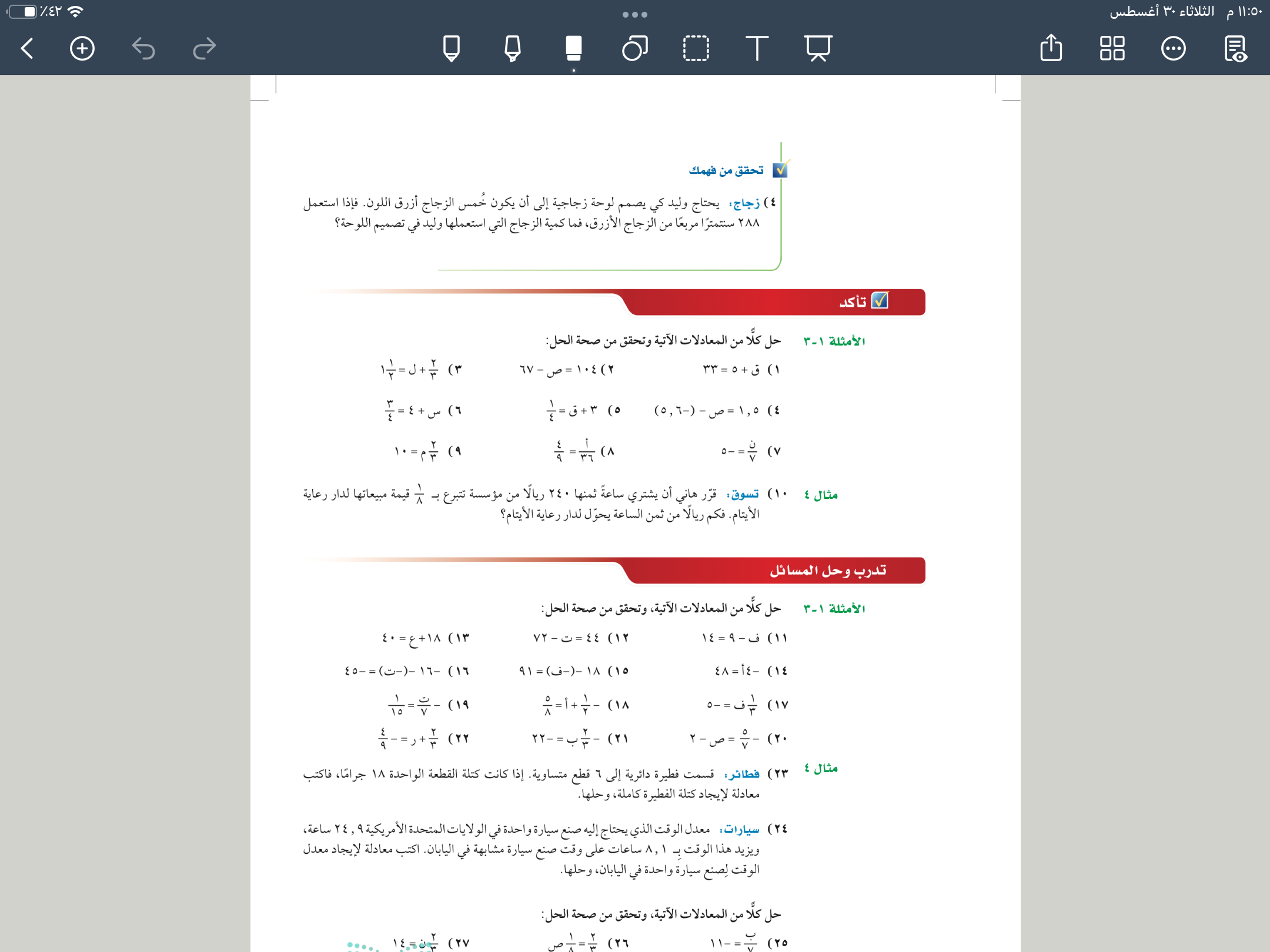 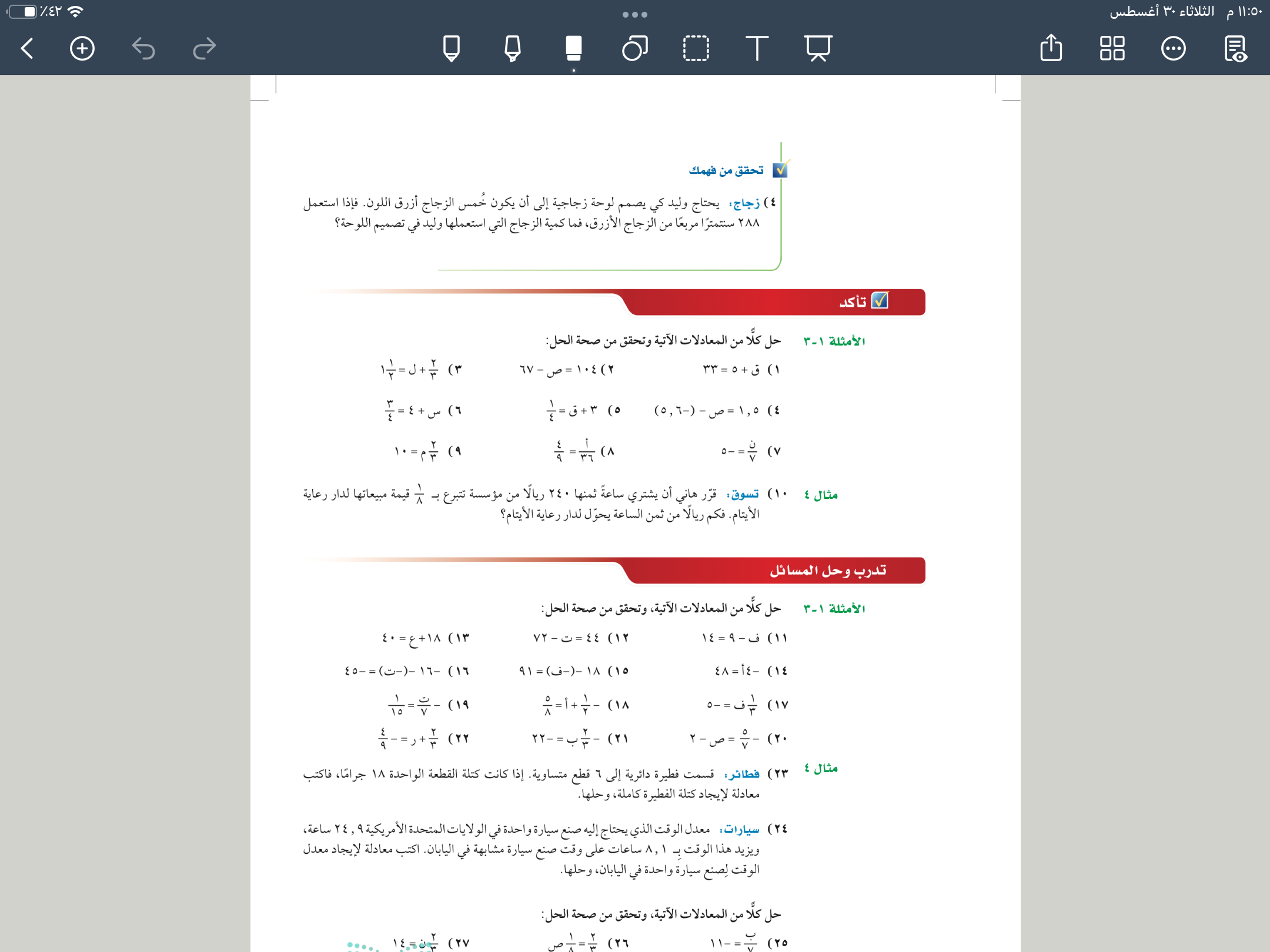 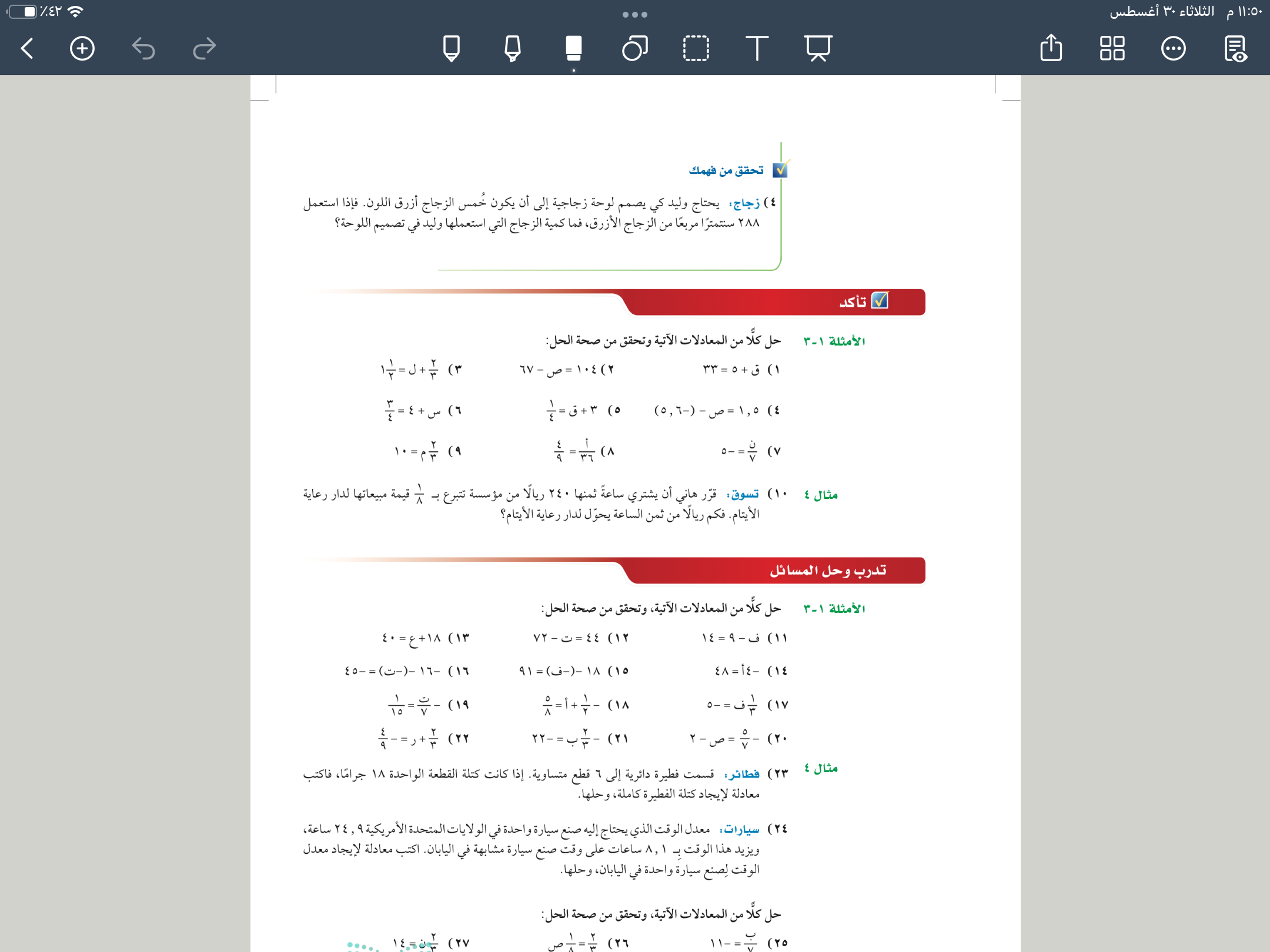 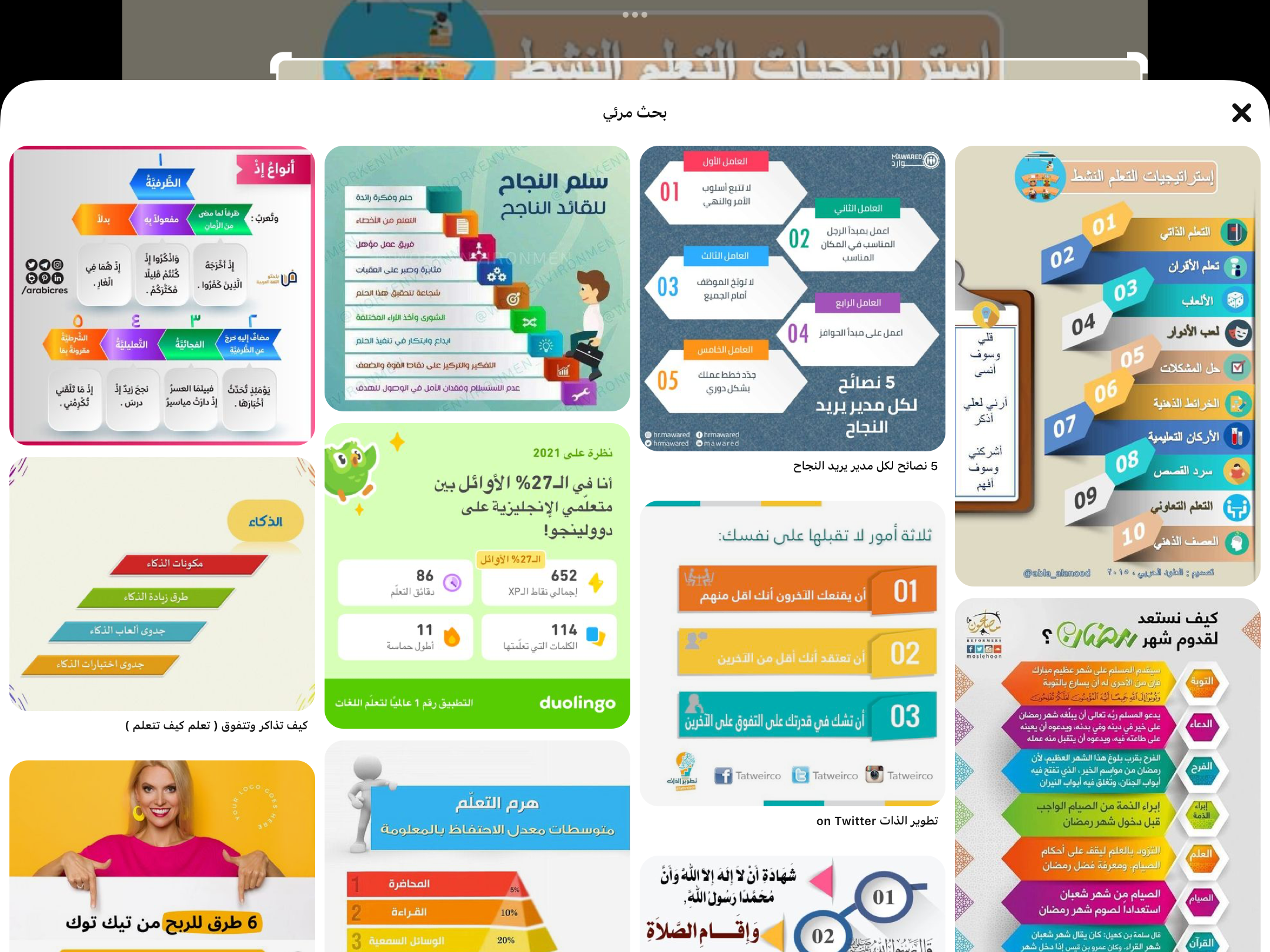 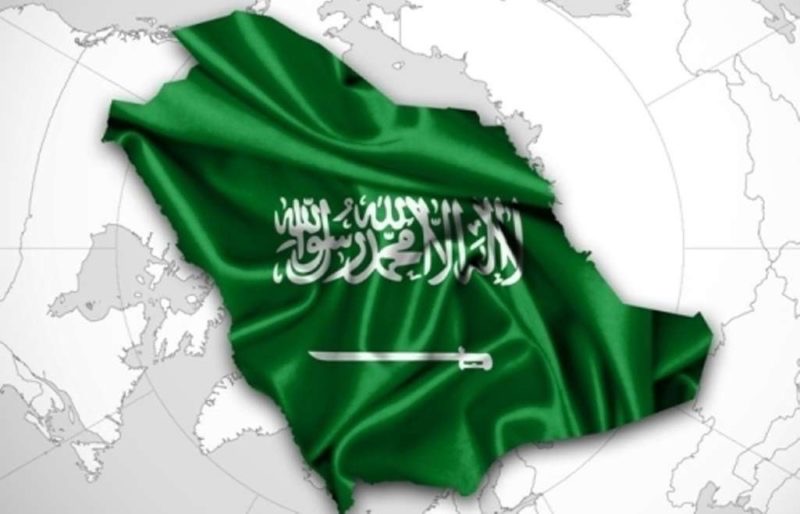 ٢٥
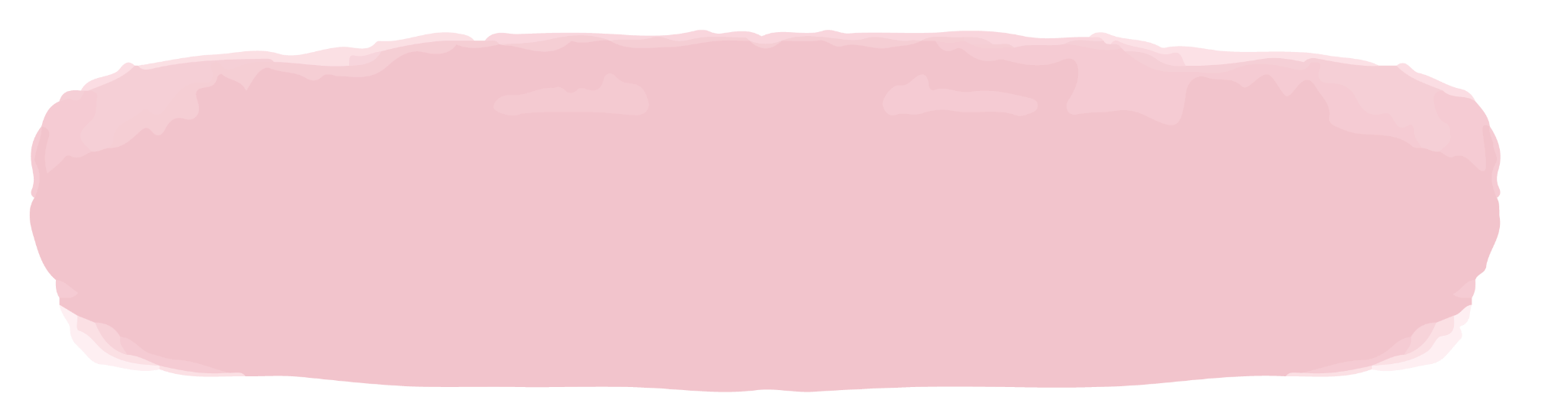 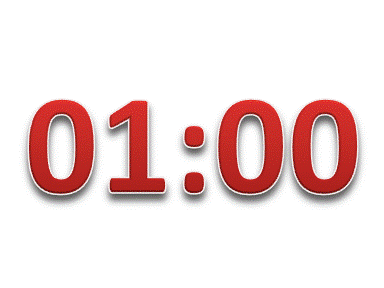 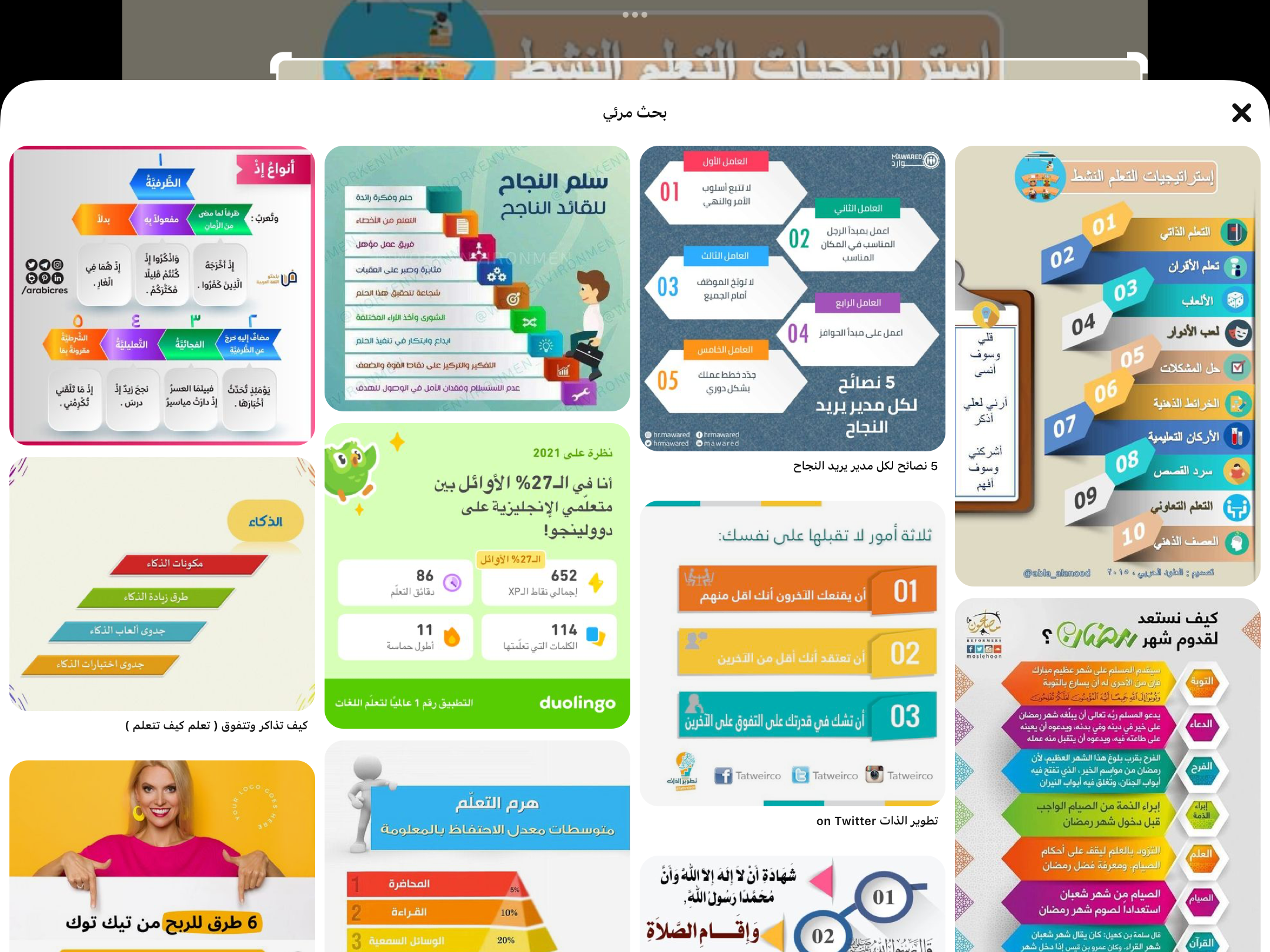 تدريب على الاختبارات الدولية
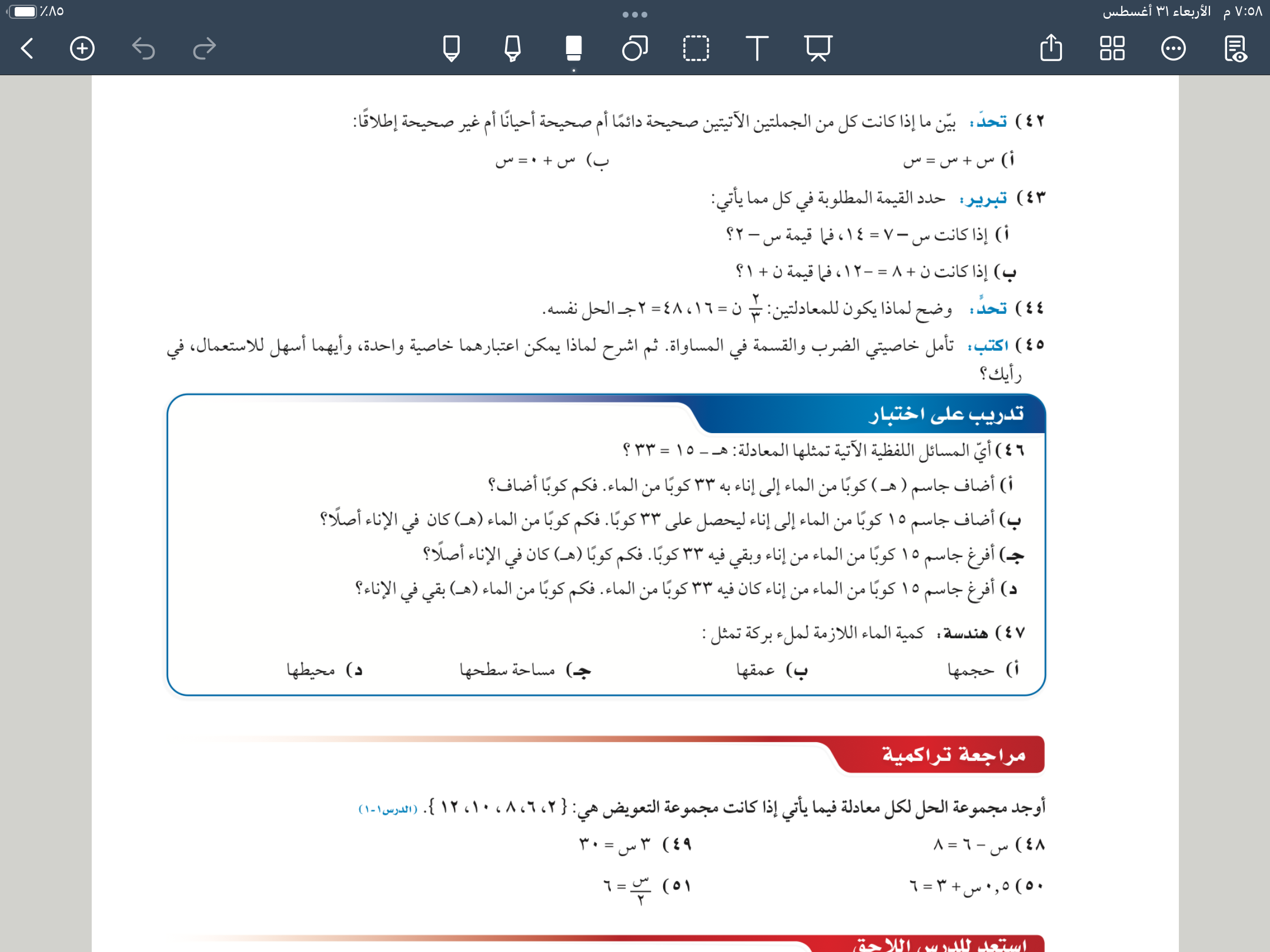 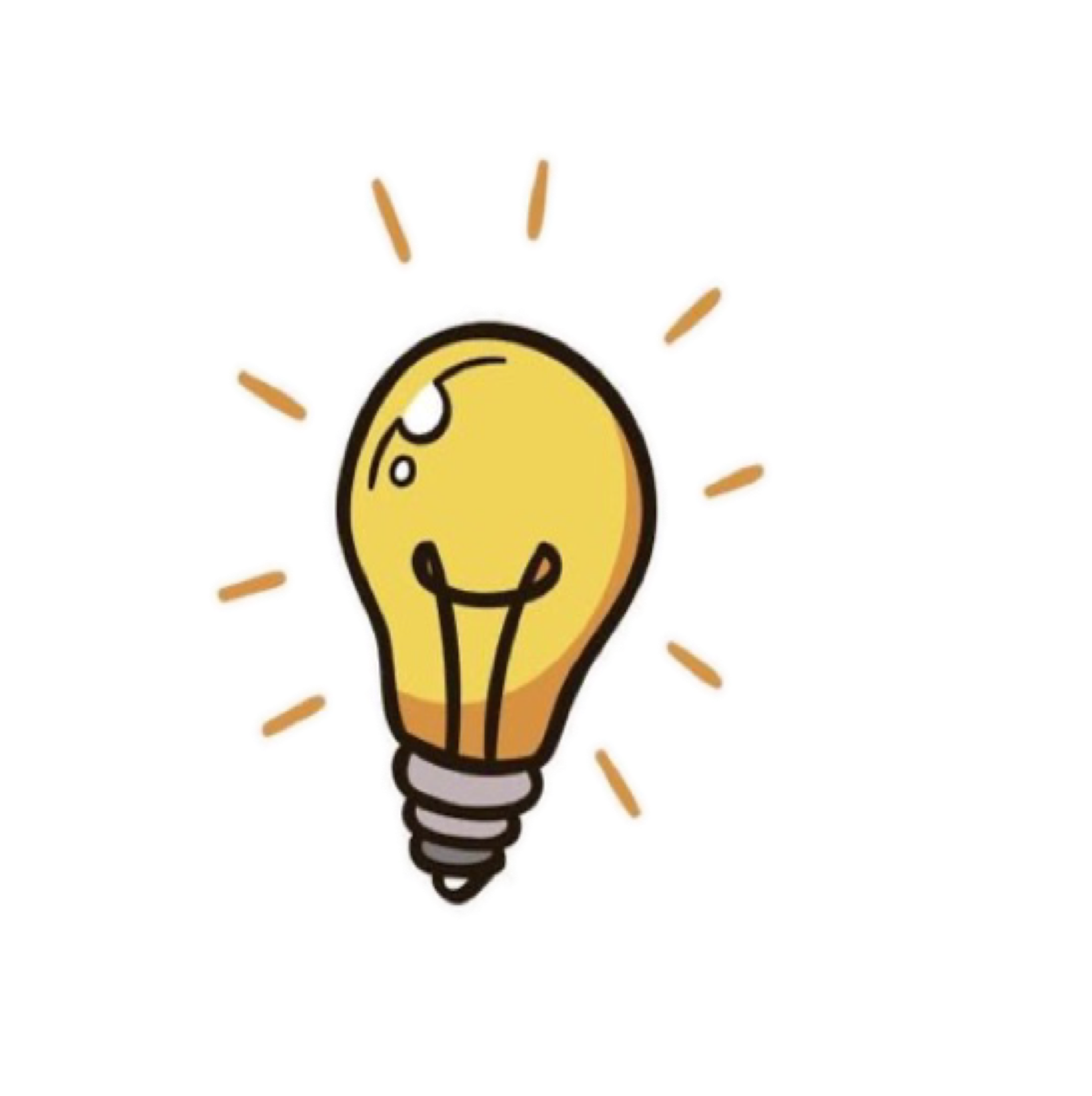 مهارة تفكير عليا
٢٥
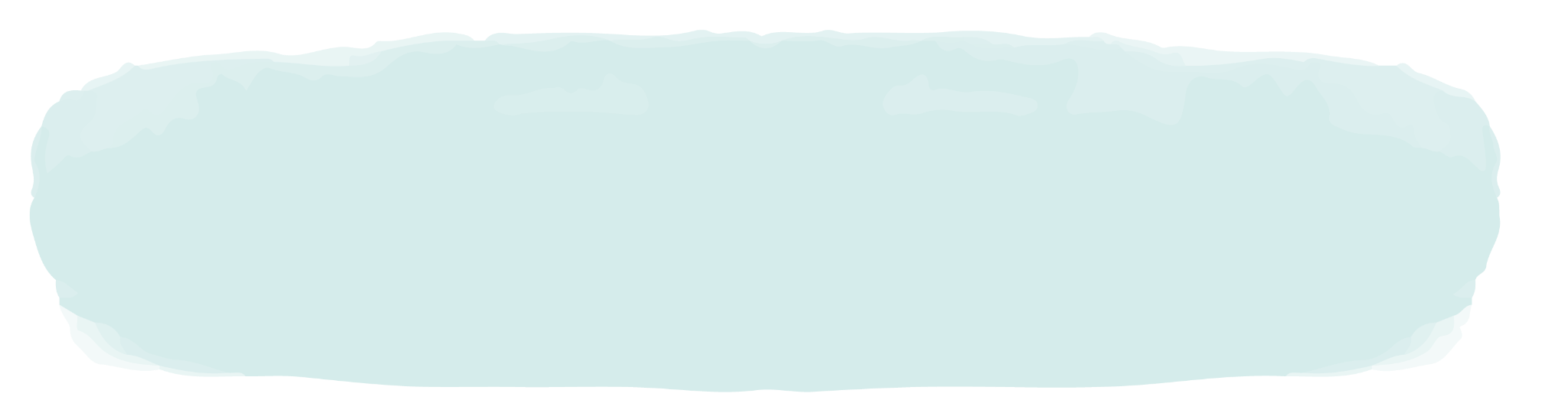 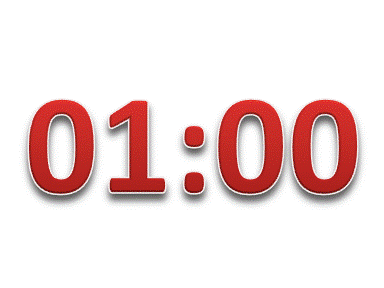 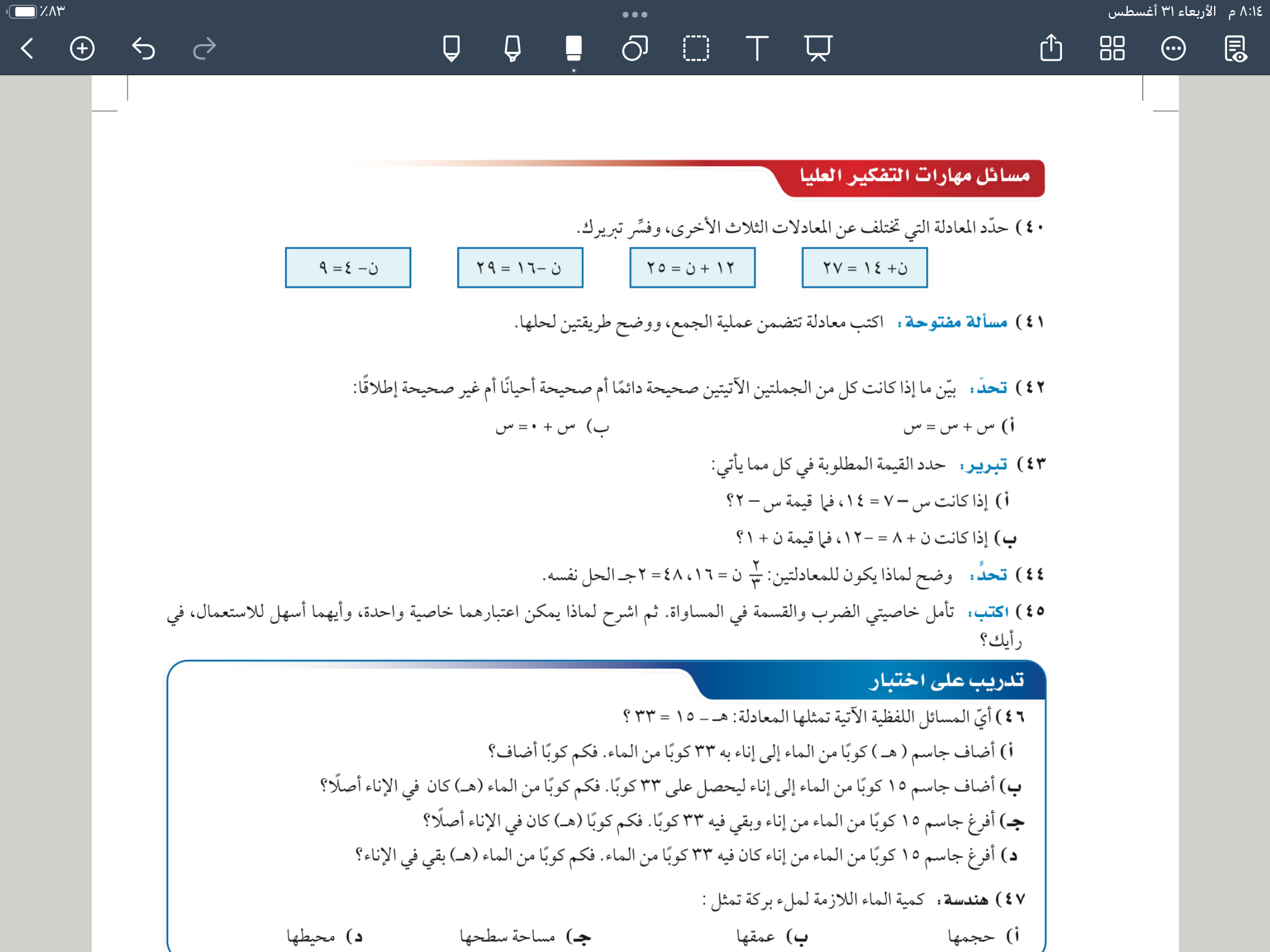 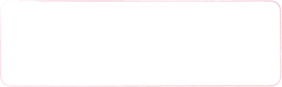 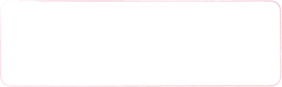 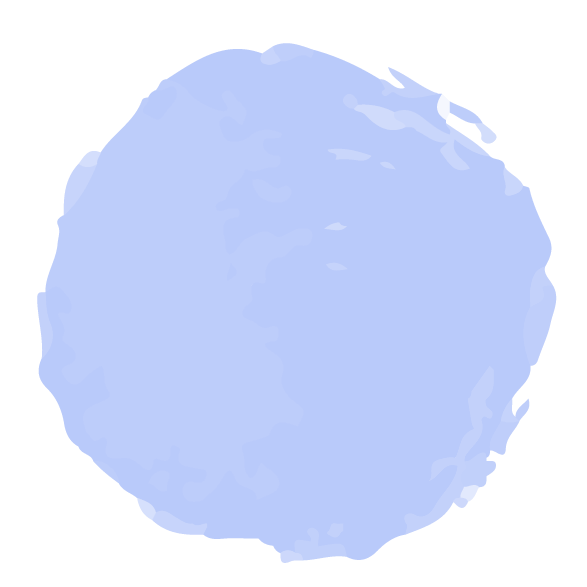 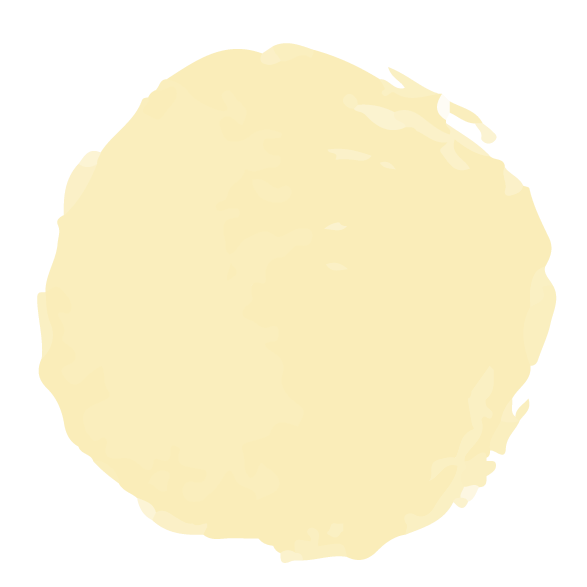 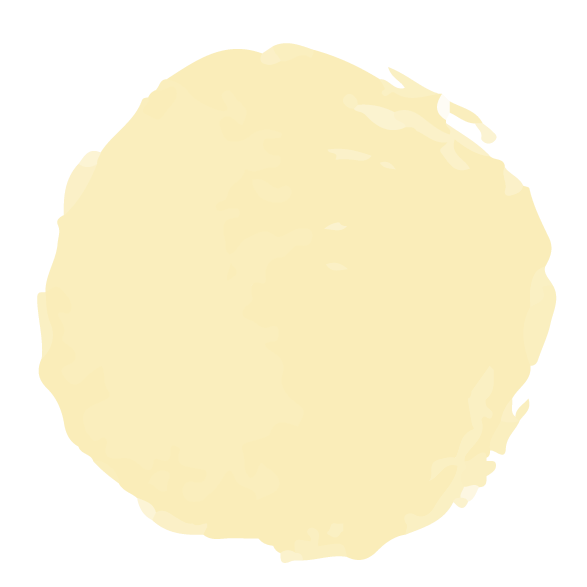 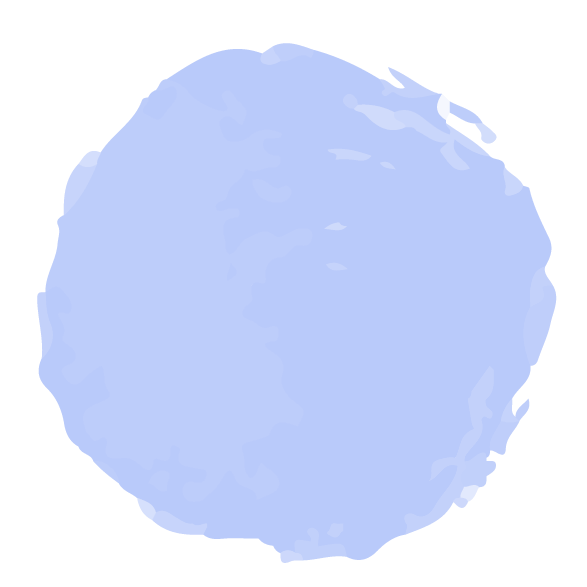 ١٣
١١
٢٣
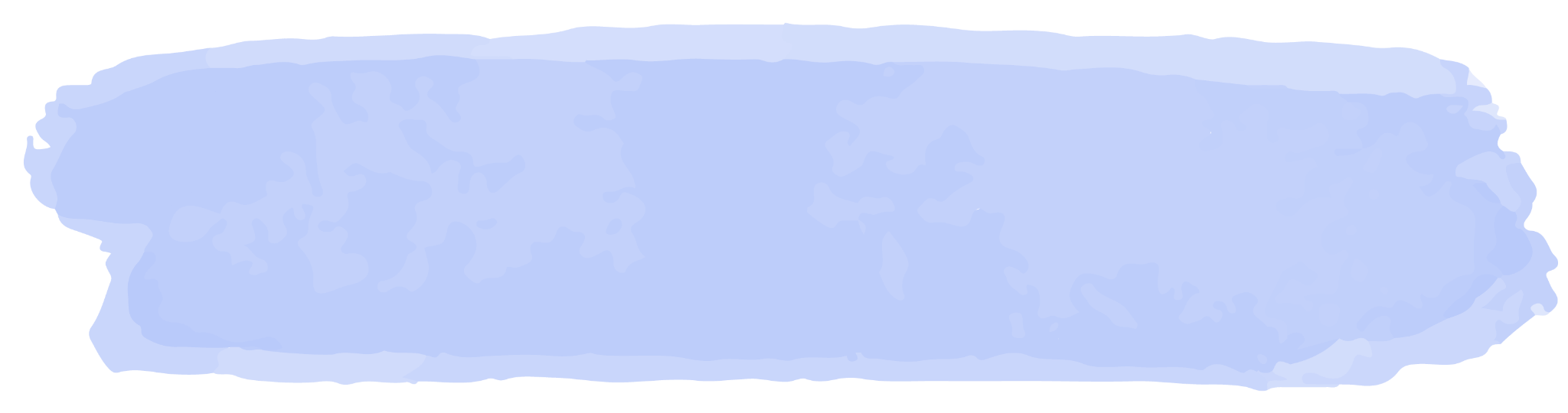 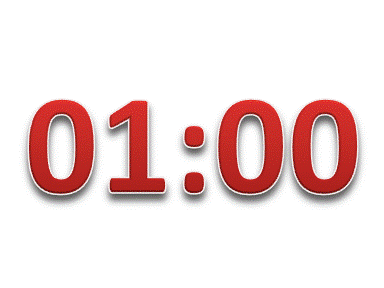 تدريب وحل المسائل
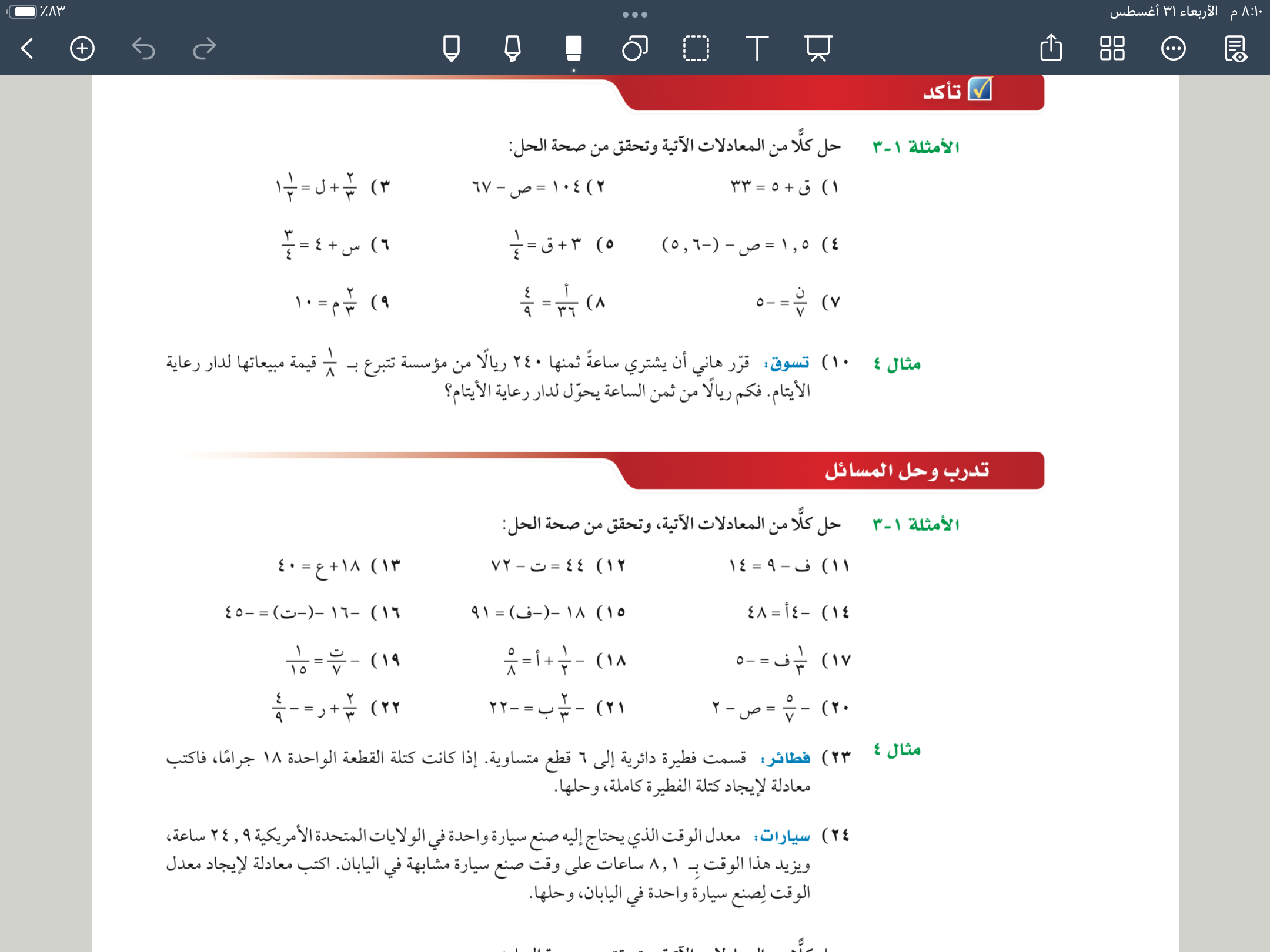 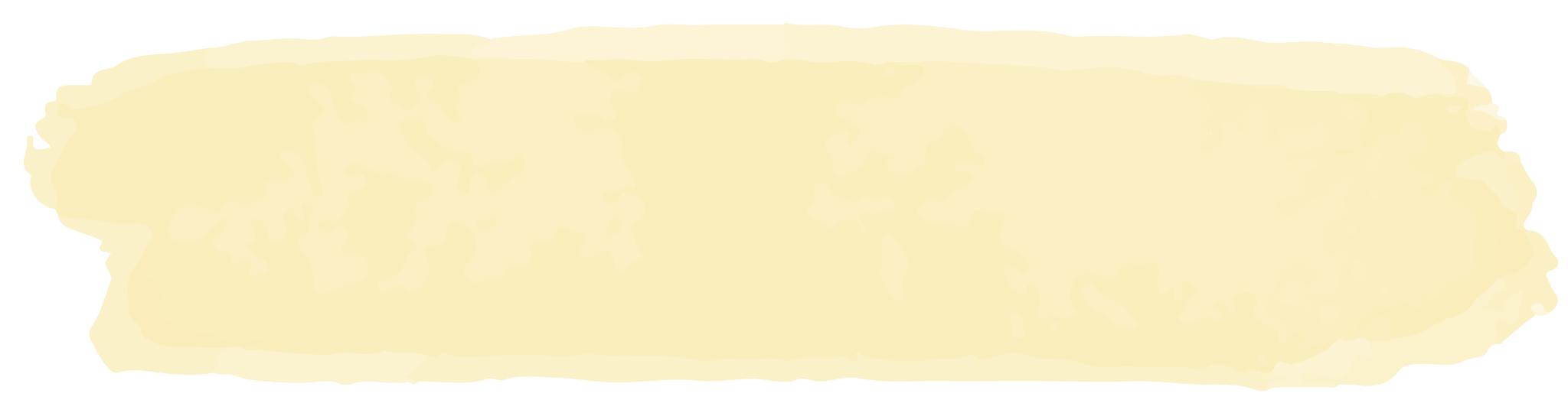 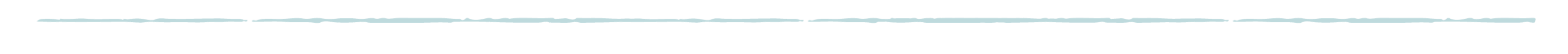 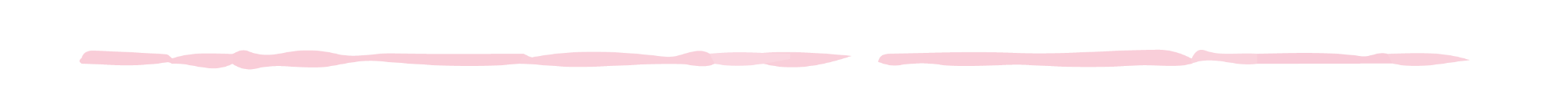 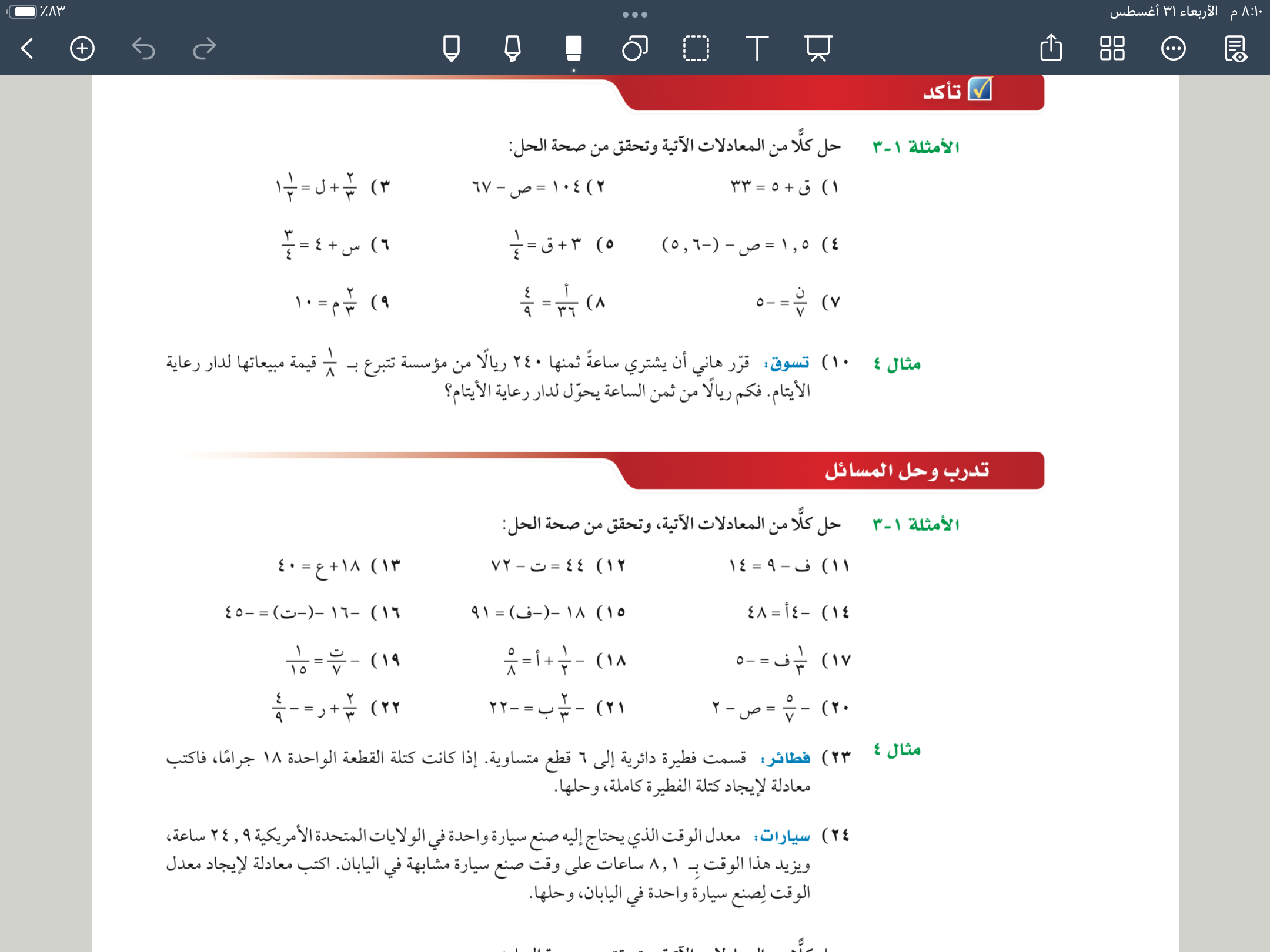 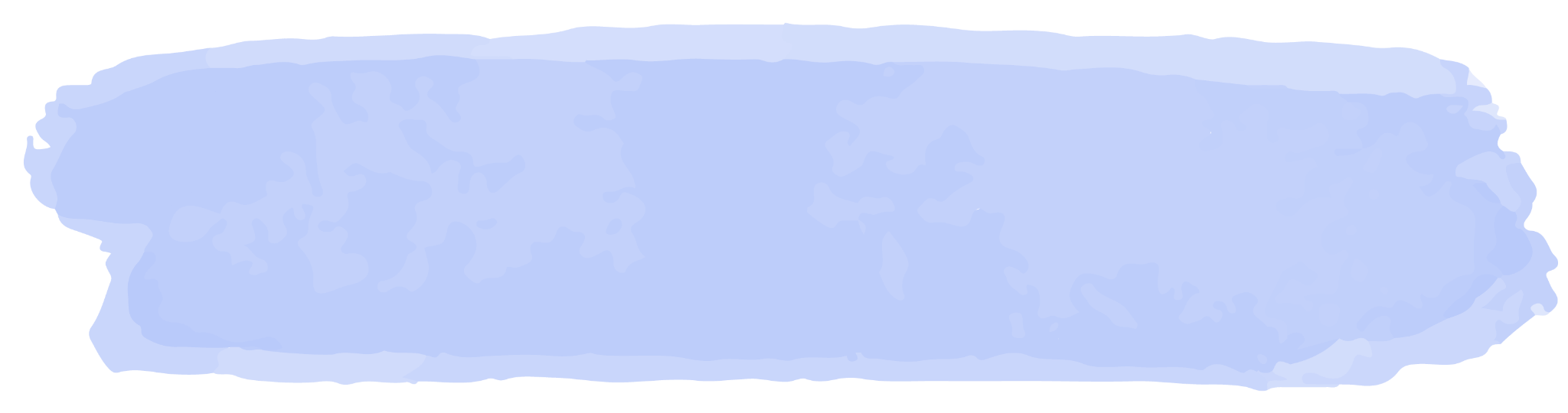 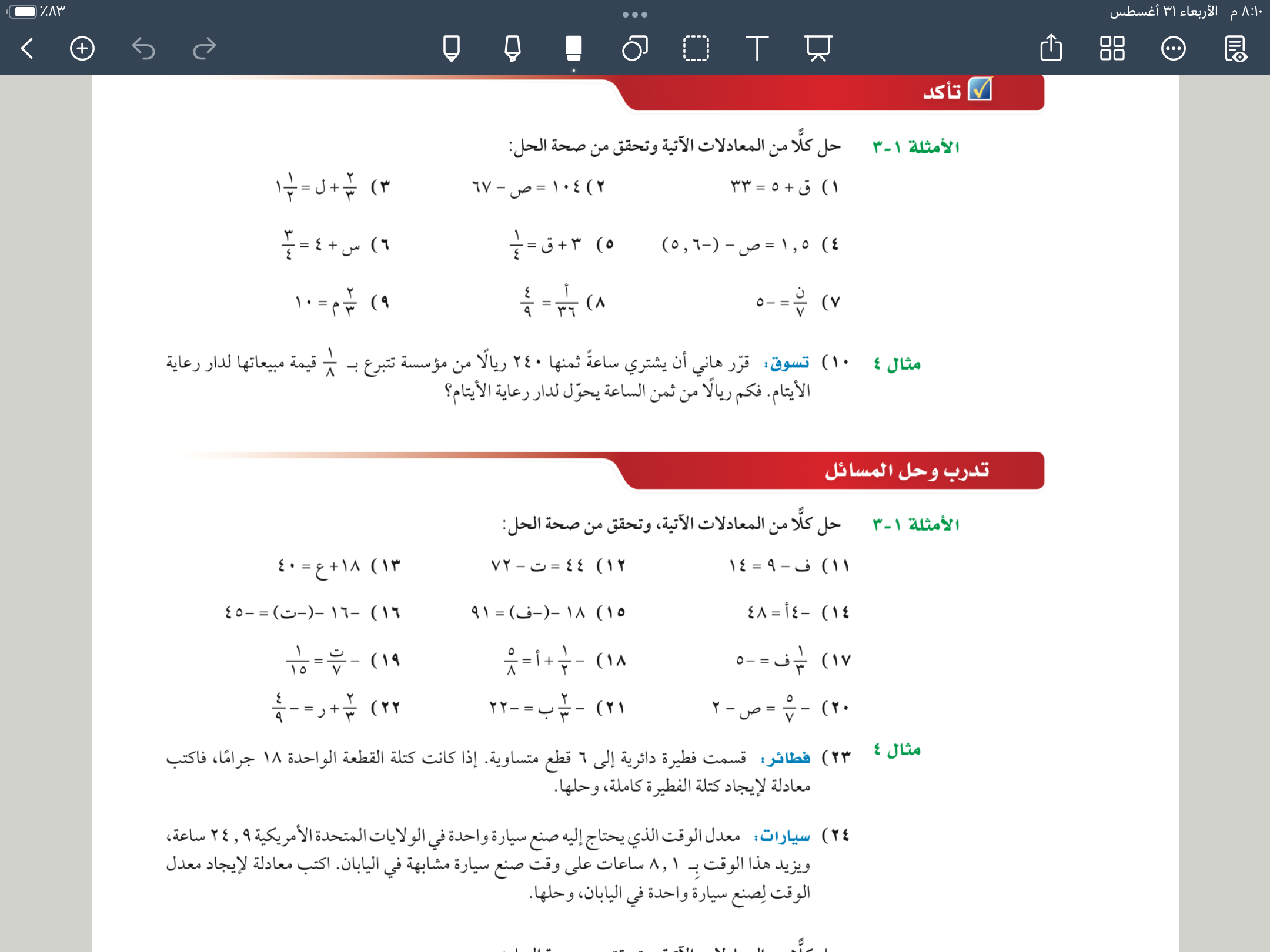 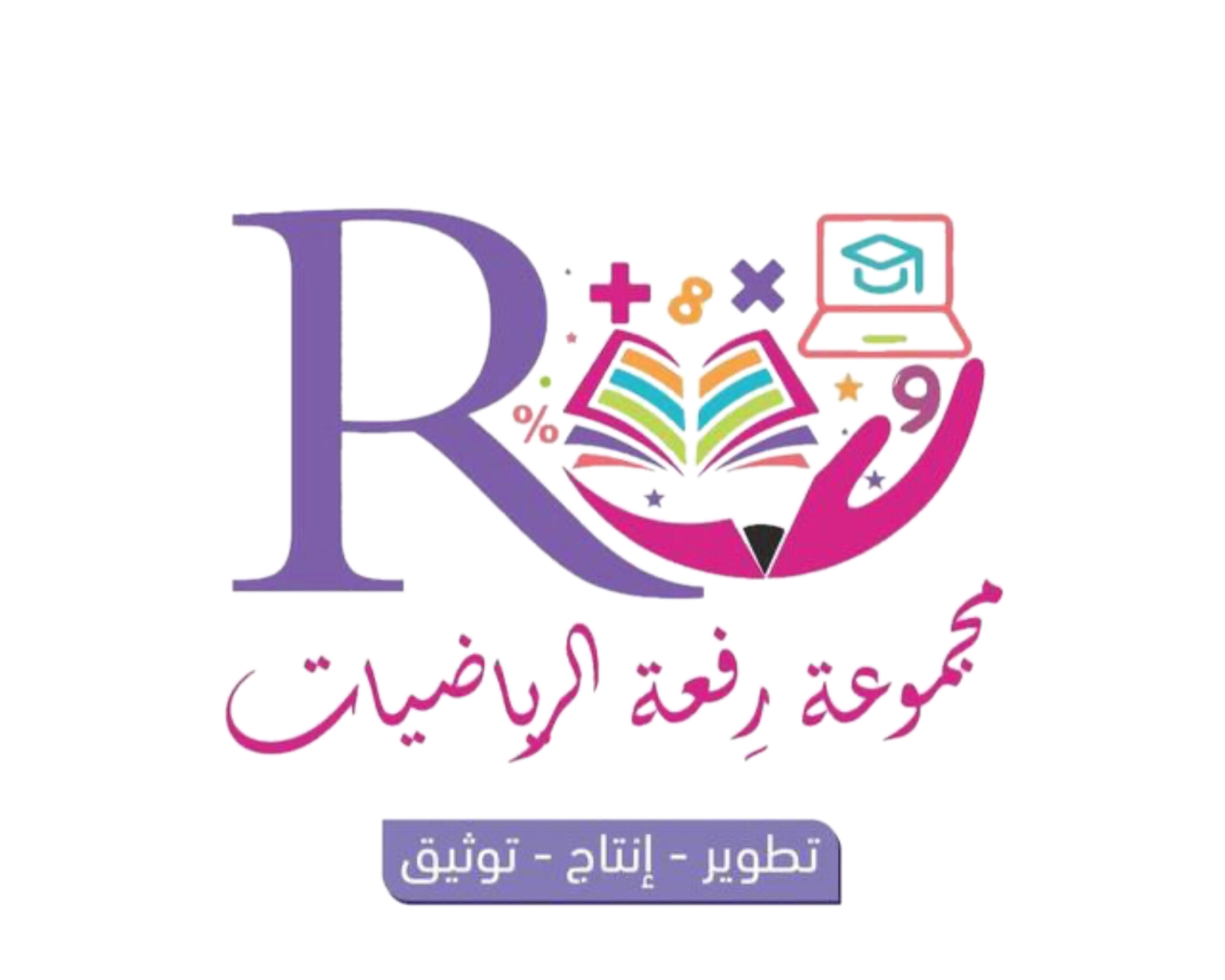 ٢١
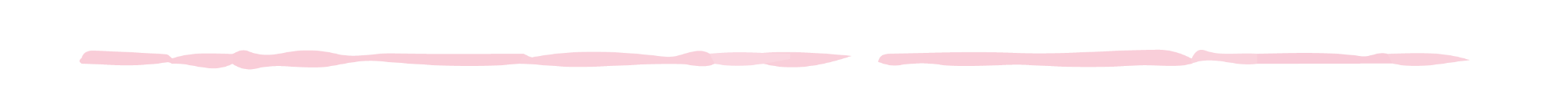 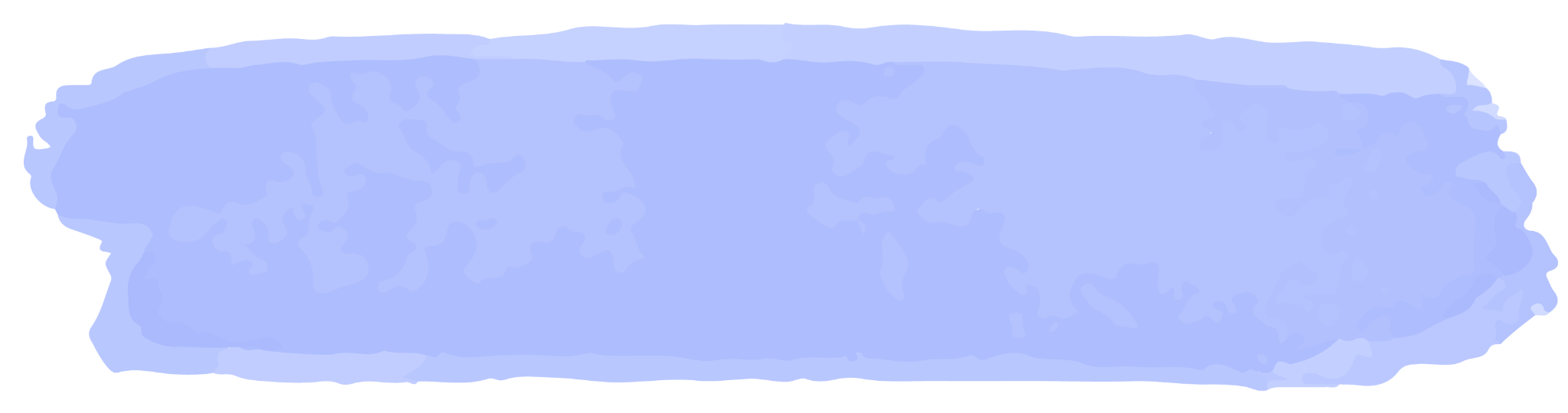 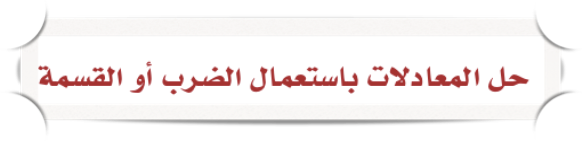 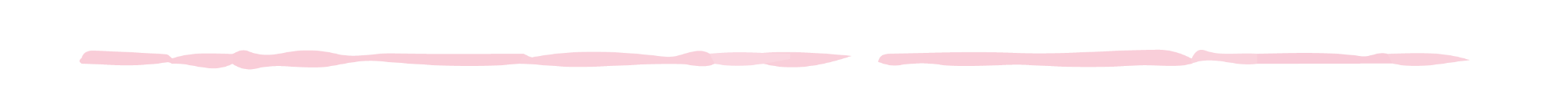 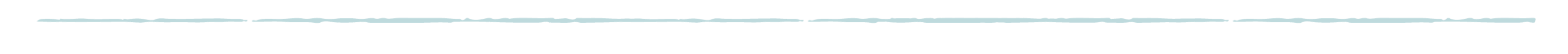 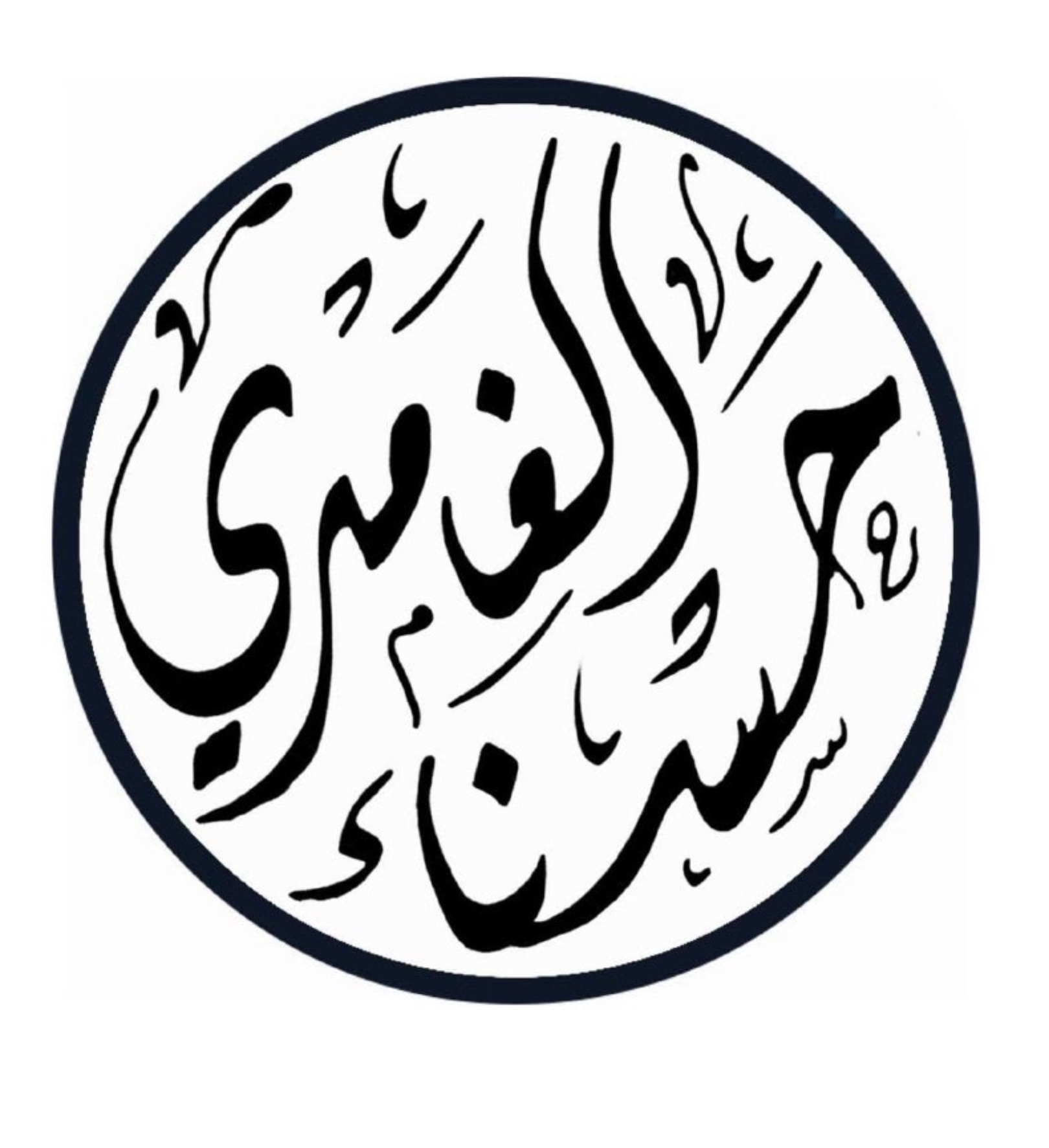 ٢١
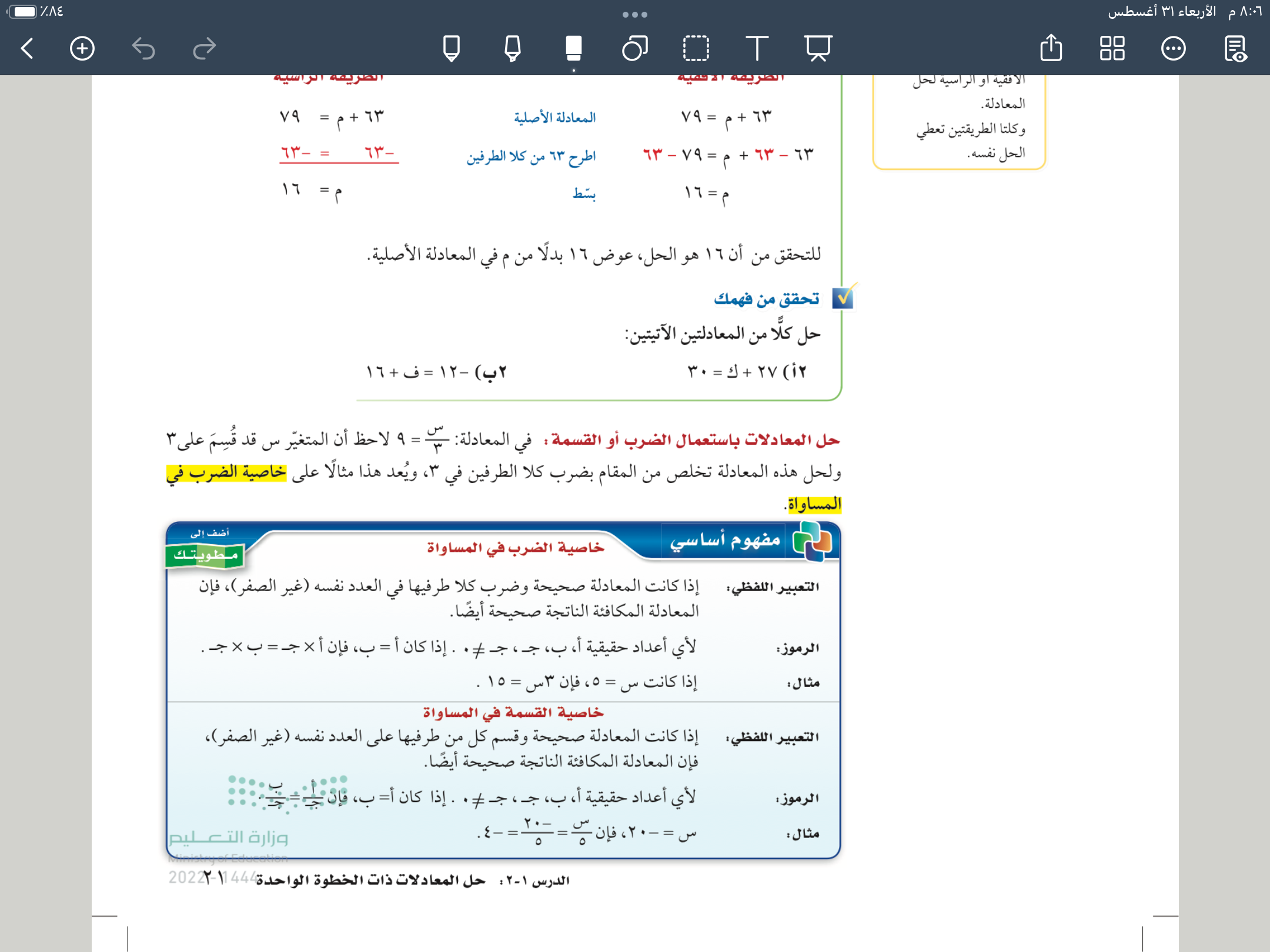 مثال
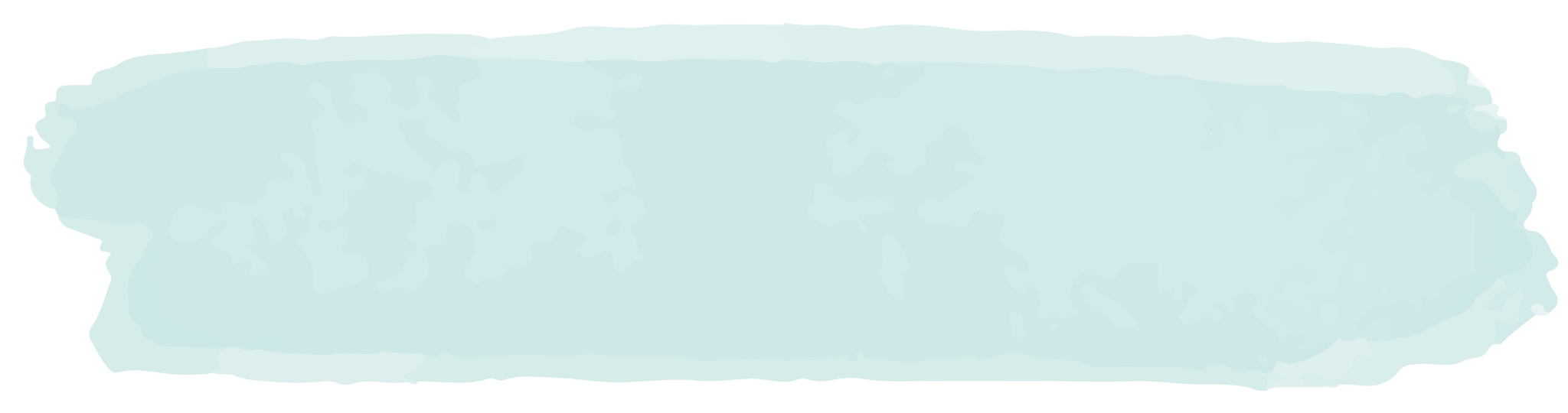 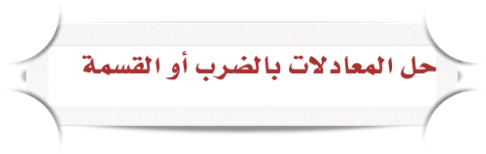 ٢٢
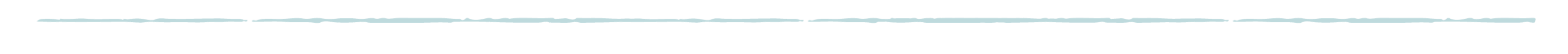 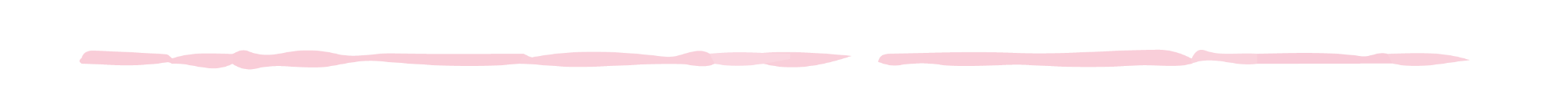 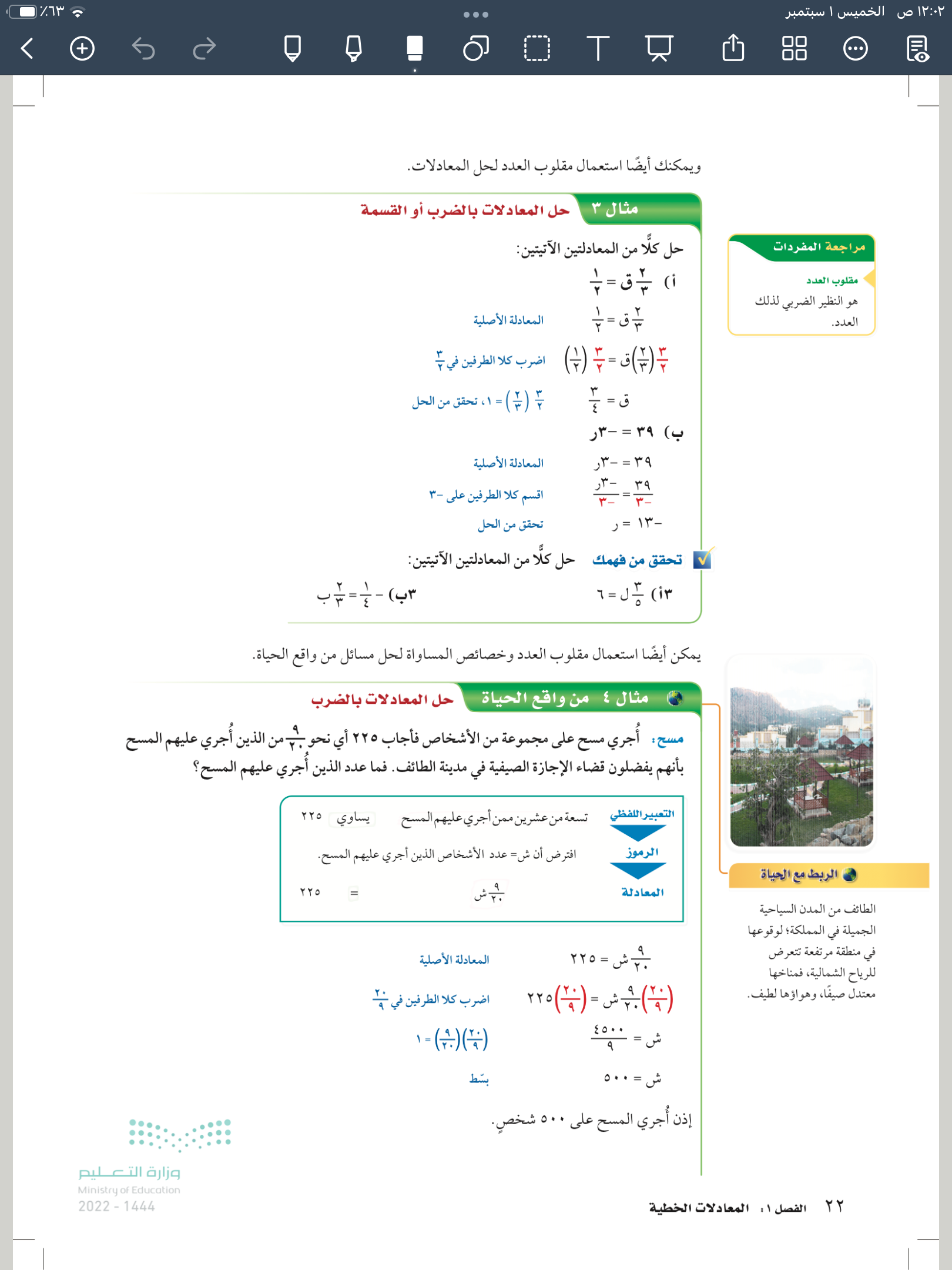 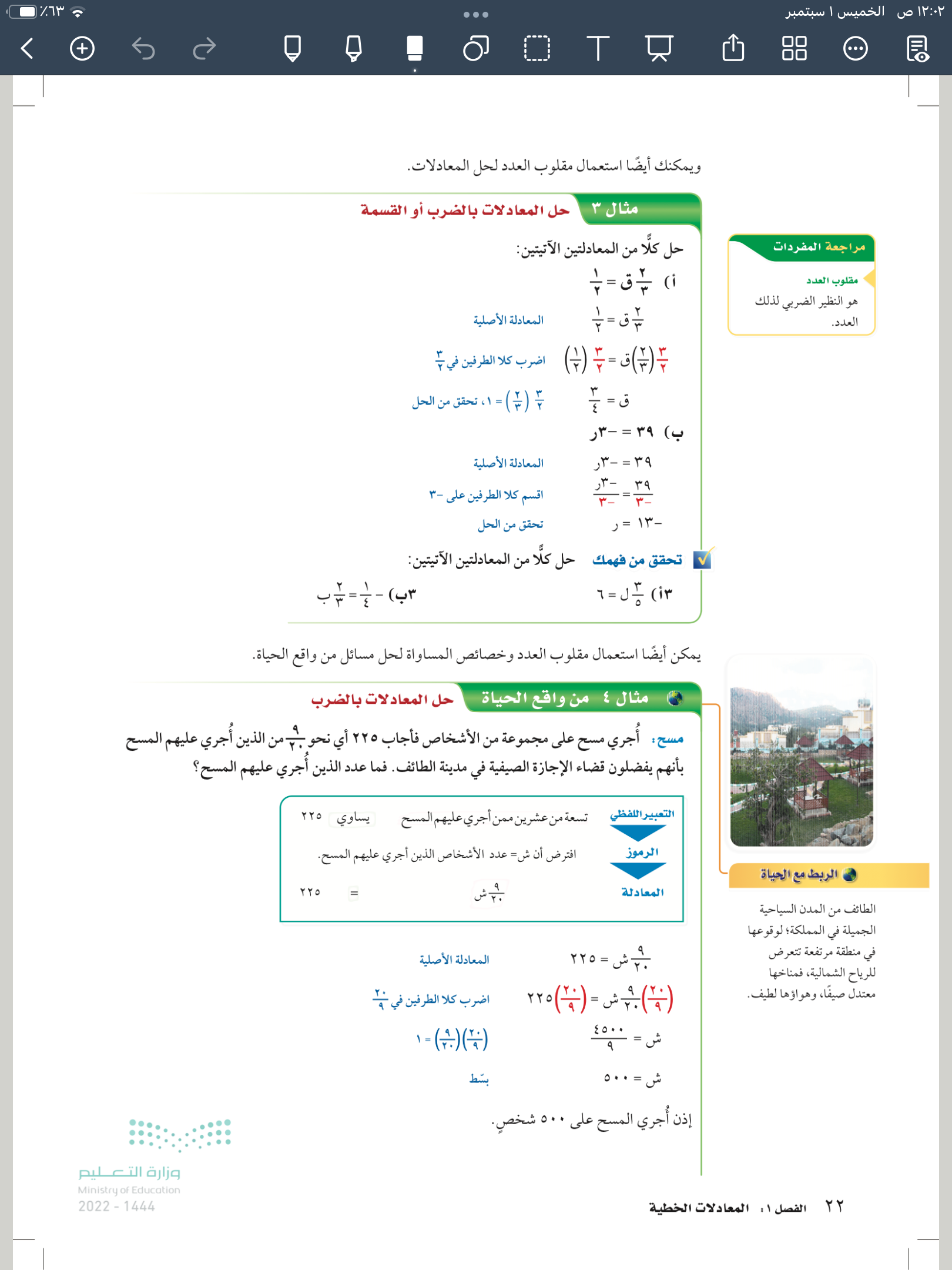 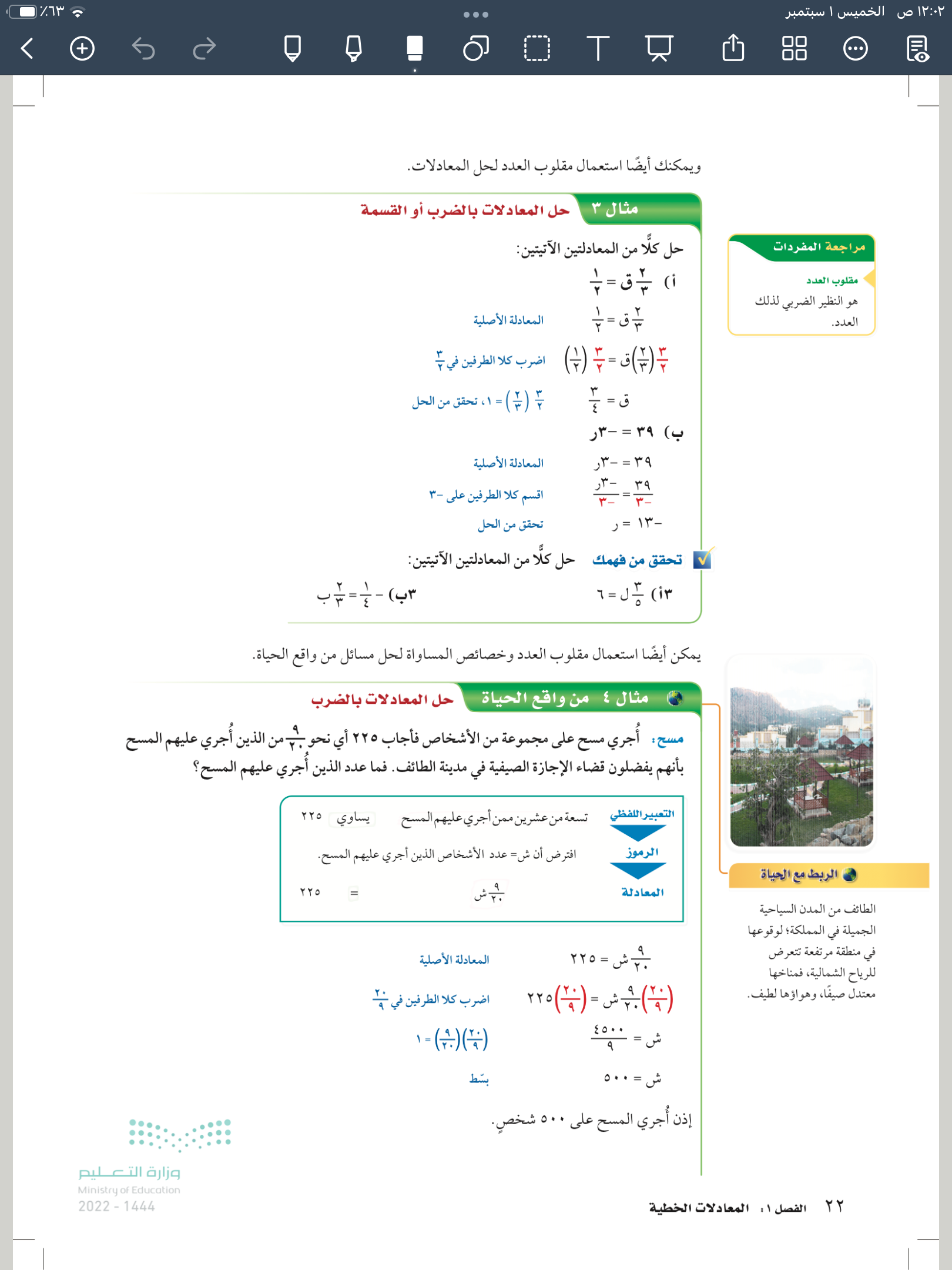 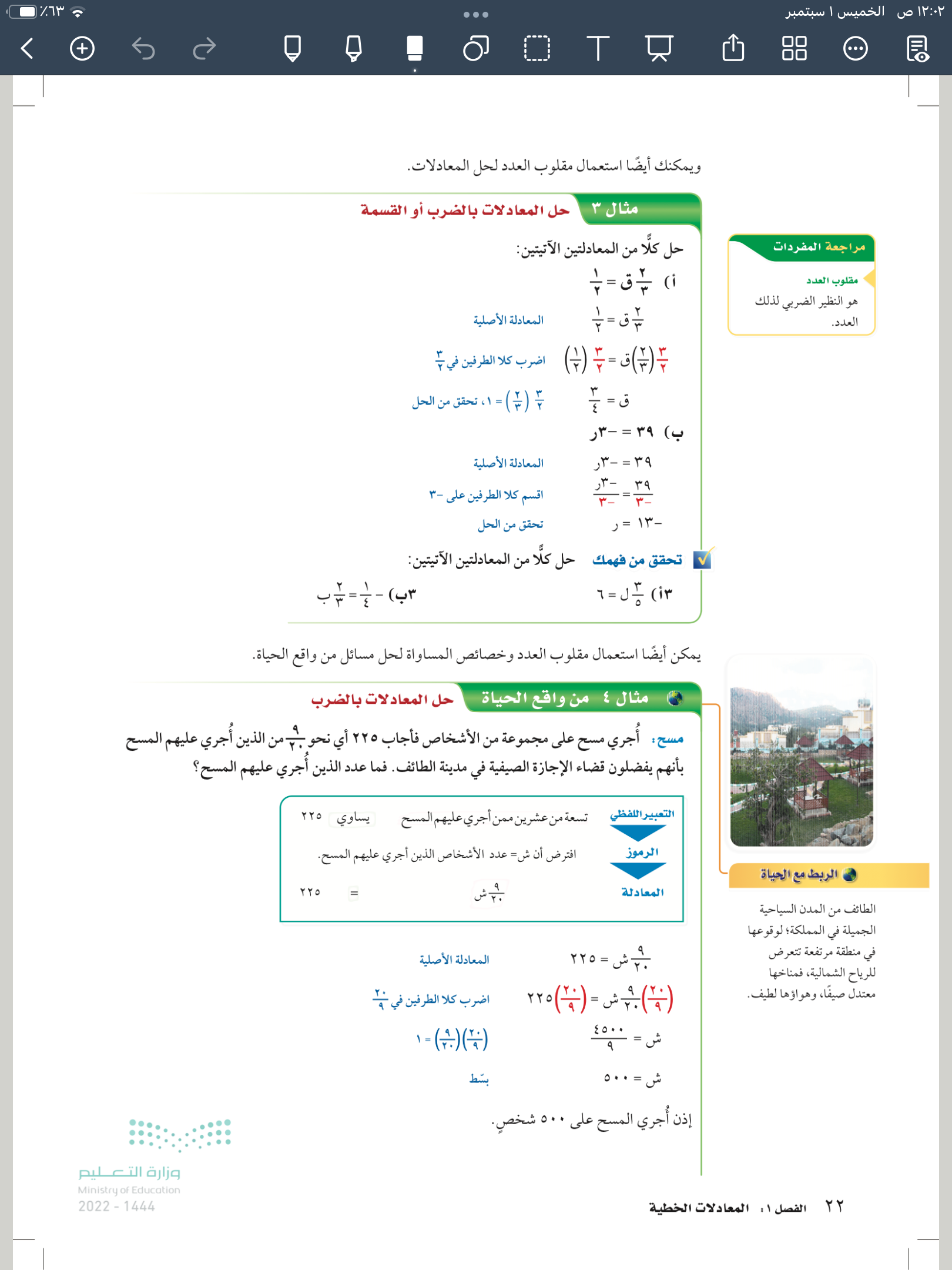 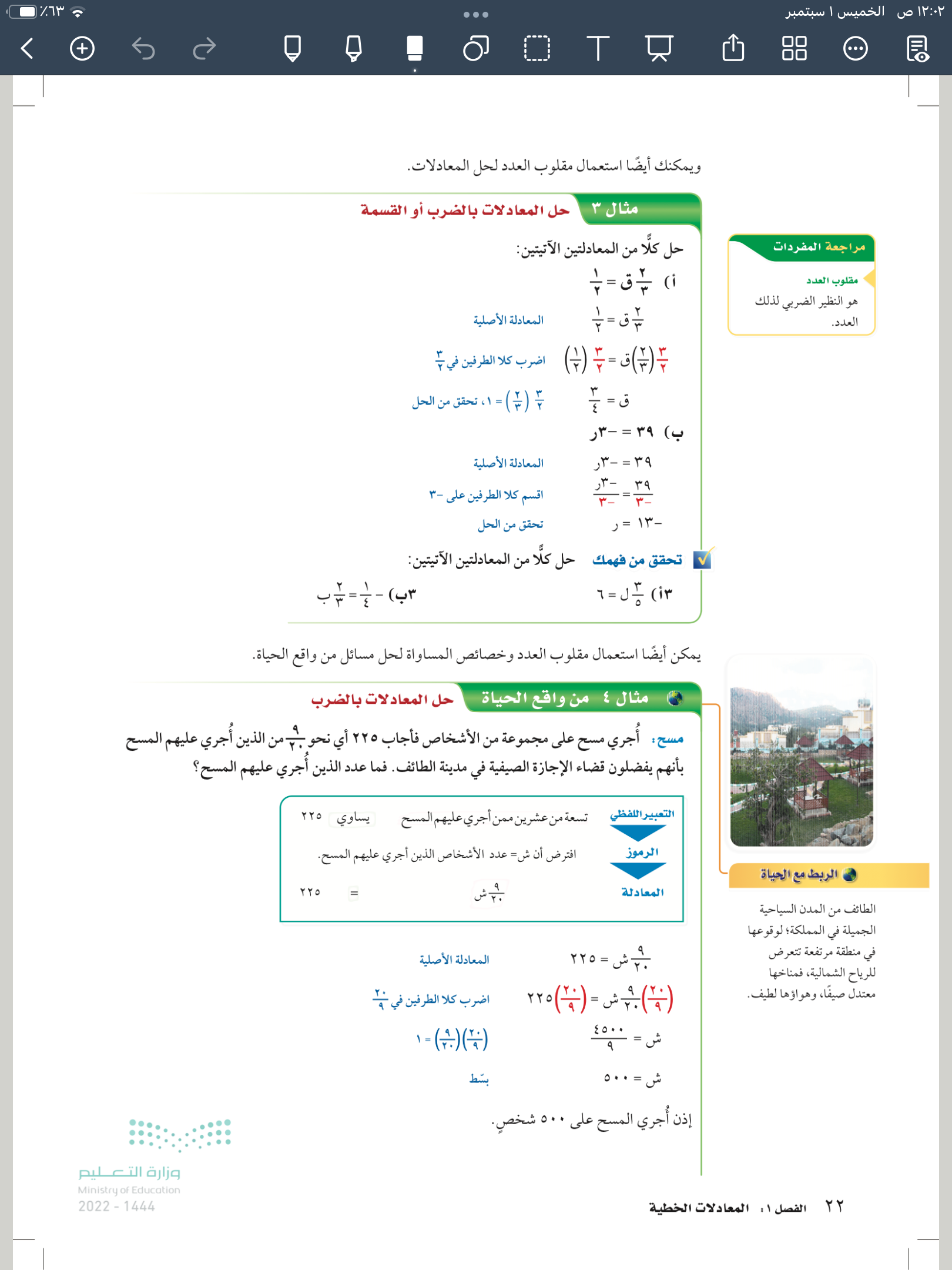 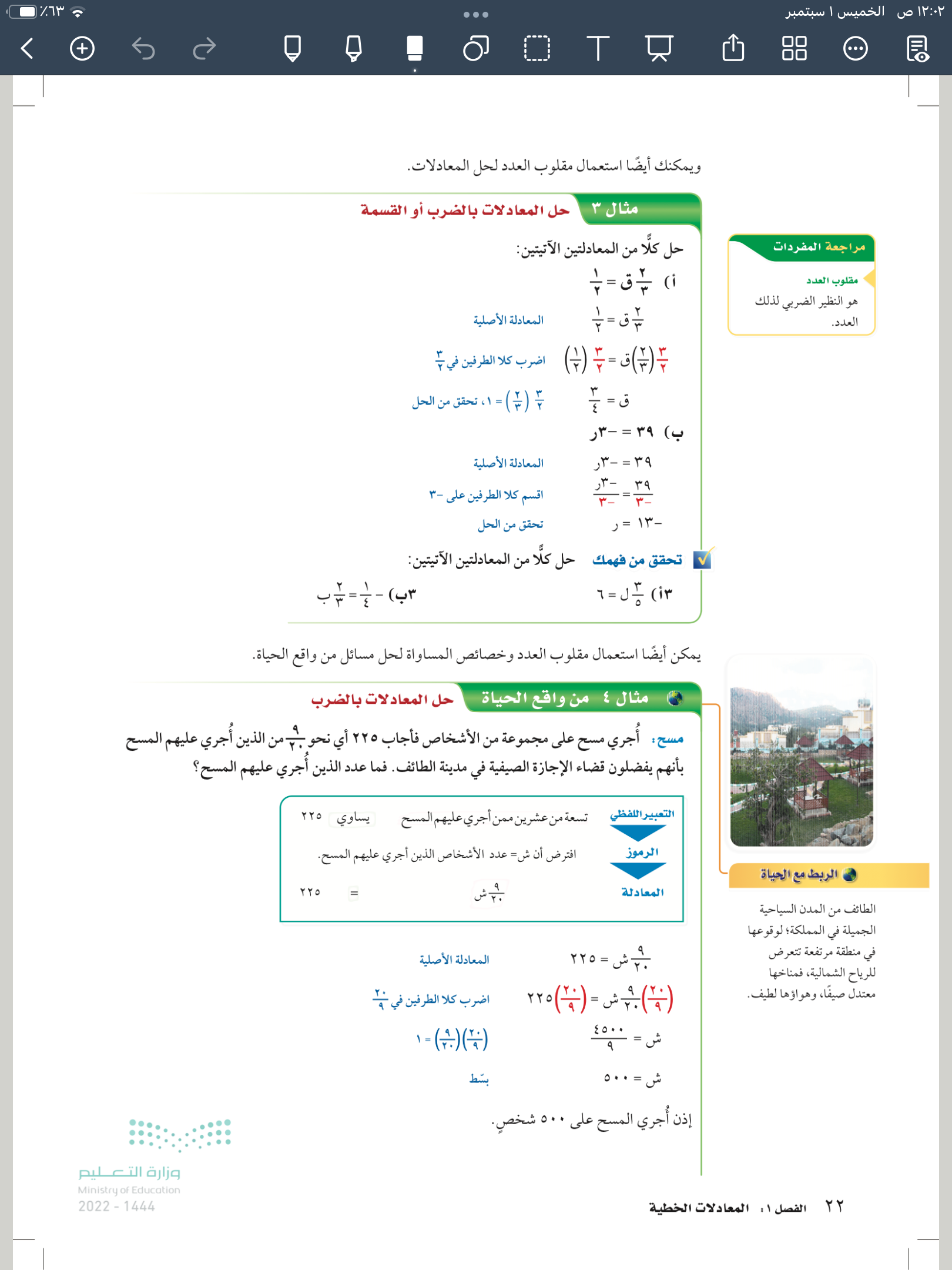 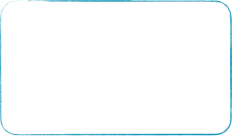 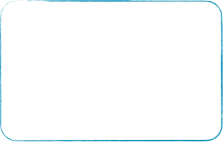 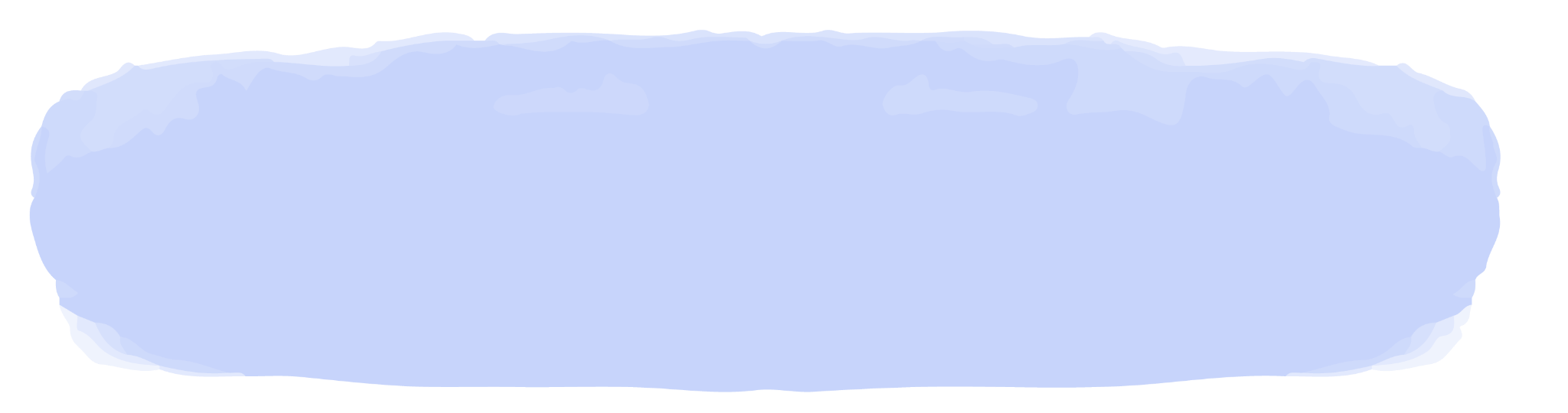 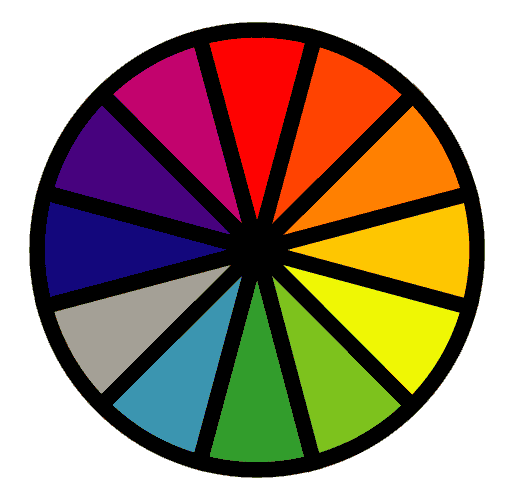 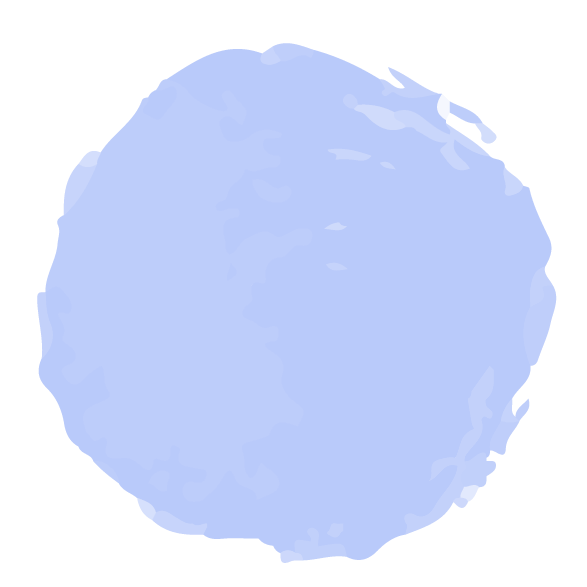 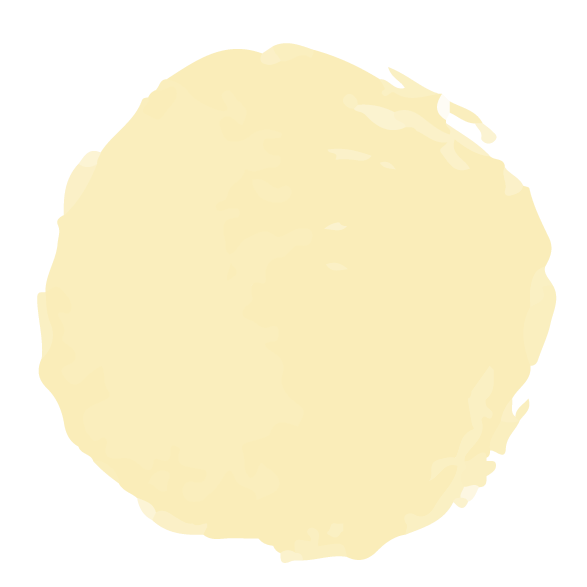 فكر 
زاوج 
شارك
الاختيار العشوائي
٣ ب
تحقق من فهمك
٣ أ
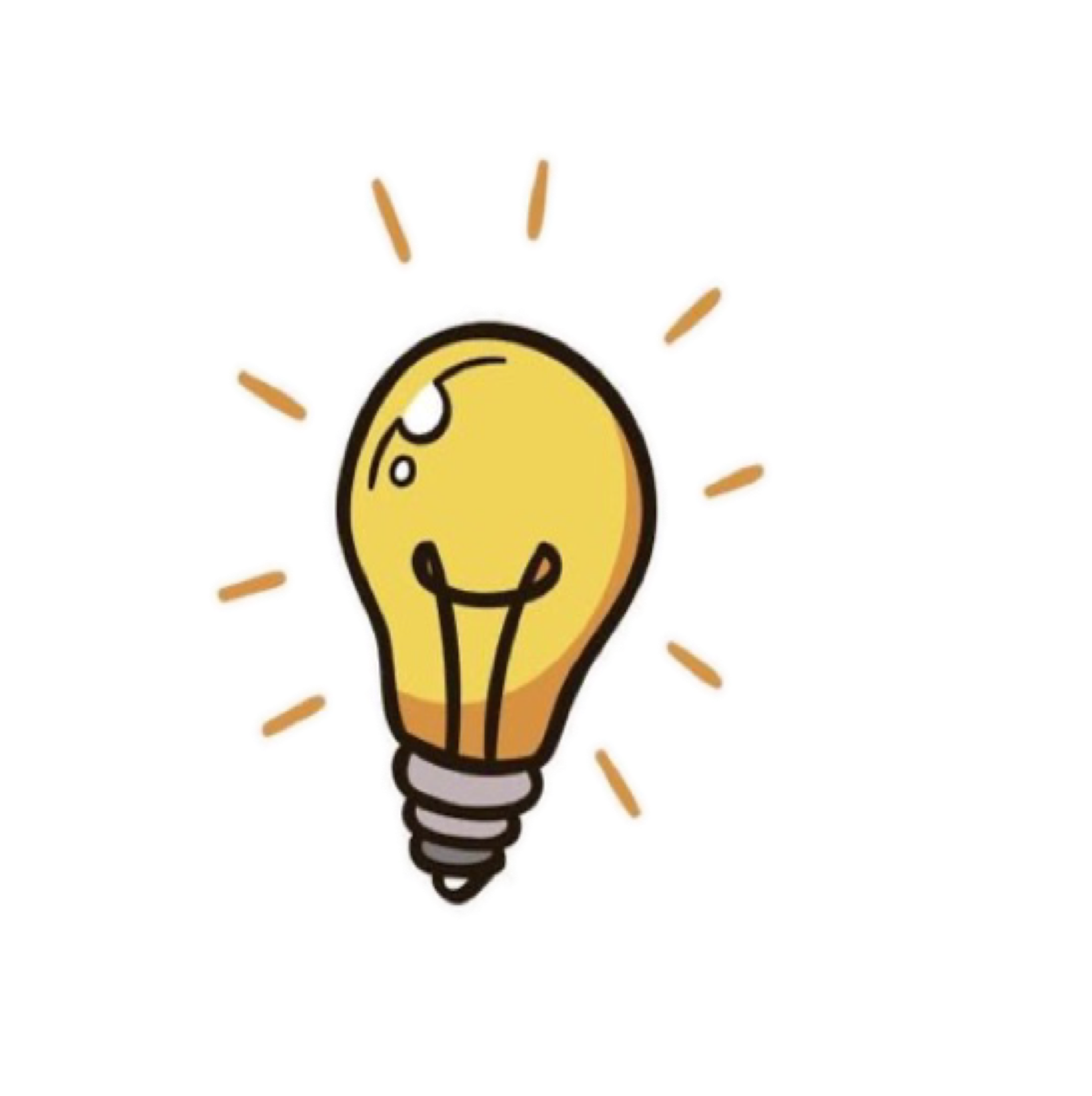 ٢٢
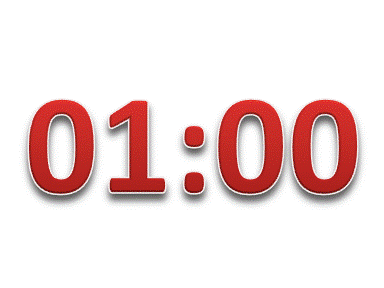 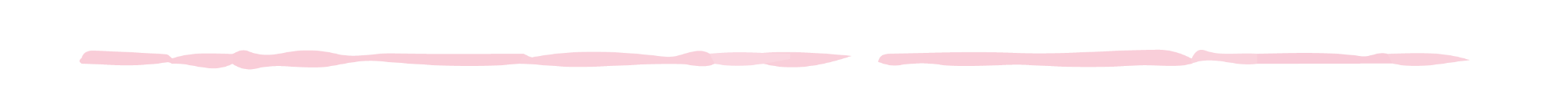 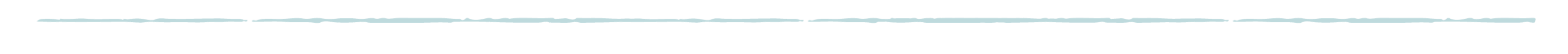 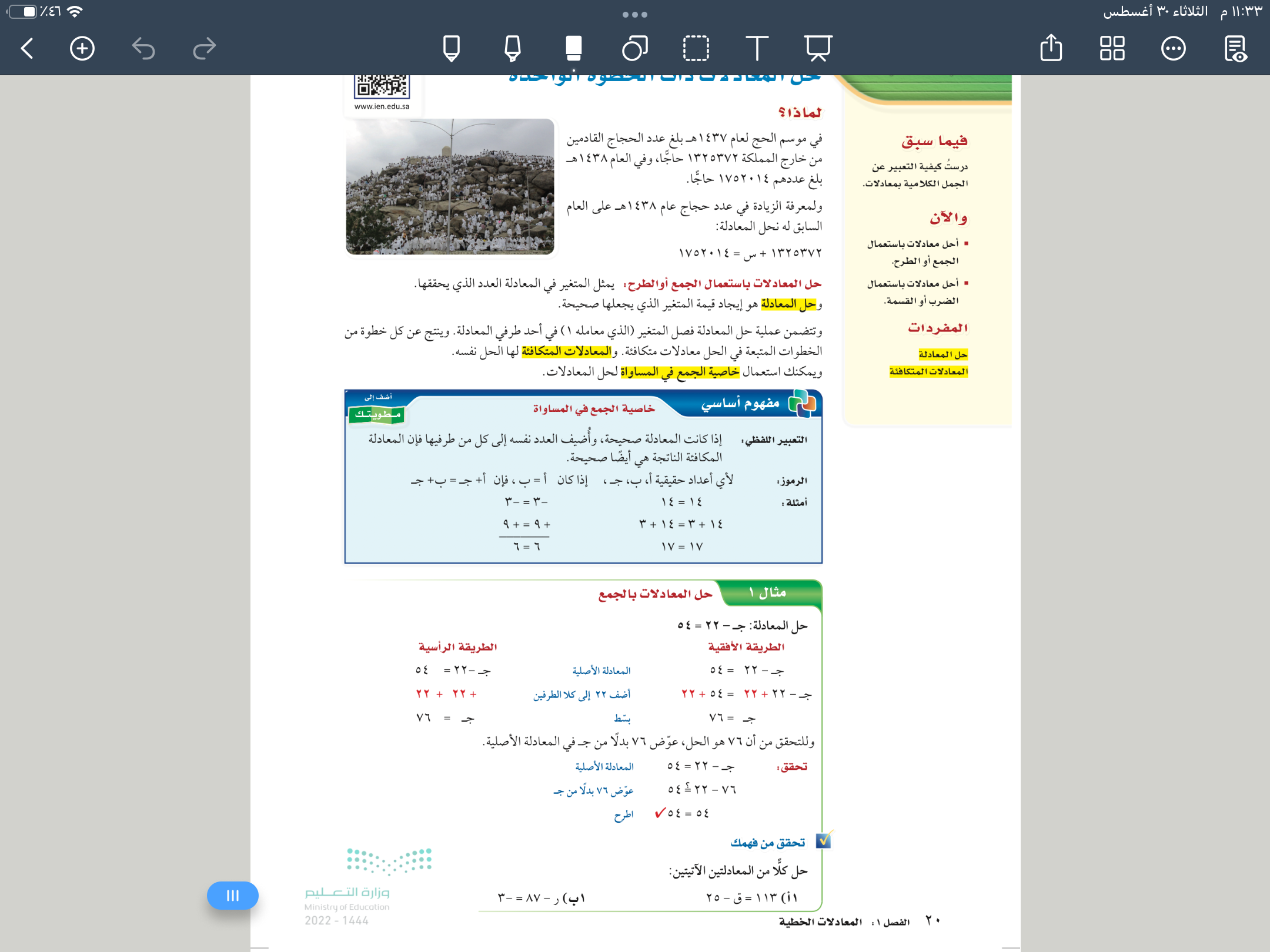 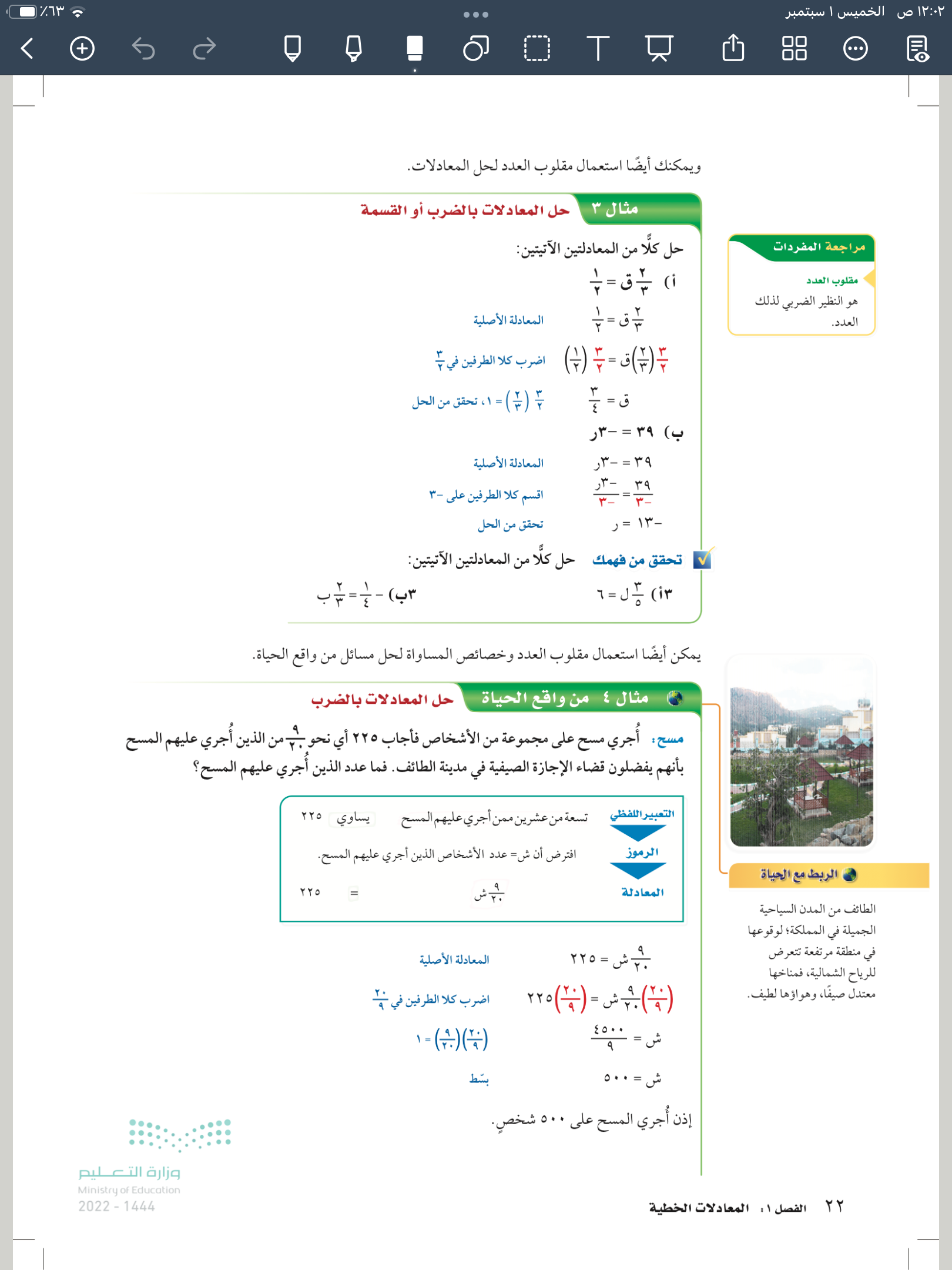 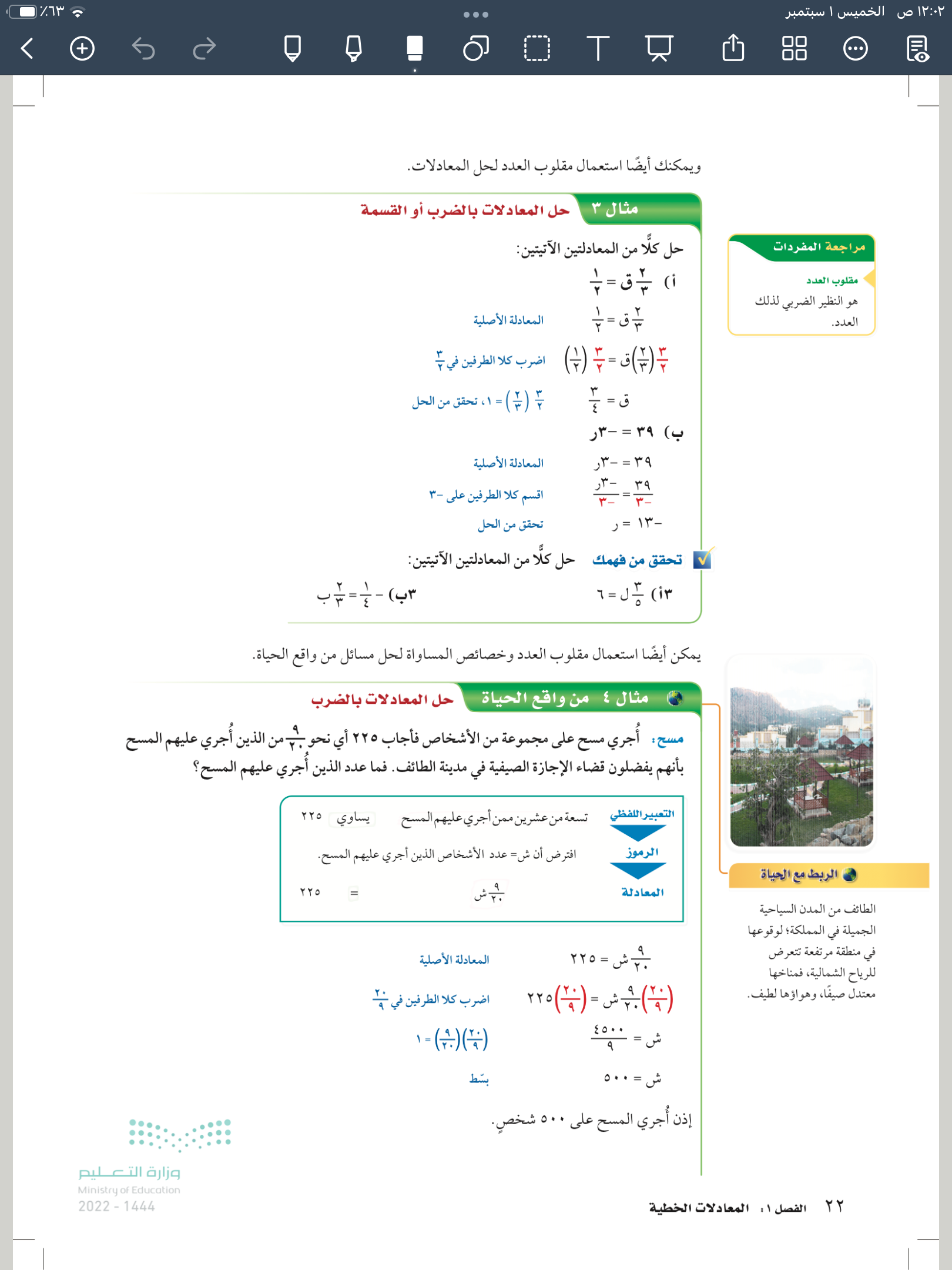 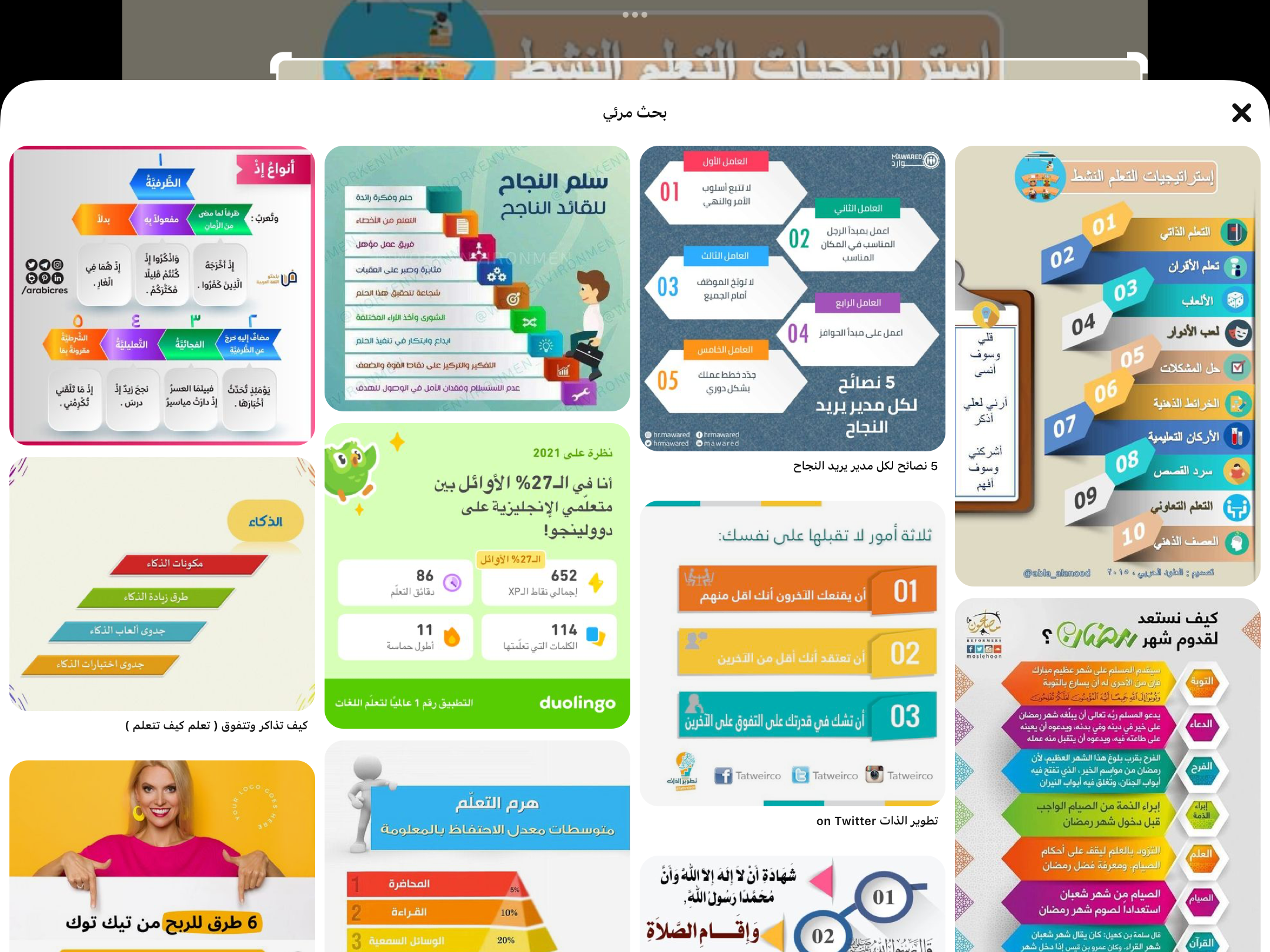 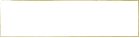 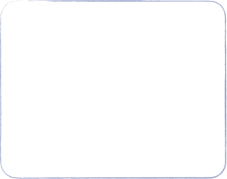 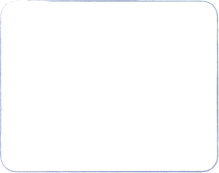 تأكد
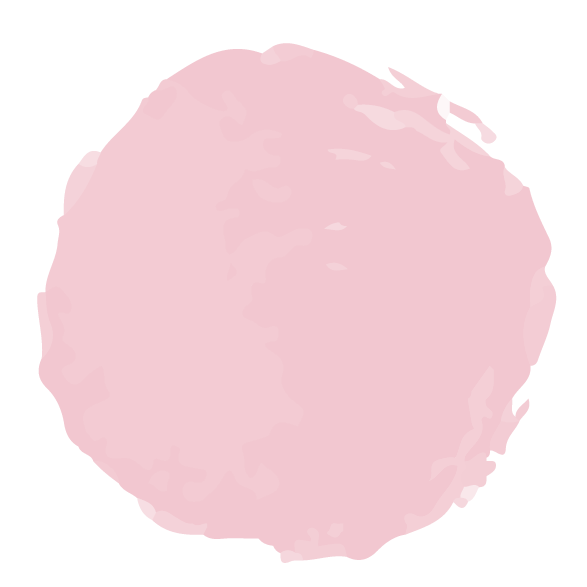 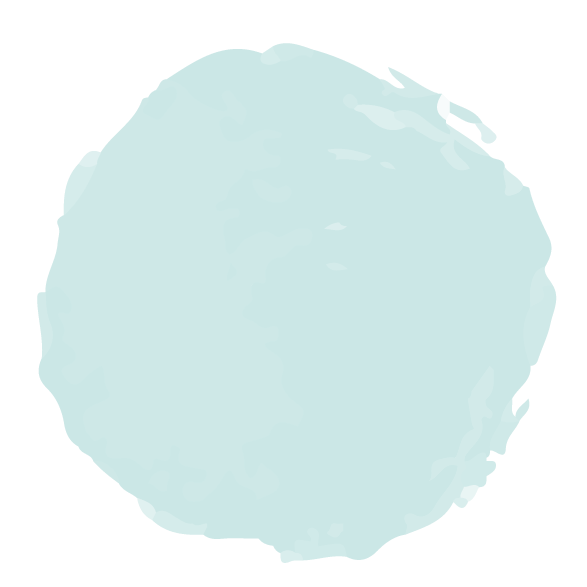 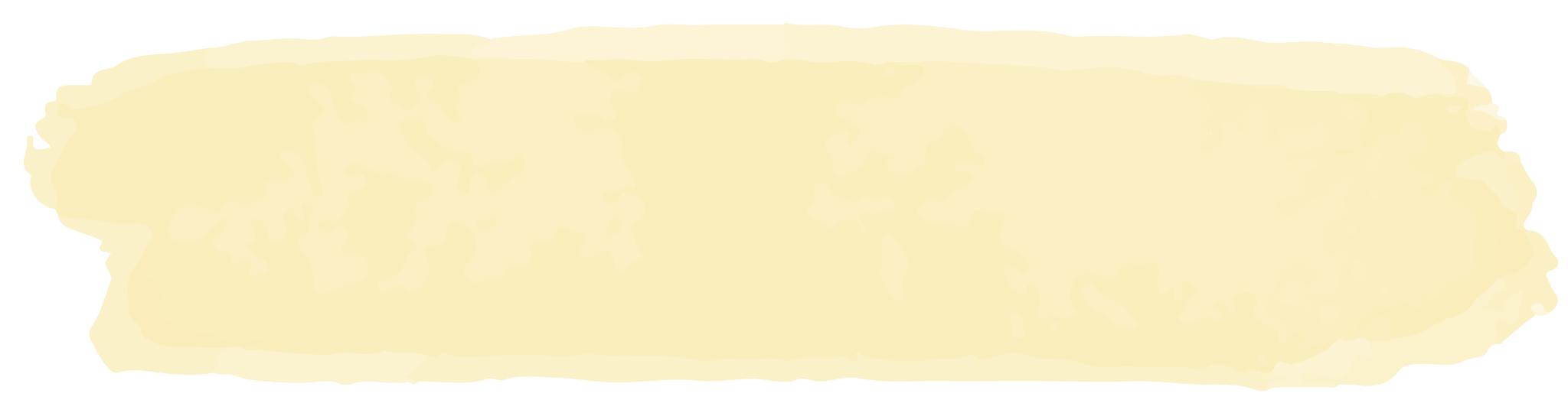 ٩
٨
٢٣
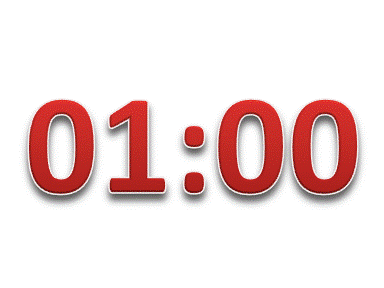 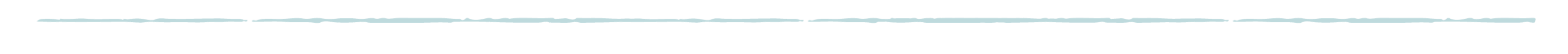 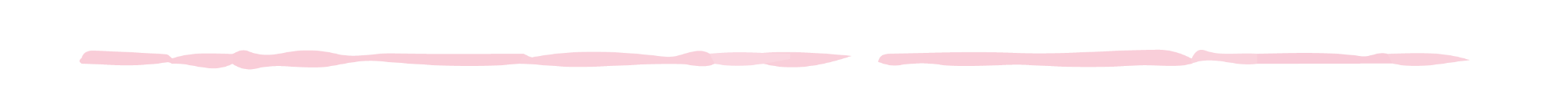 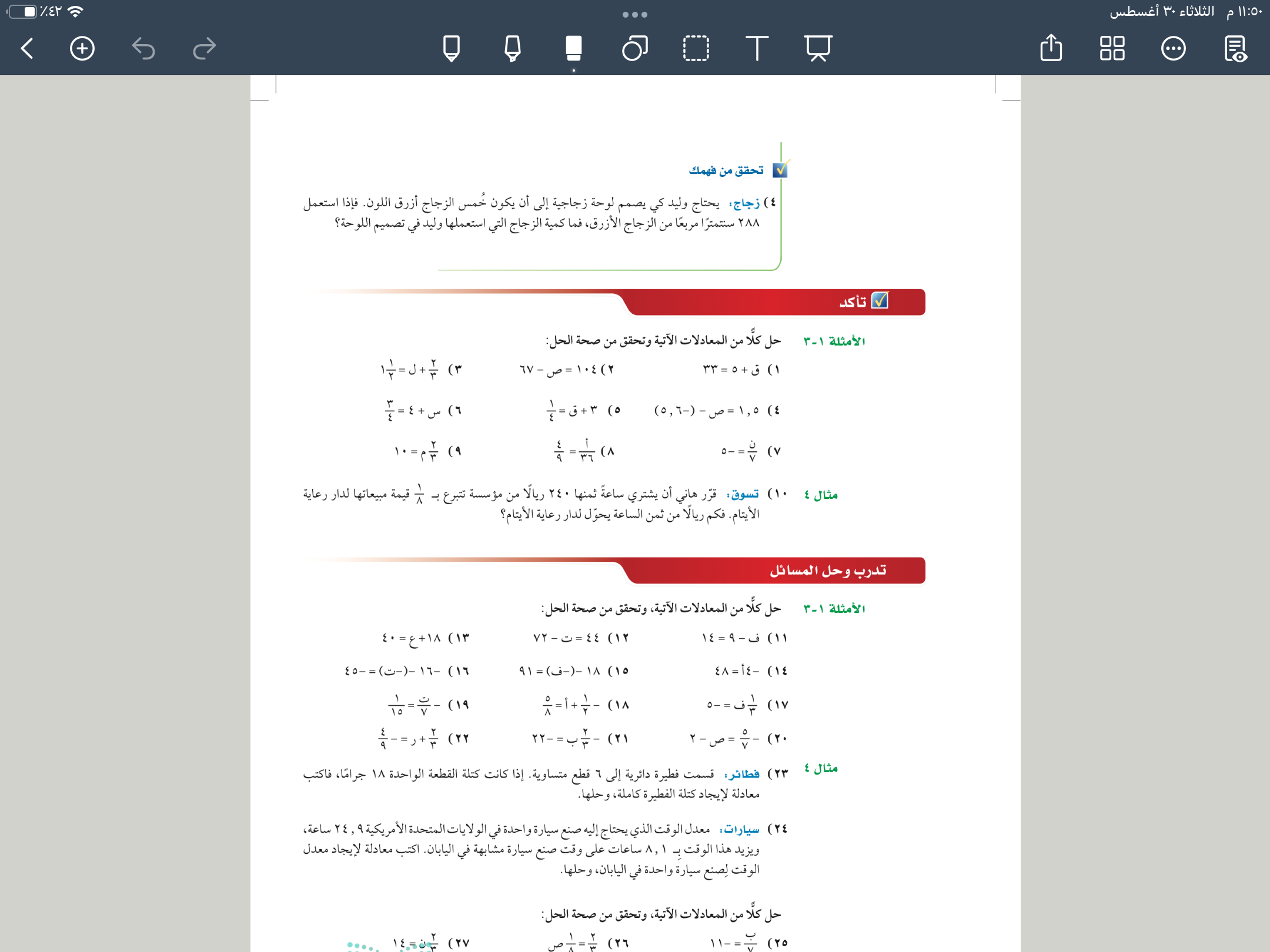 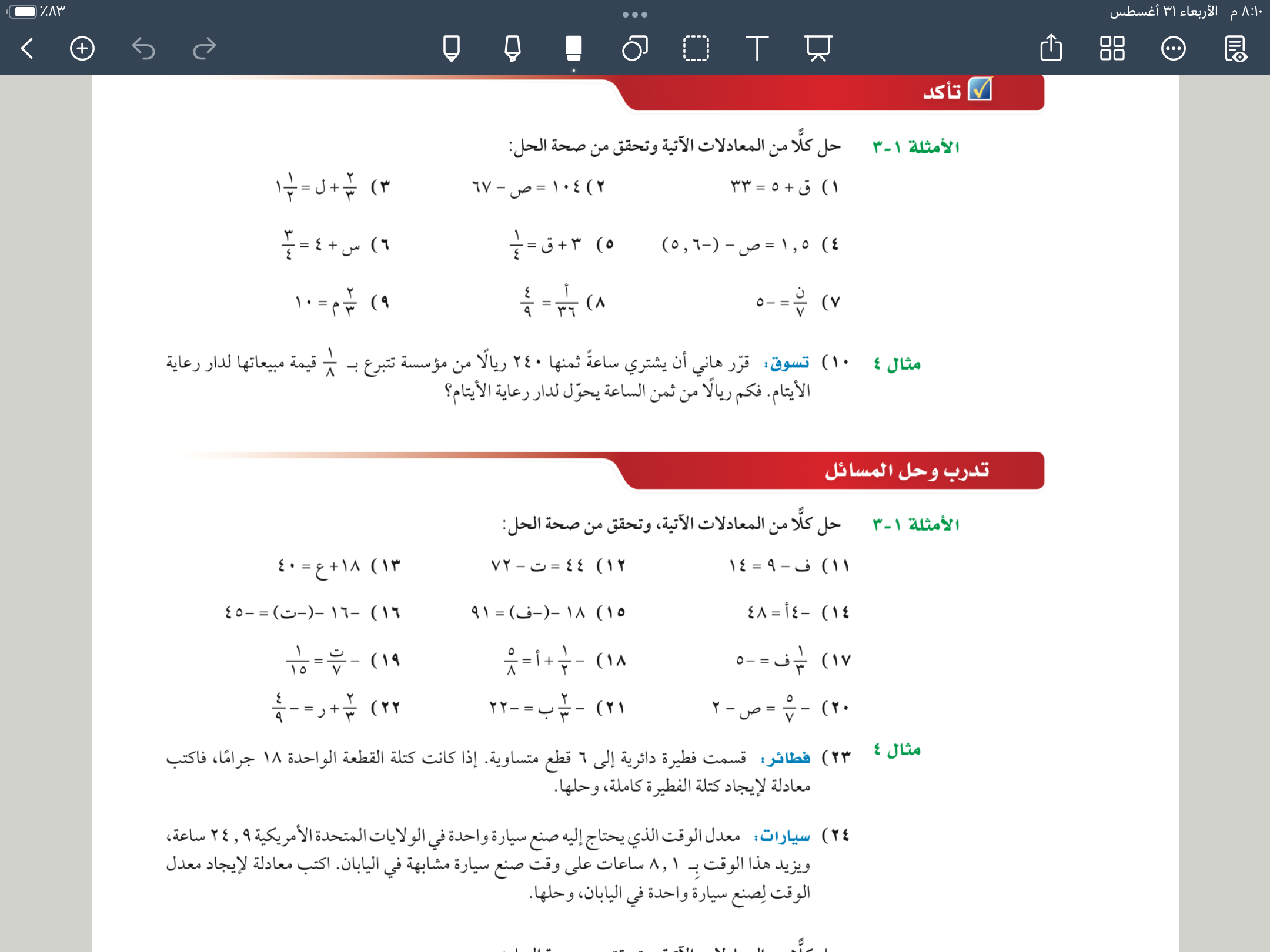 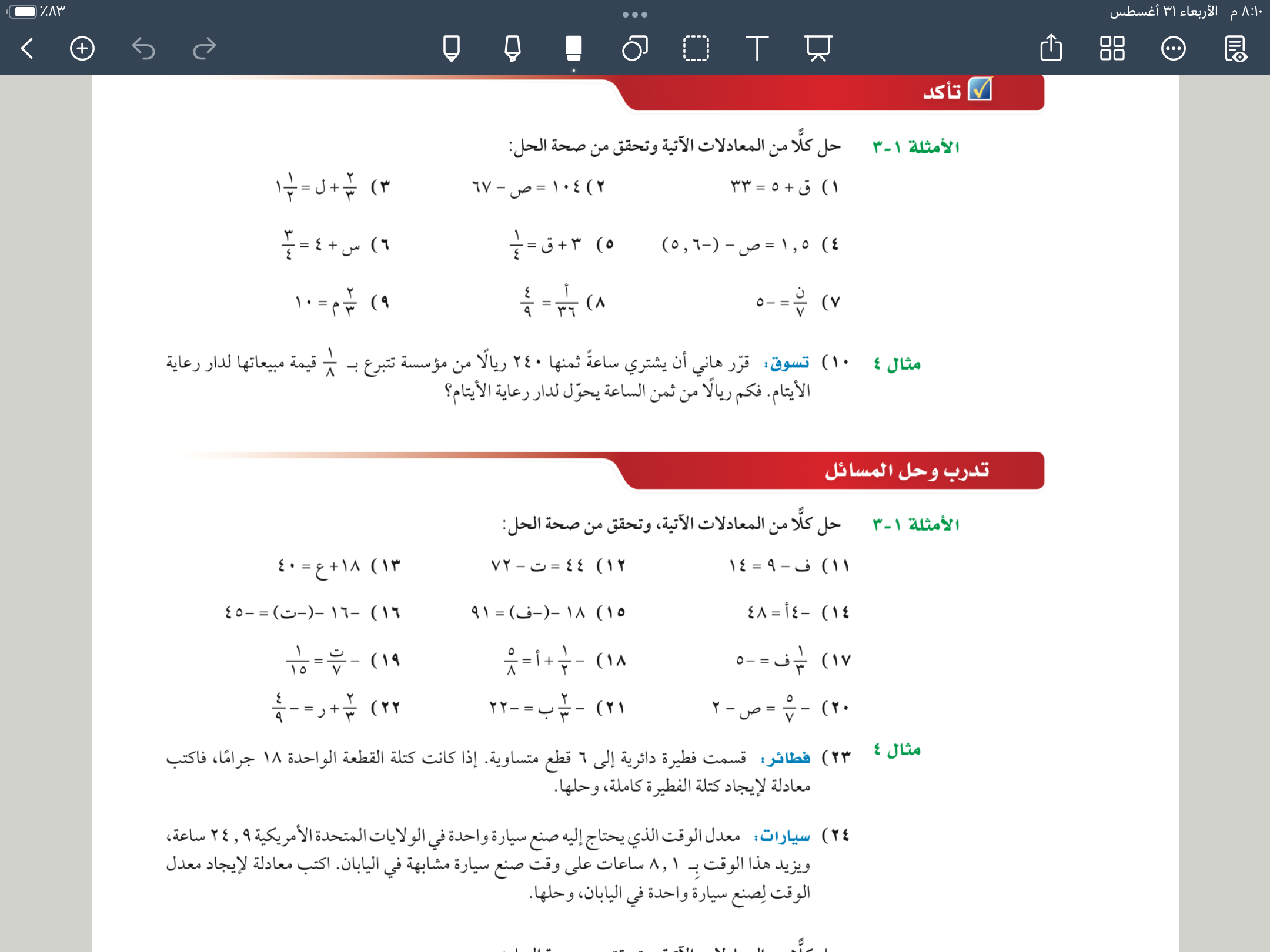 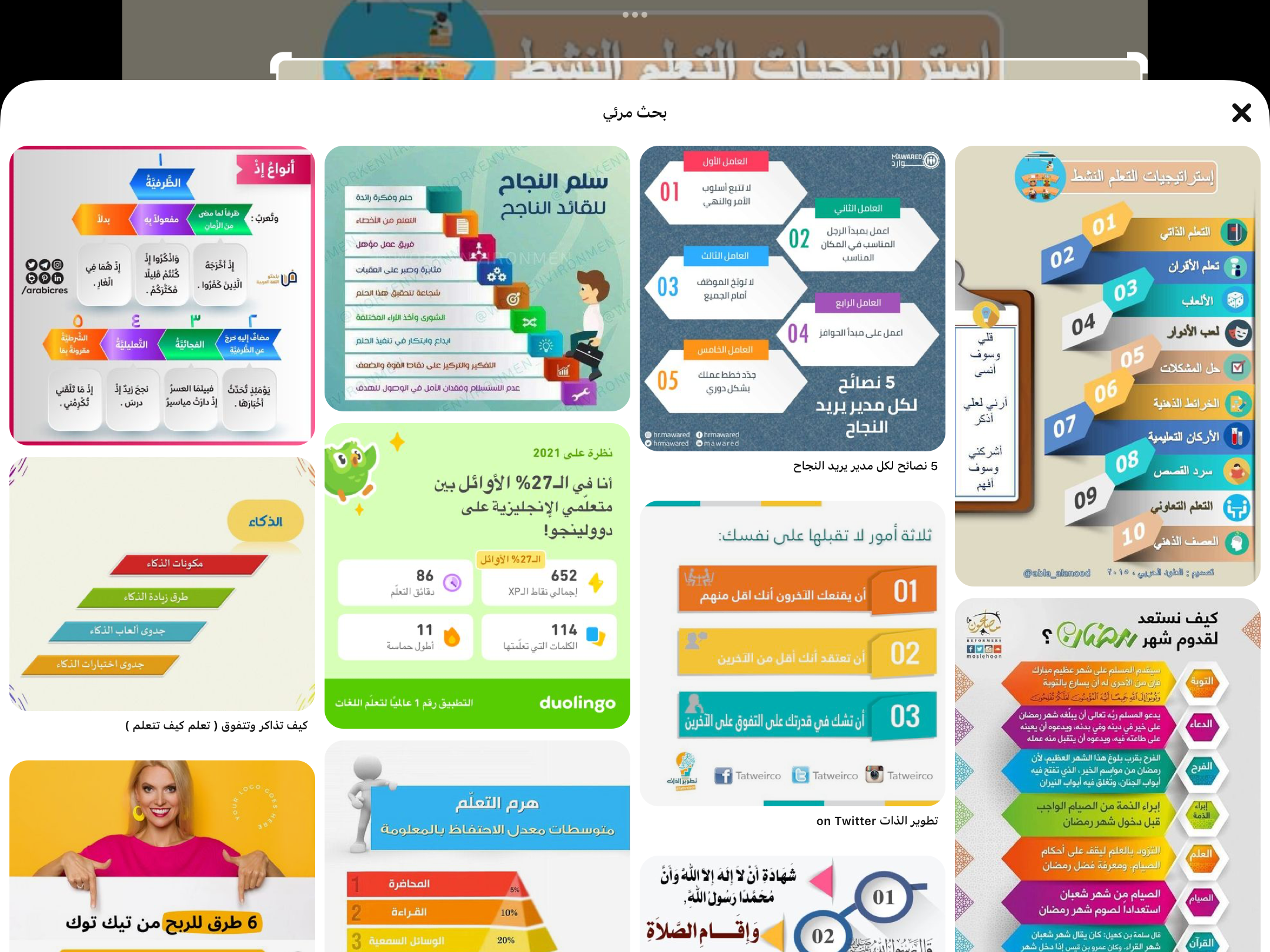 مثال
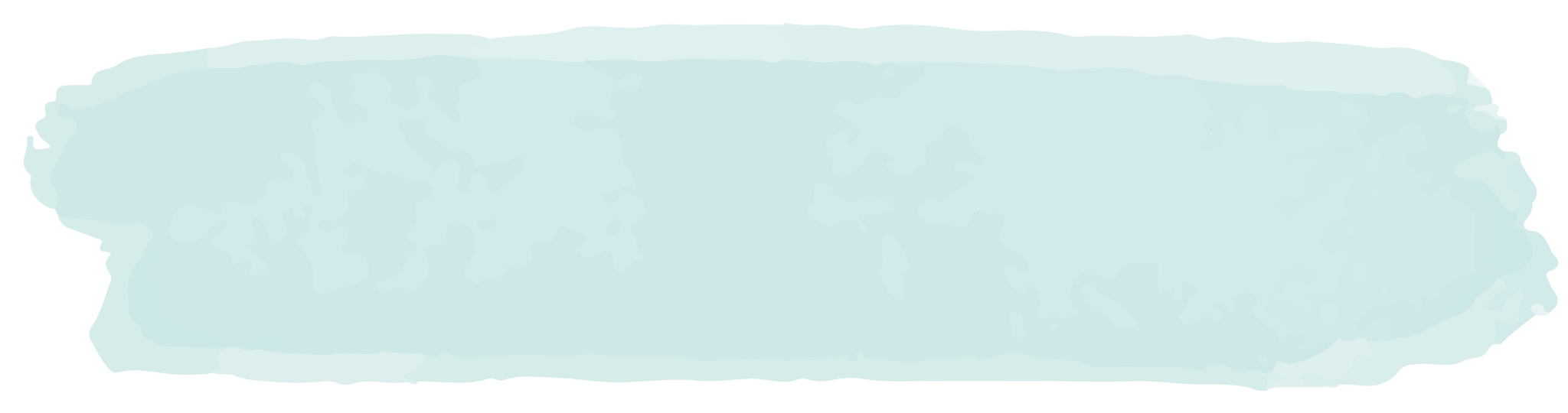 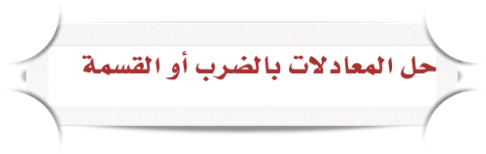 ٢٢
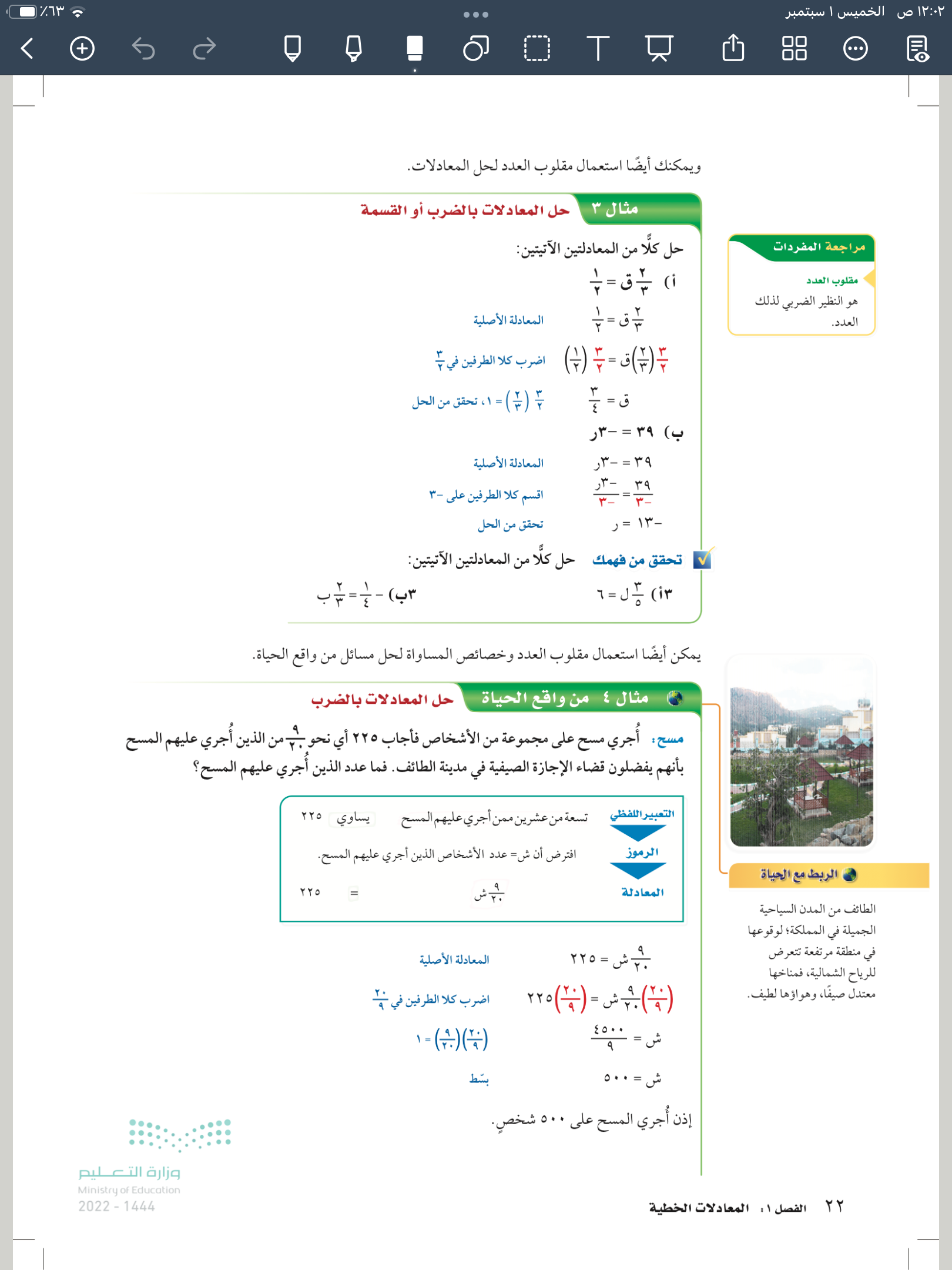 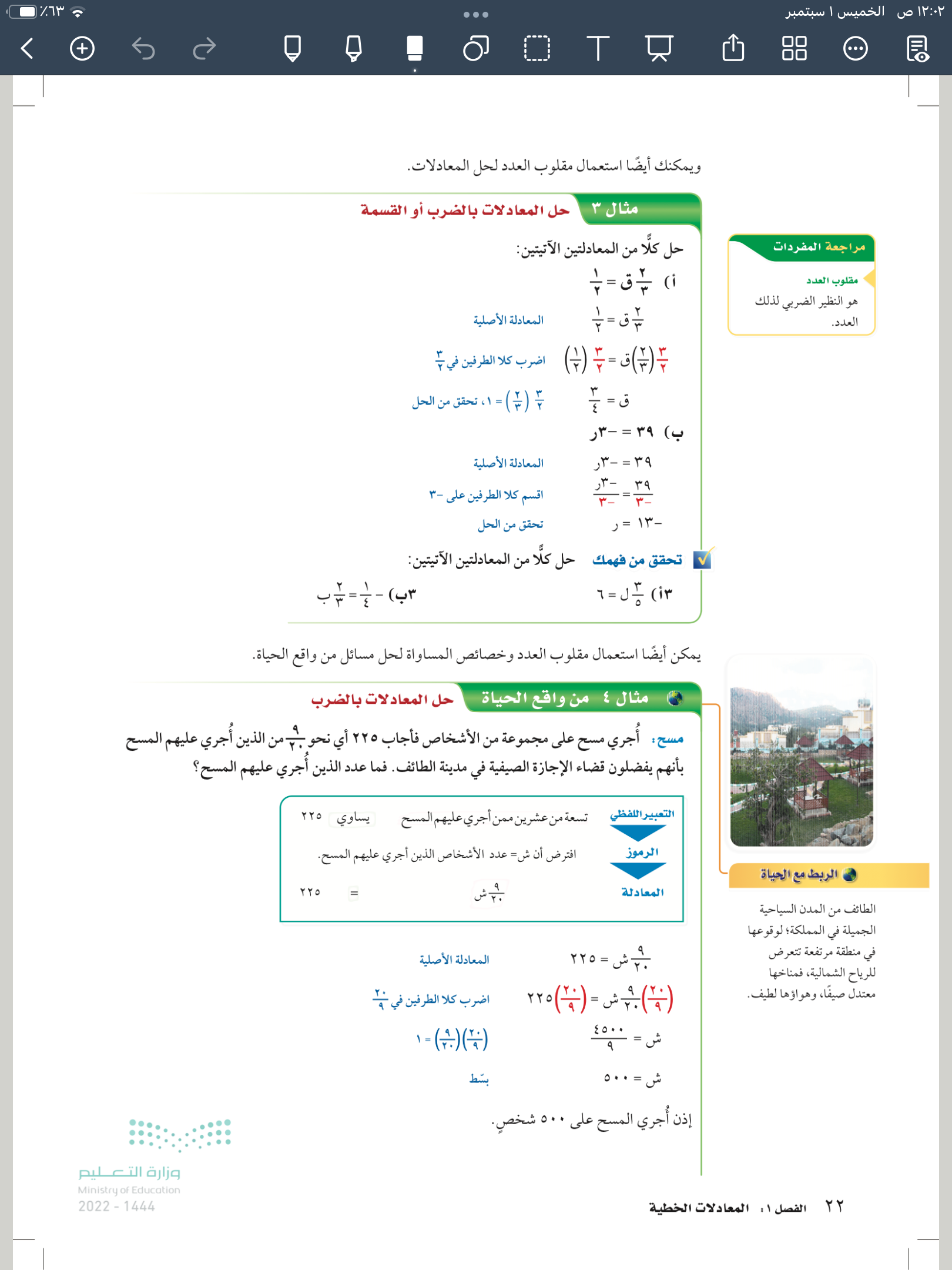 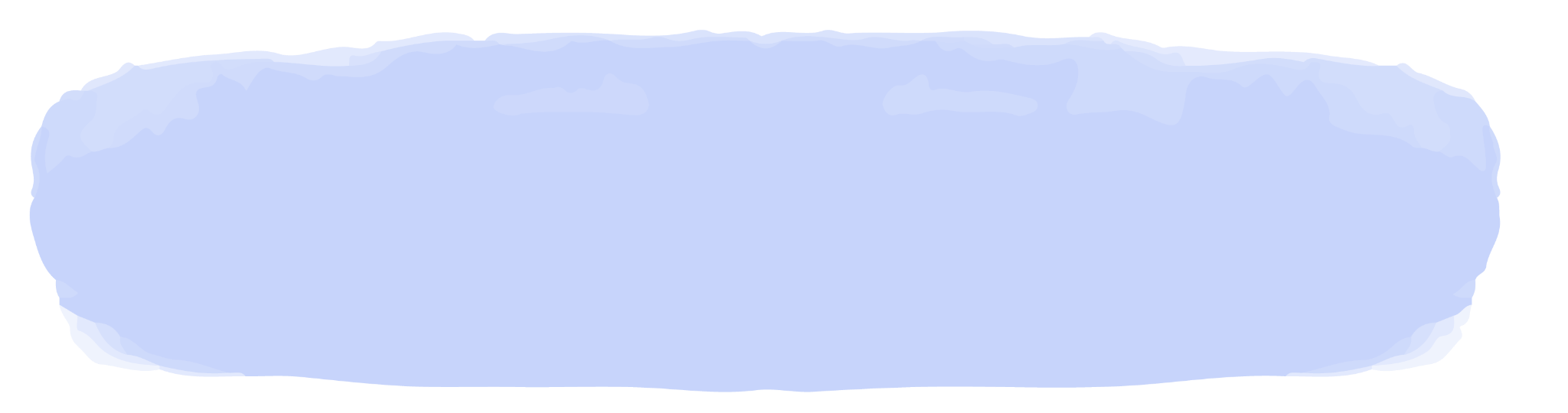 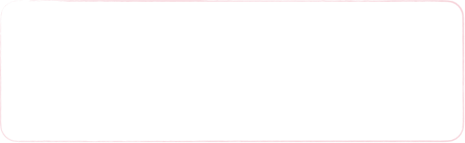 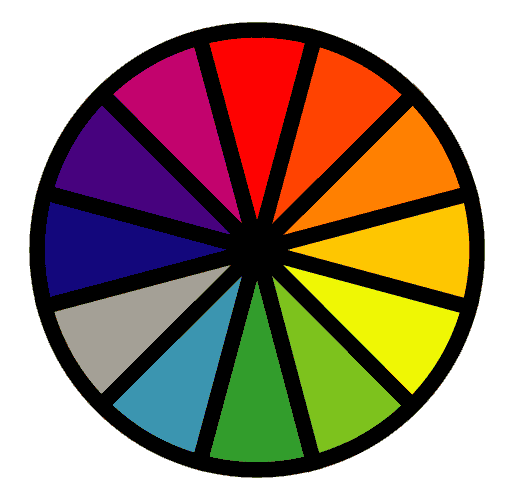 فكر 
زاوج 
شارك
الاختيار العشوائي
تحقق من فهمك
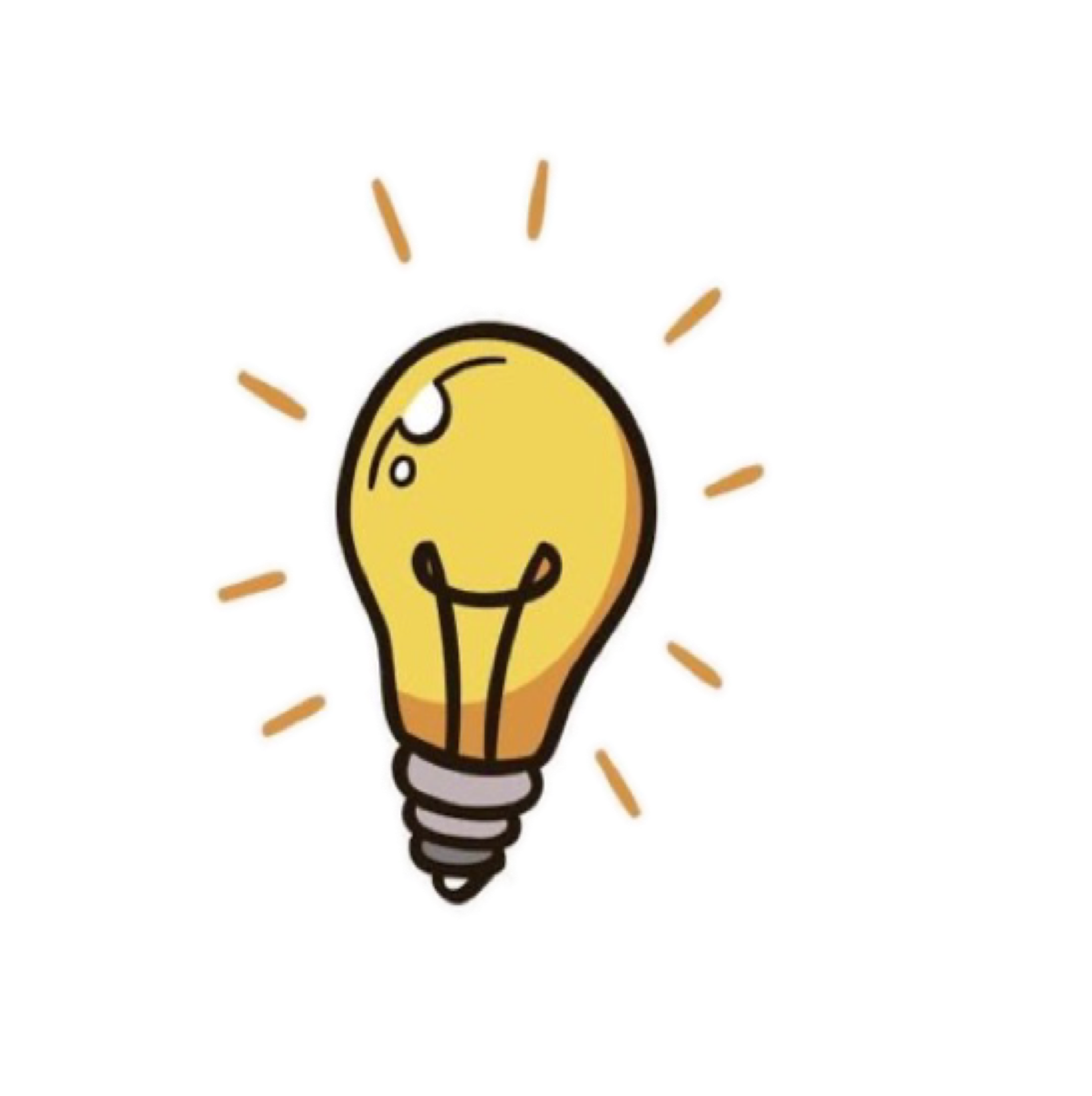 ٢٣
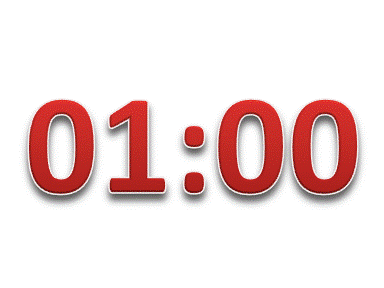 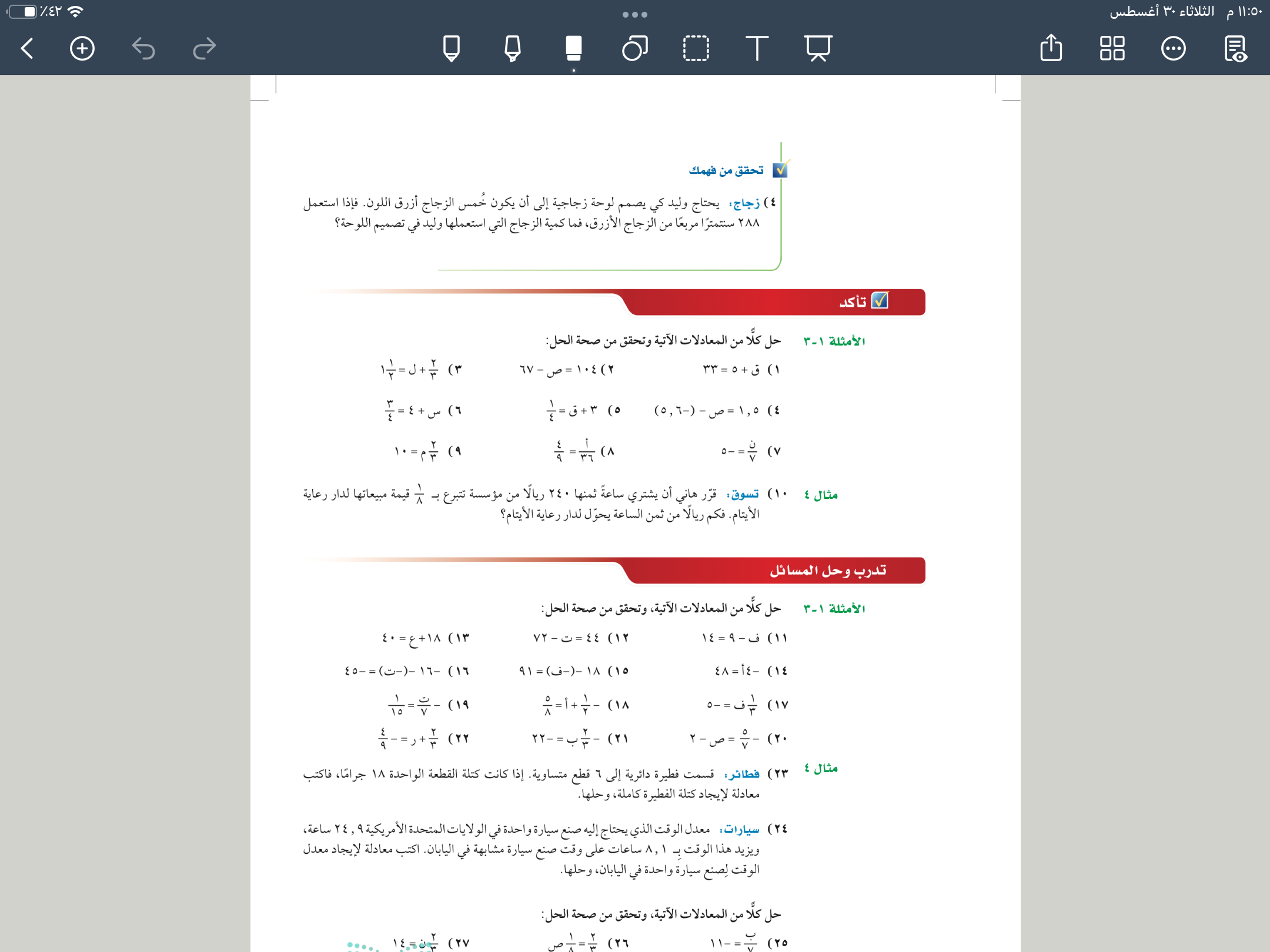 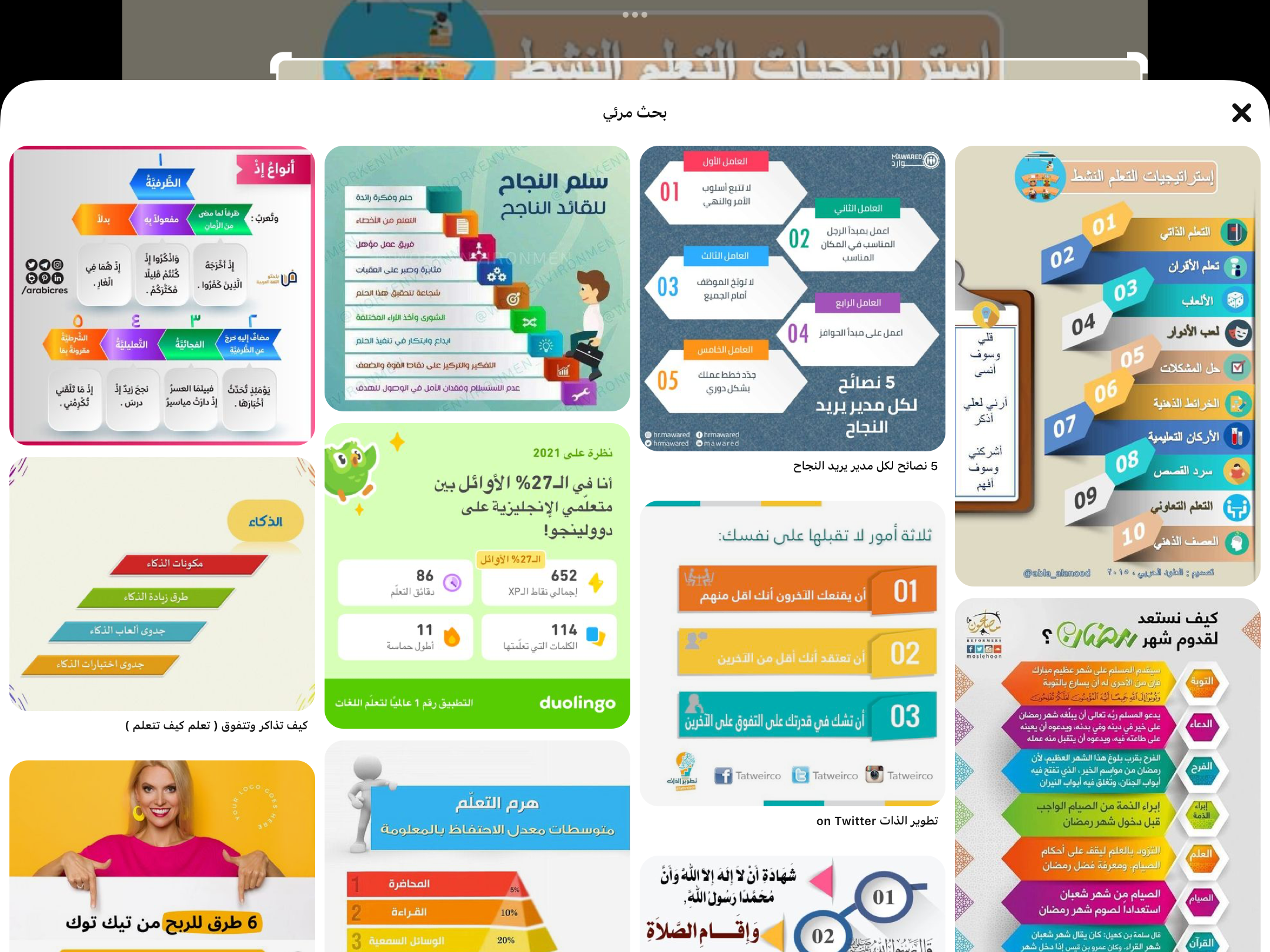 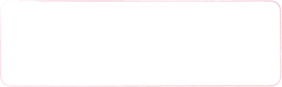 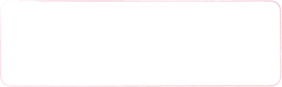 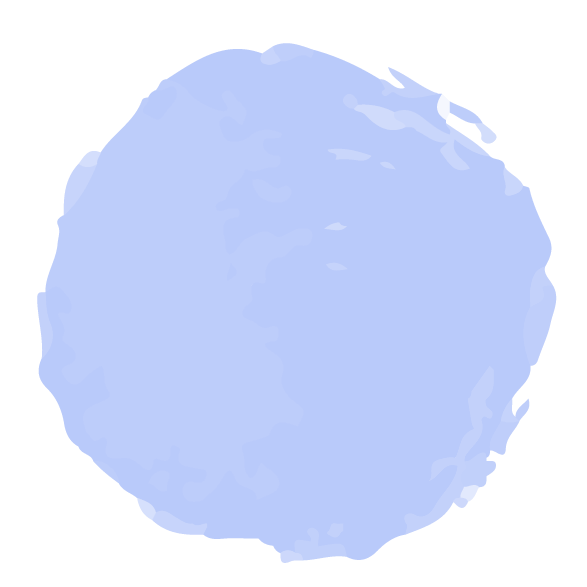 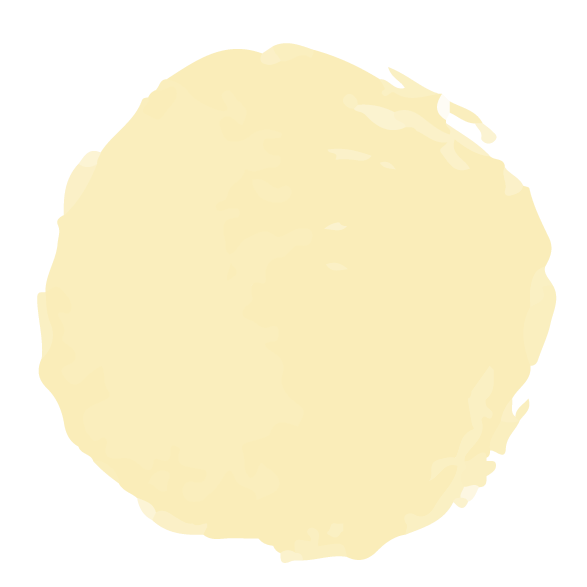 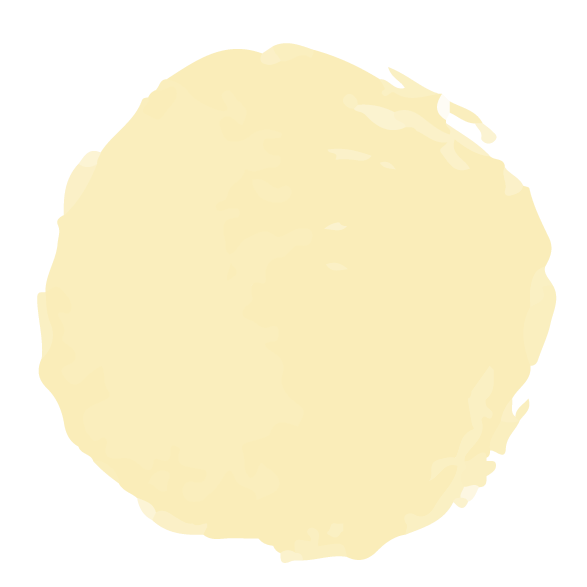 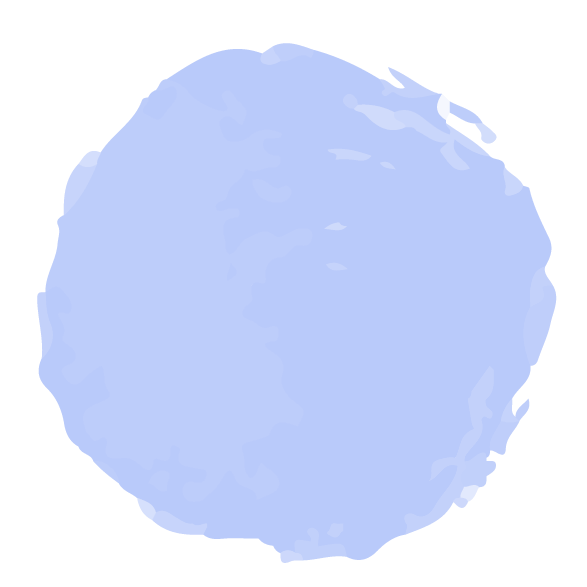 ١٧
١٤
٢٣
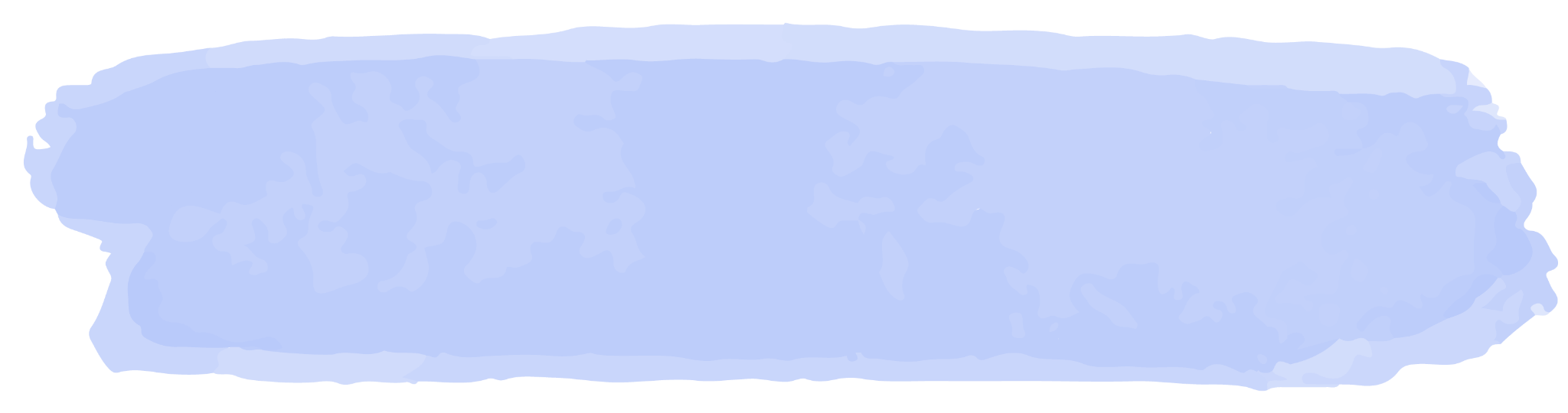 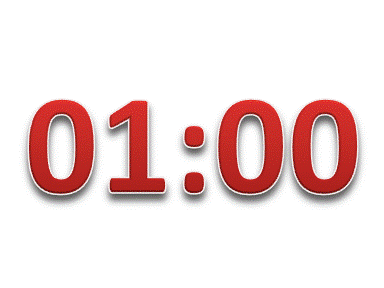 تدريب وحل المسائل
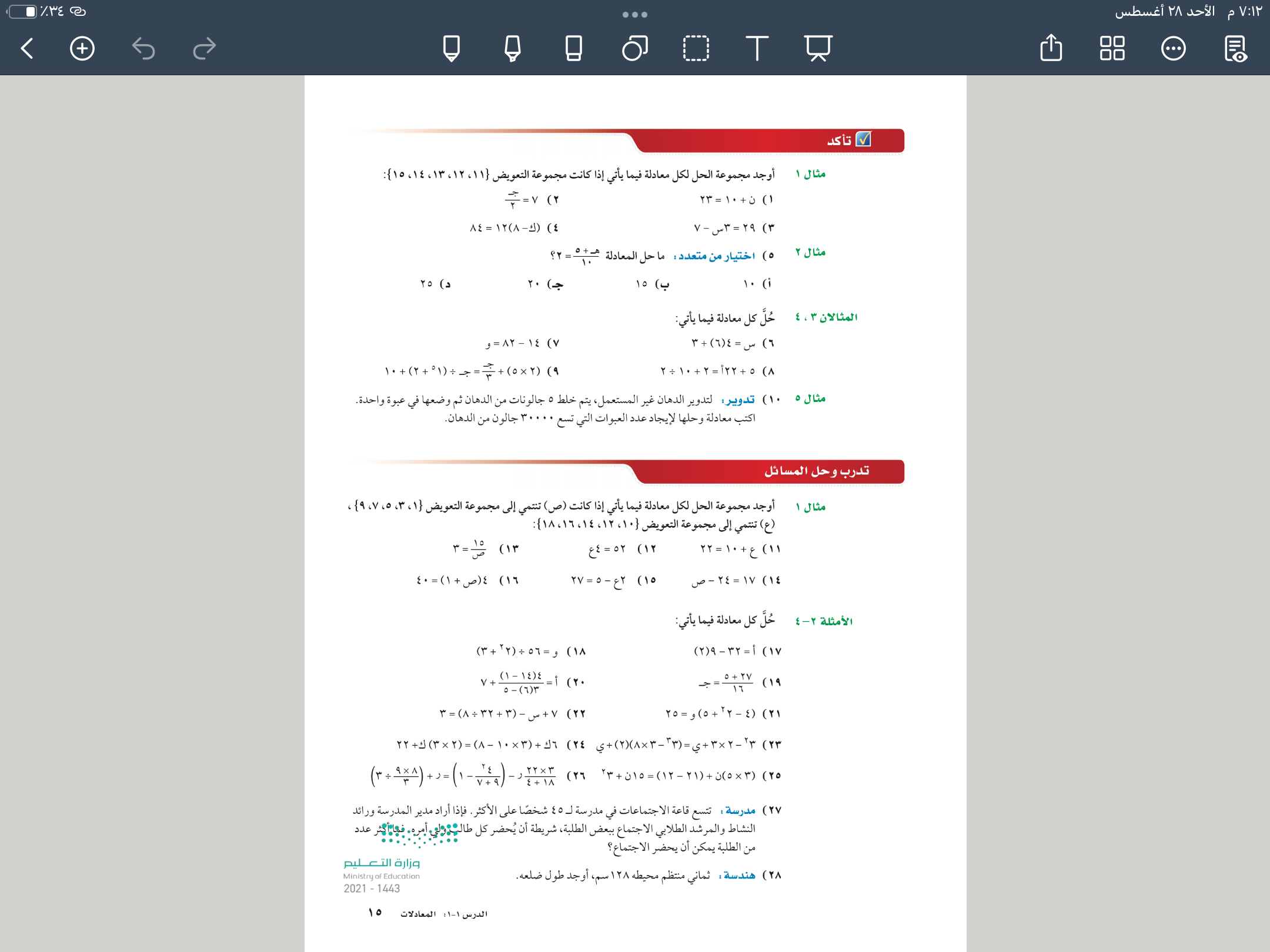 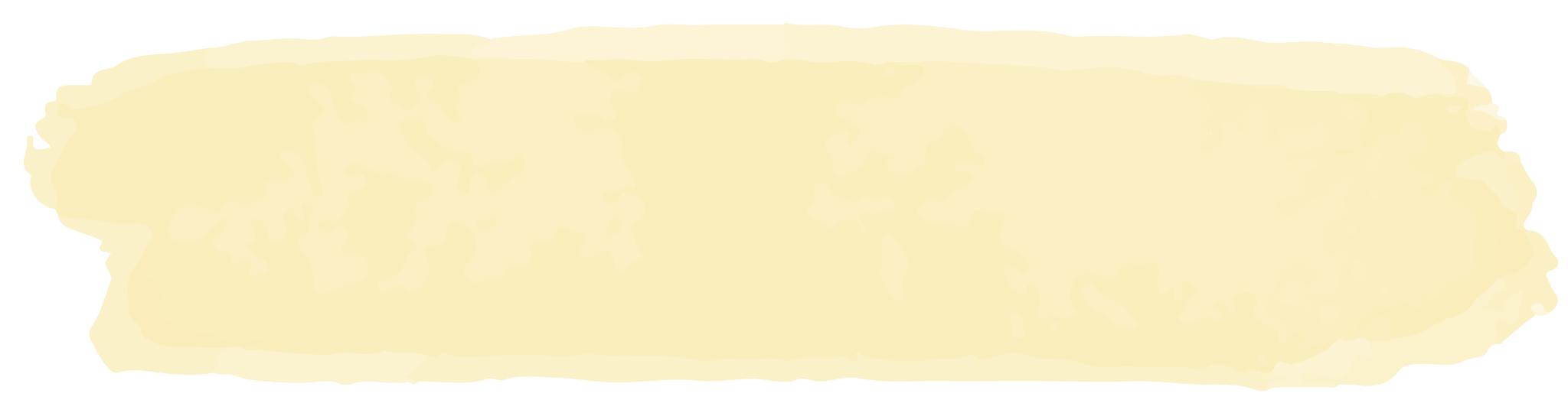 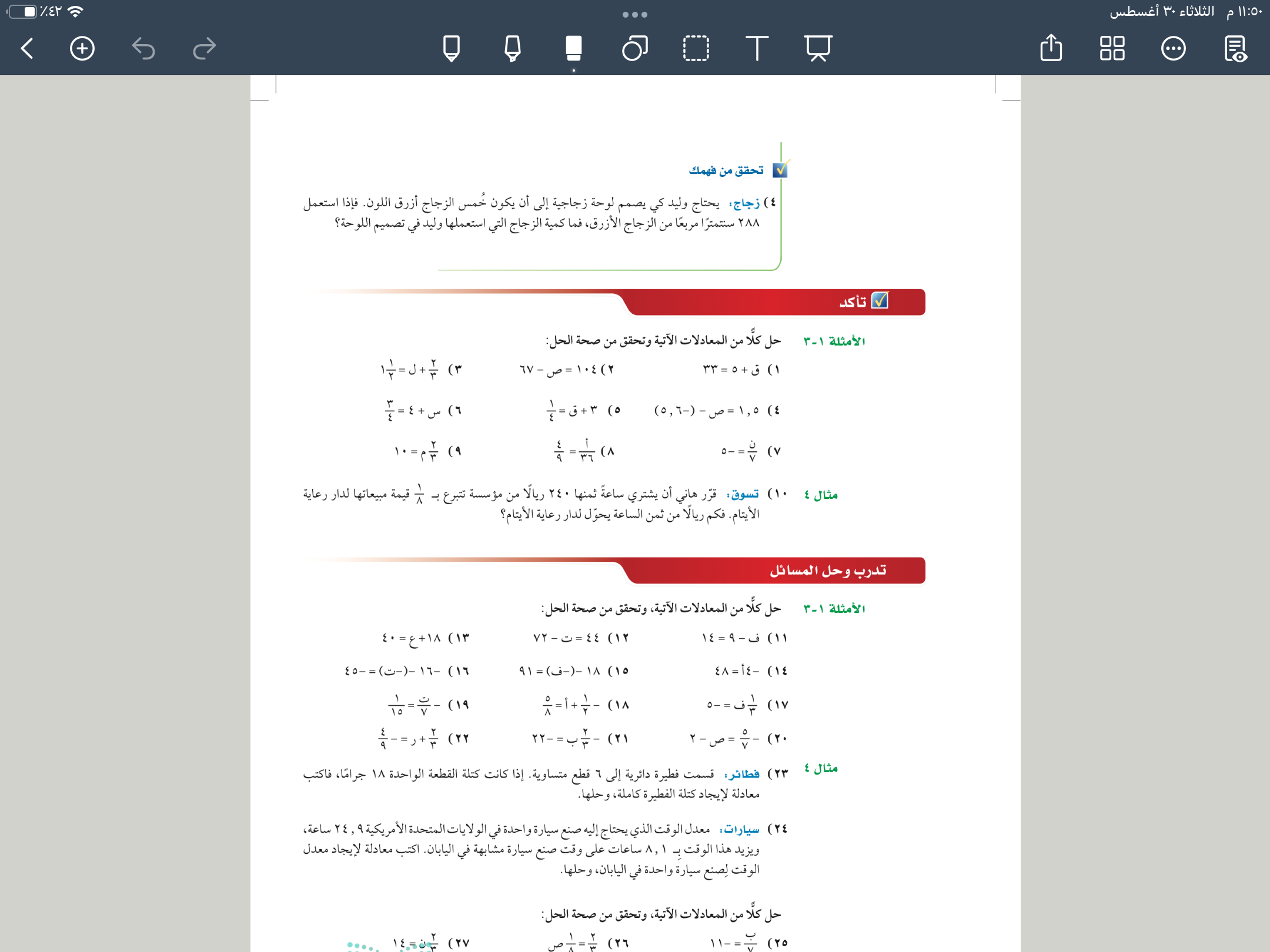 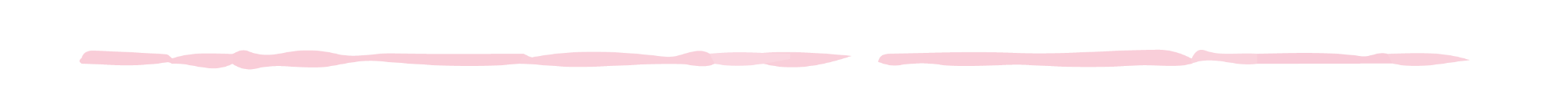 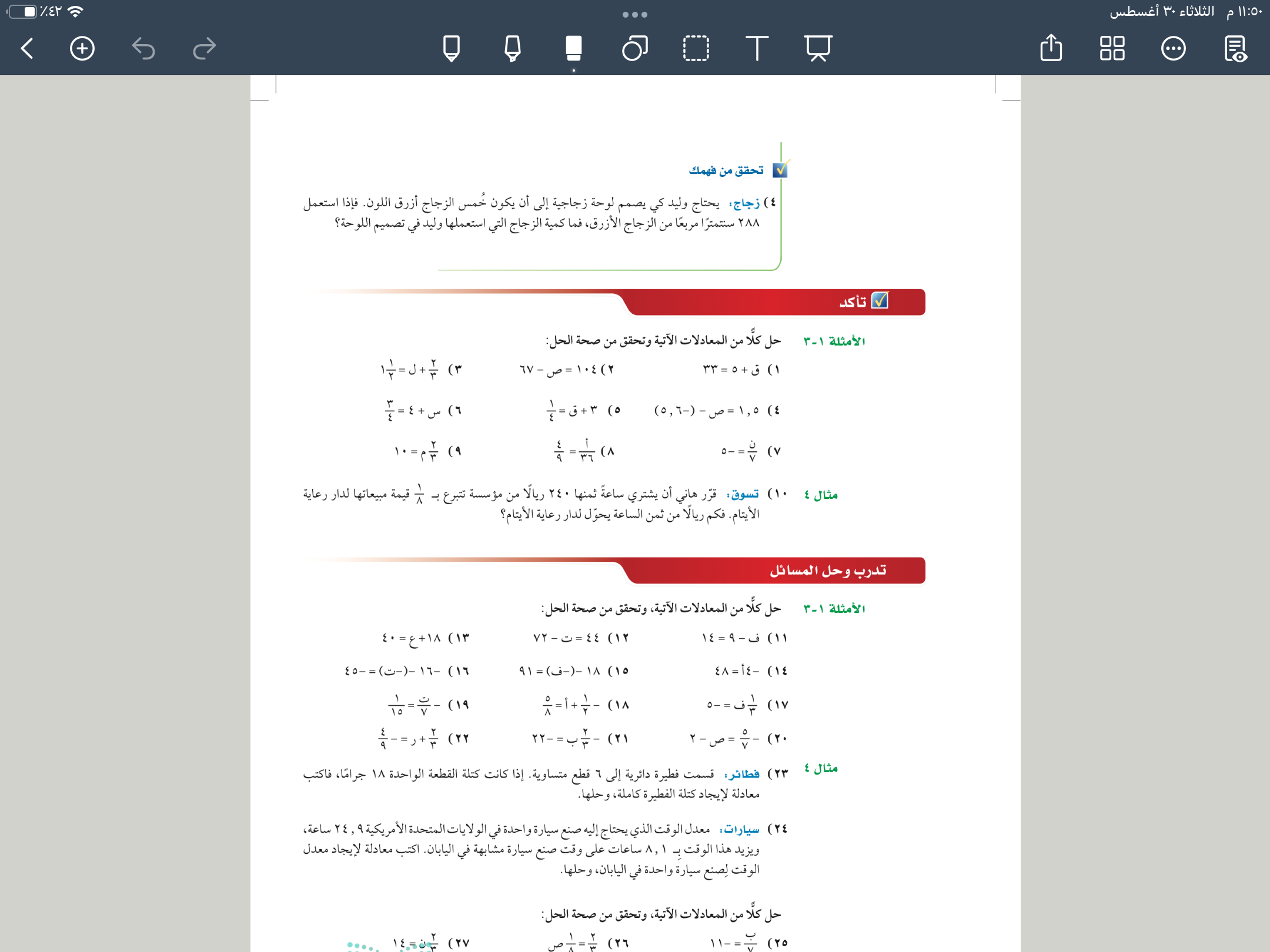 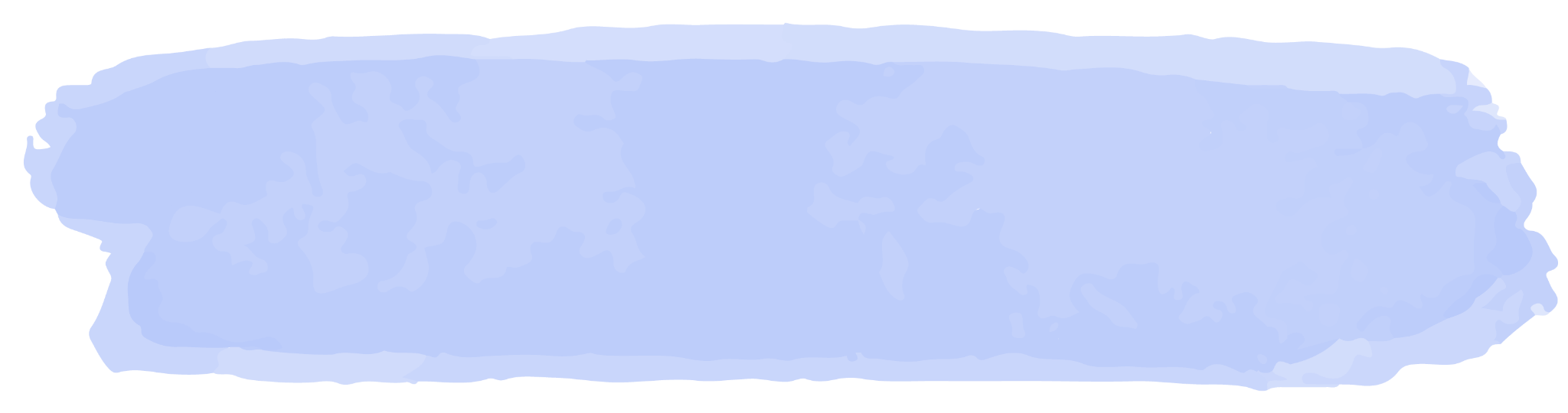 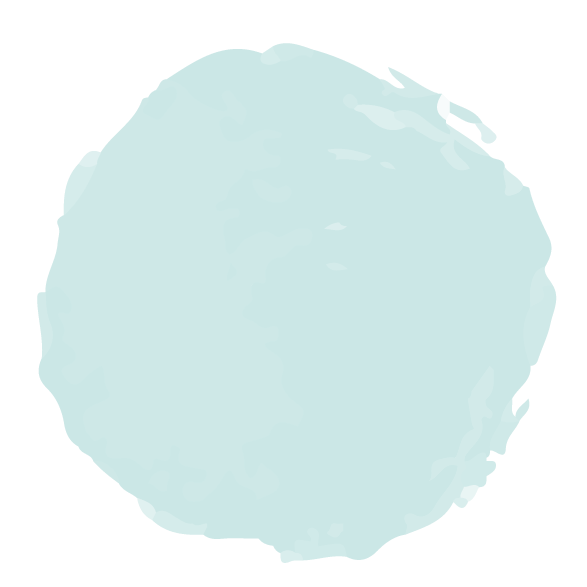 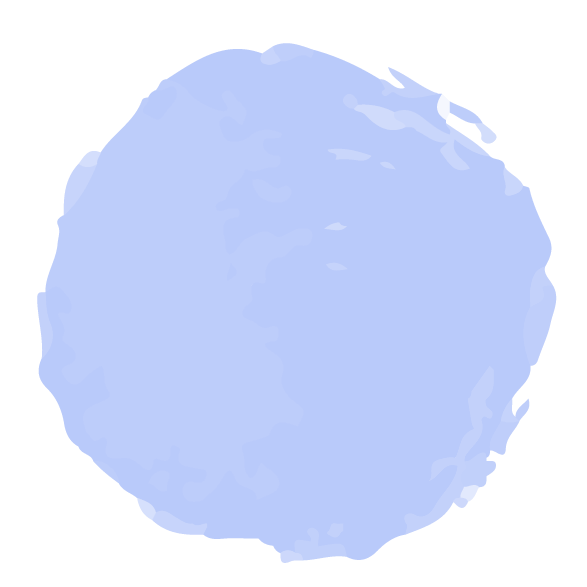 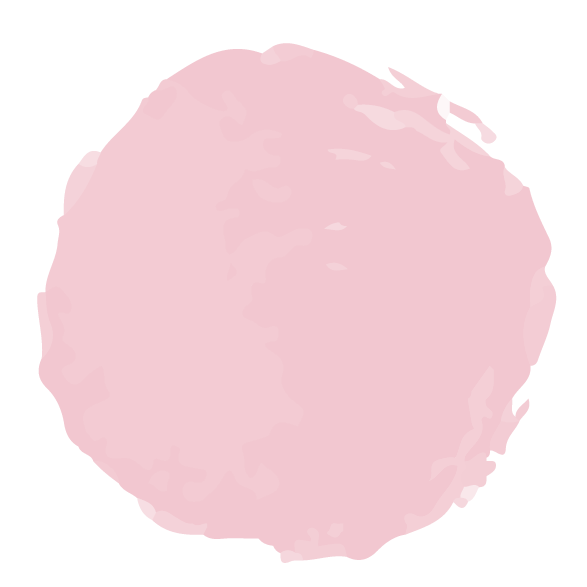 ٢٣
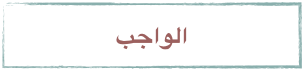 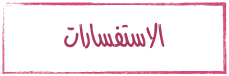 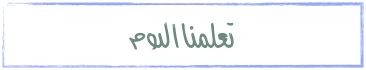 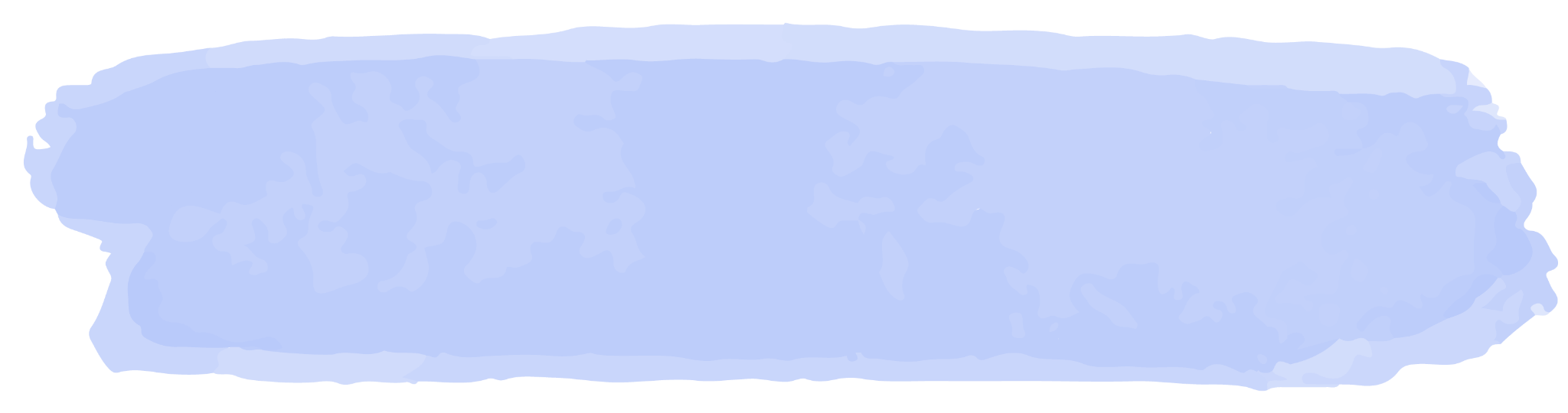 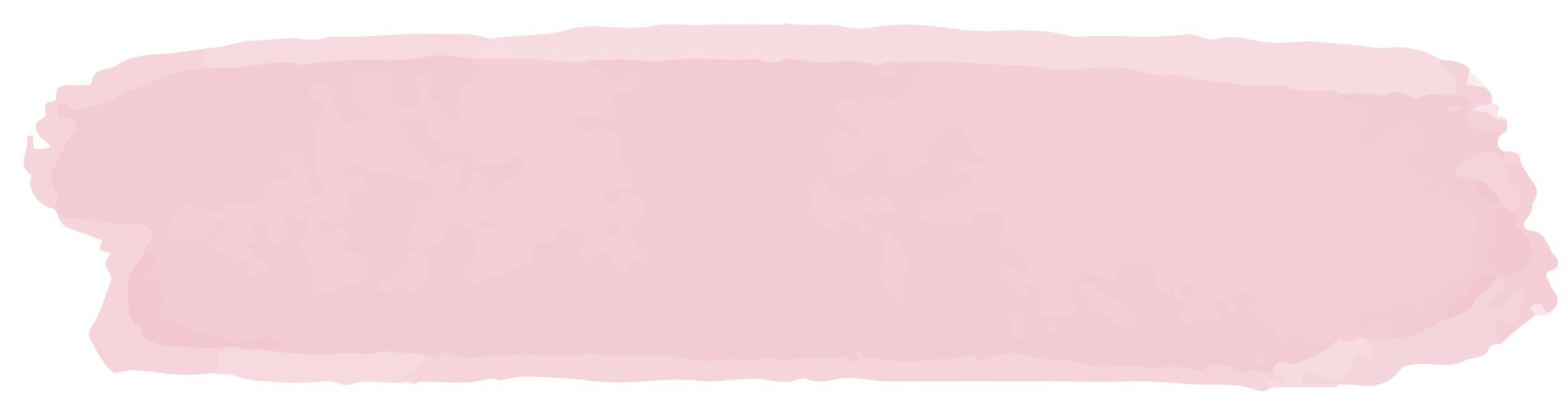 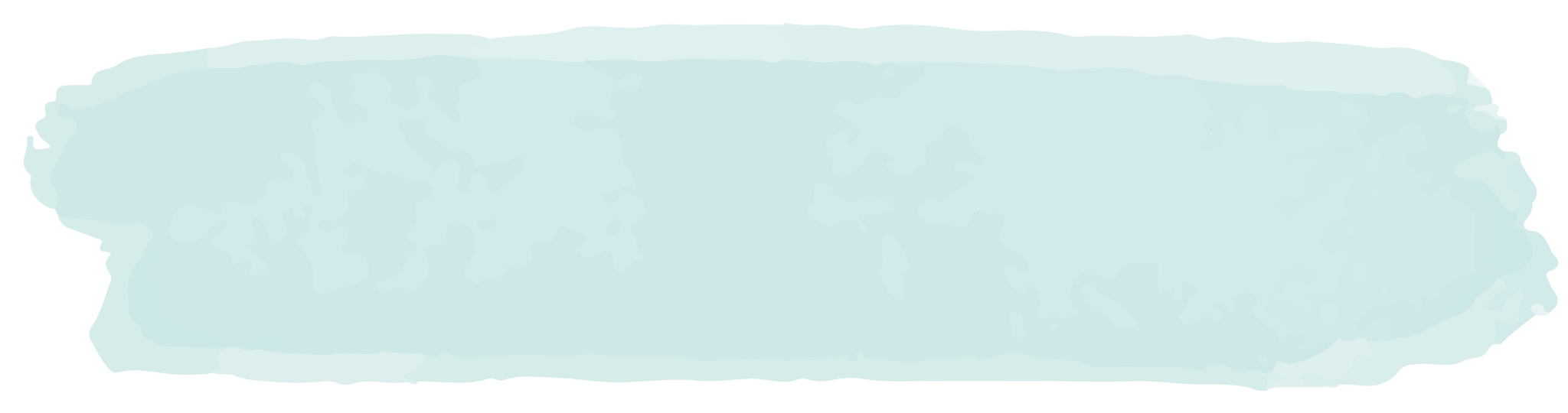 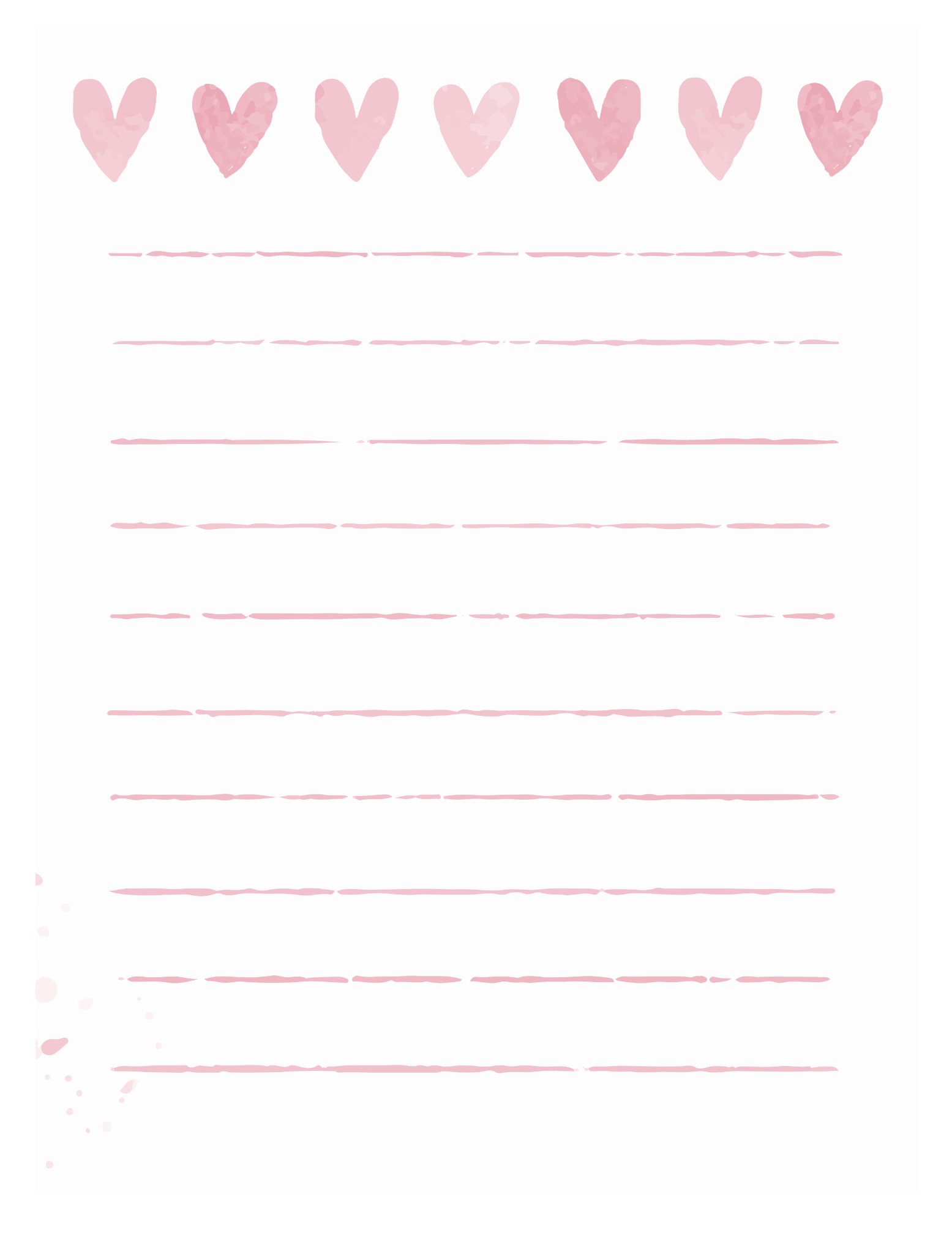 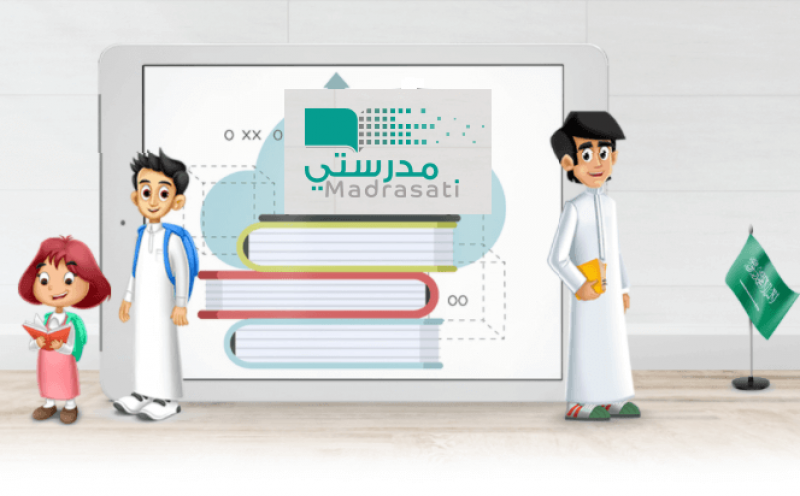 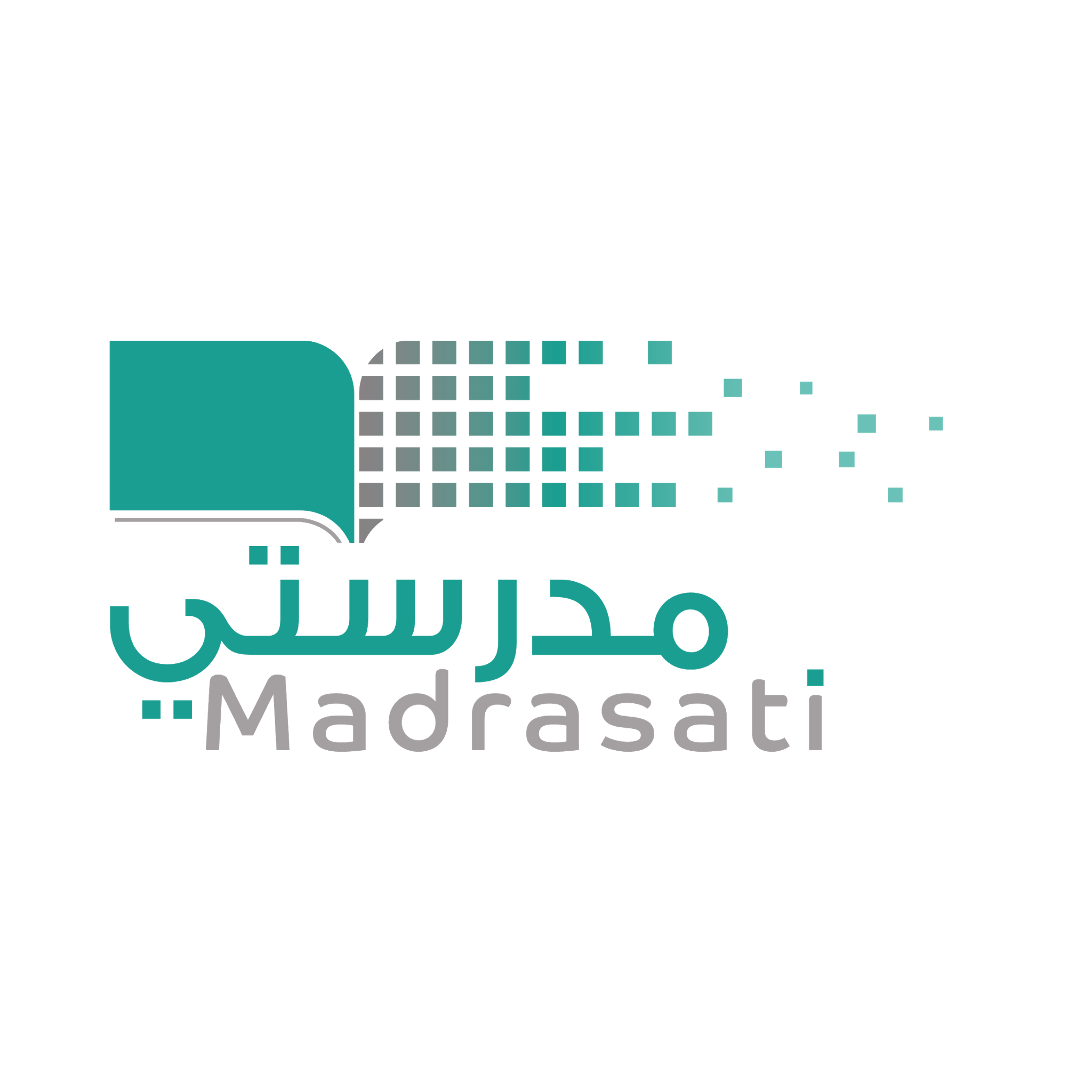 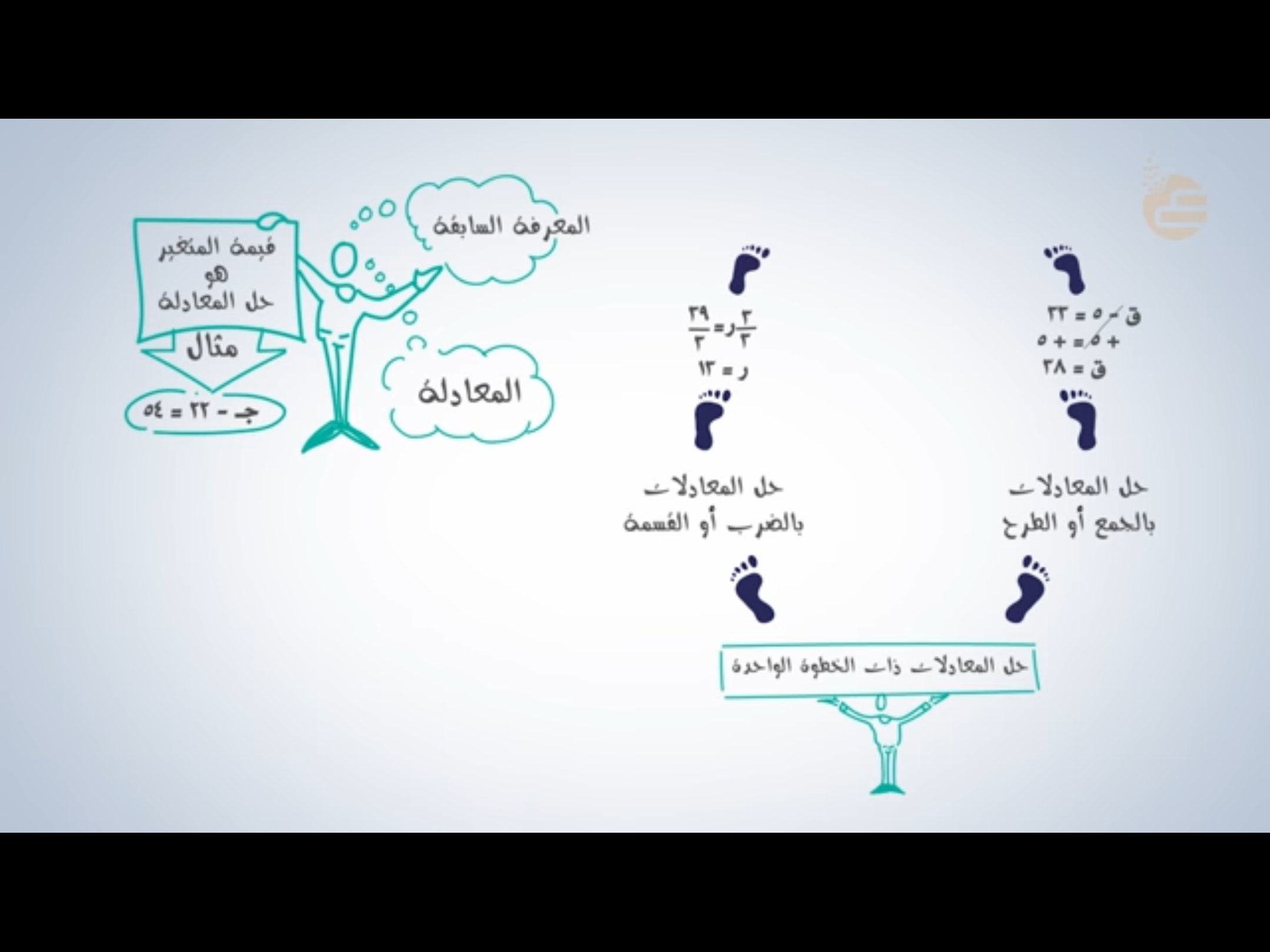 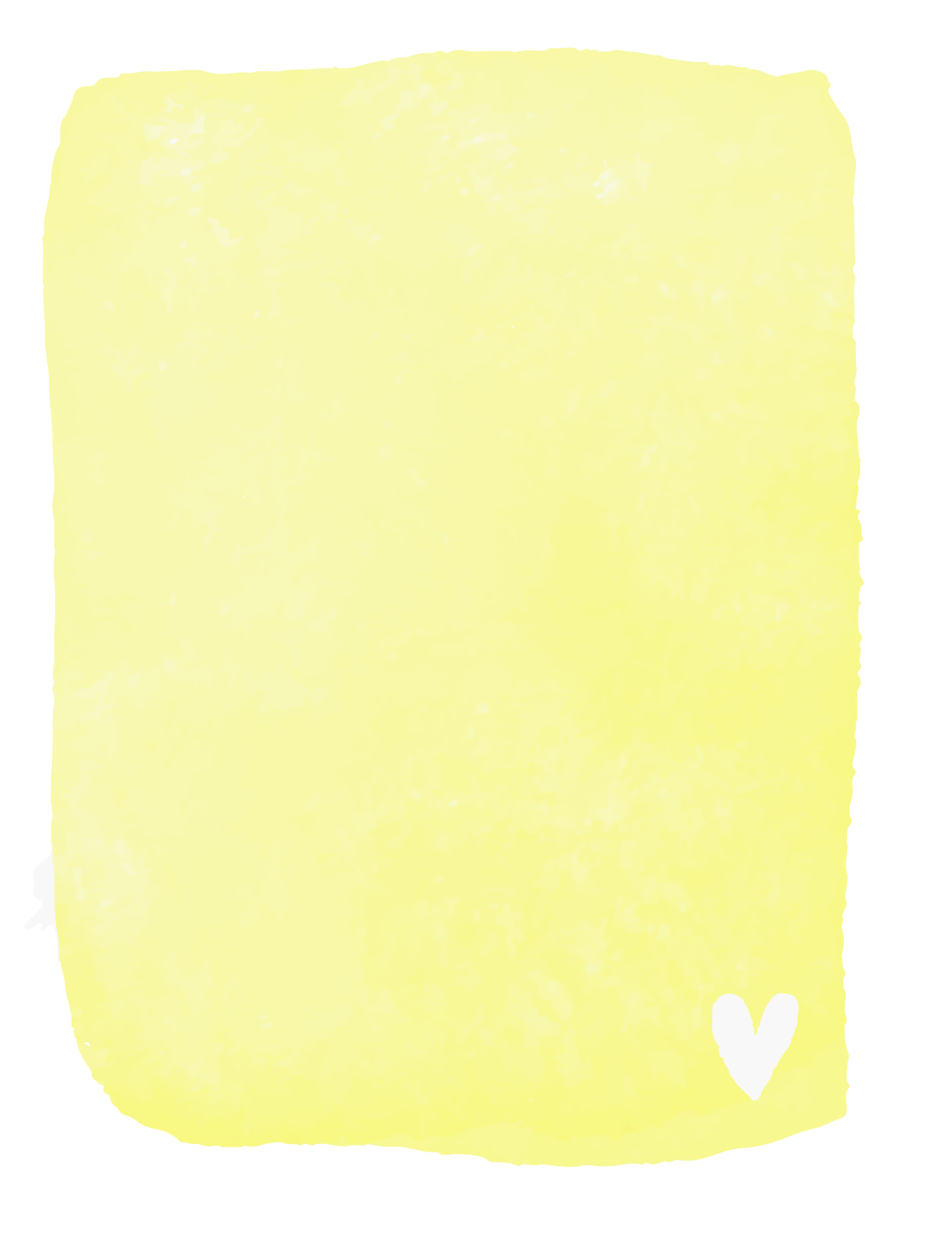 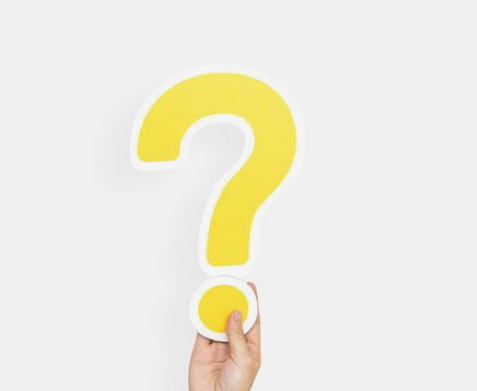 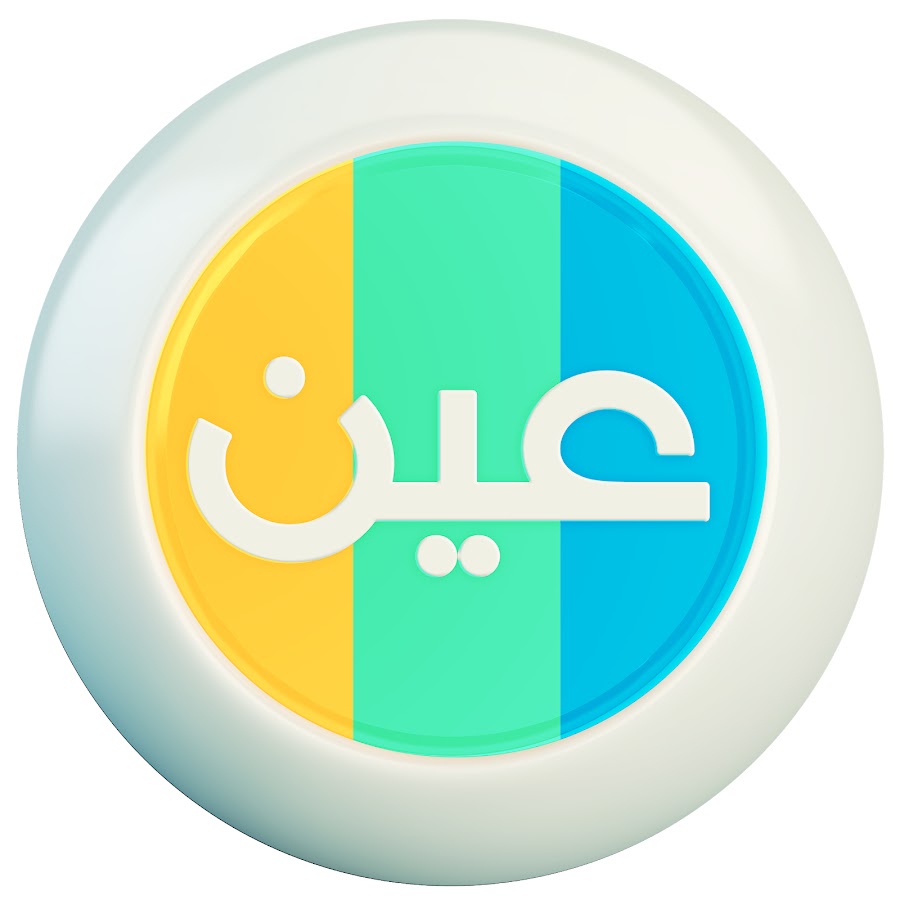 عزيزتي الطالبة  
يمكنك زيارة قناة عين التعليمية للاستفادة
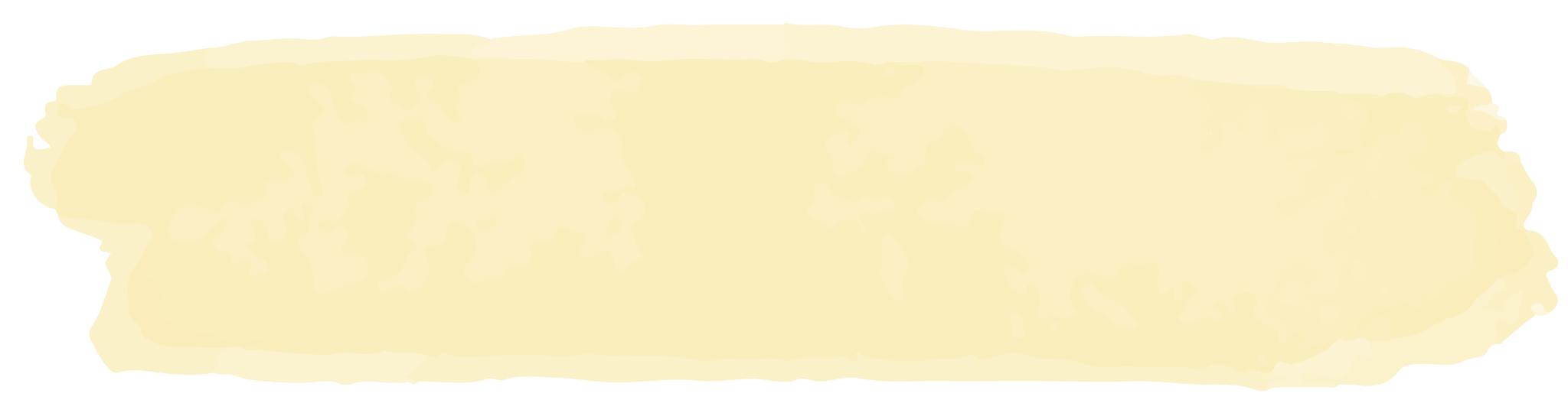 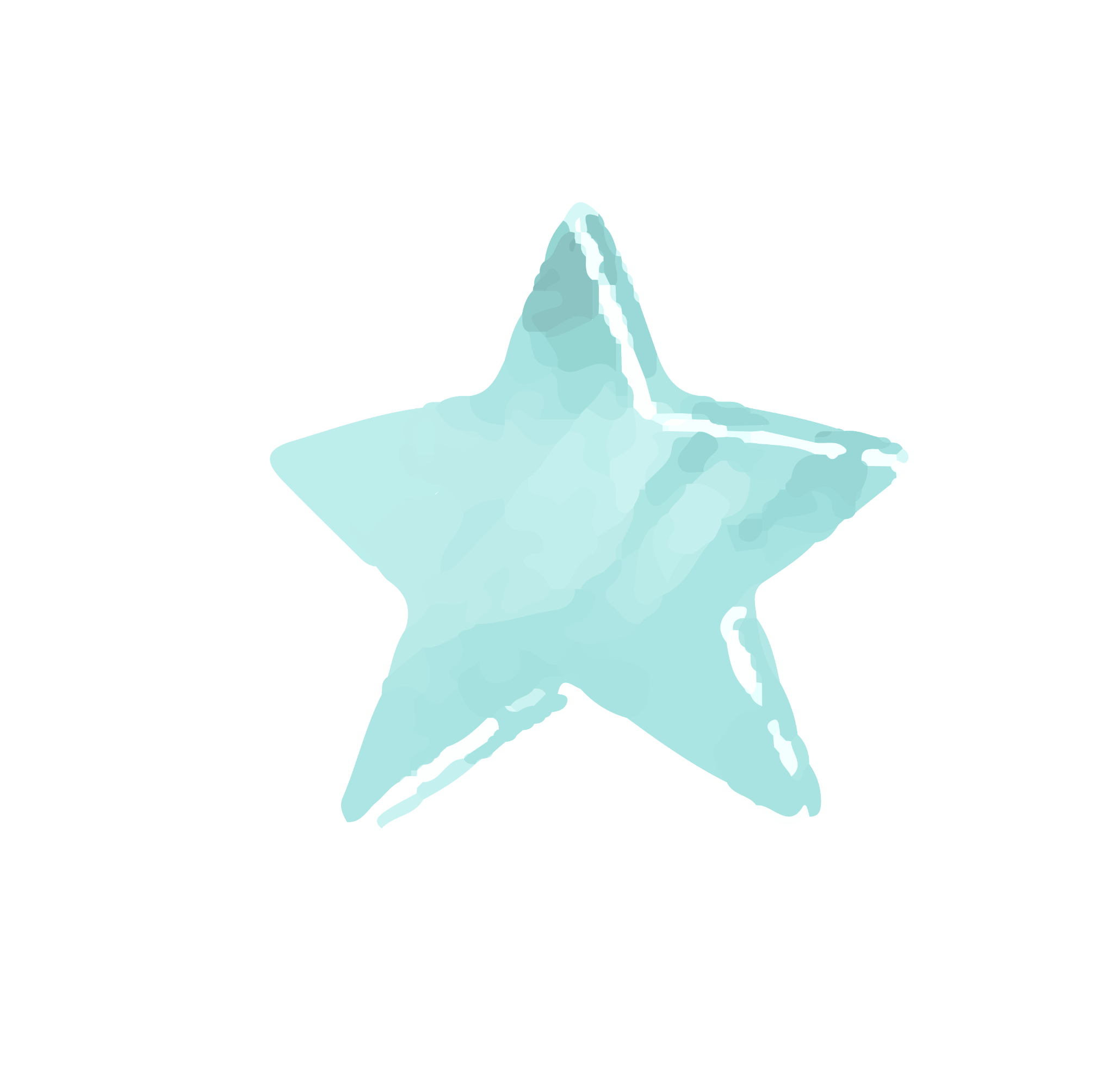 سُبْحَانَكَ اللَّهُمَّ وَبِحَمْدِكَ، أَشْهَدُ أَنْ لَا إِلَهَ إِلَّا أَنْتَ أَسْتَغْفِرُكَ وَأَتُوبُ إِلَيْكَ
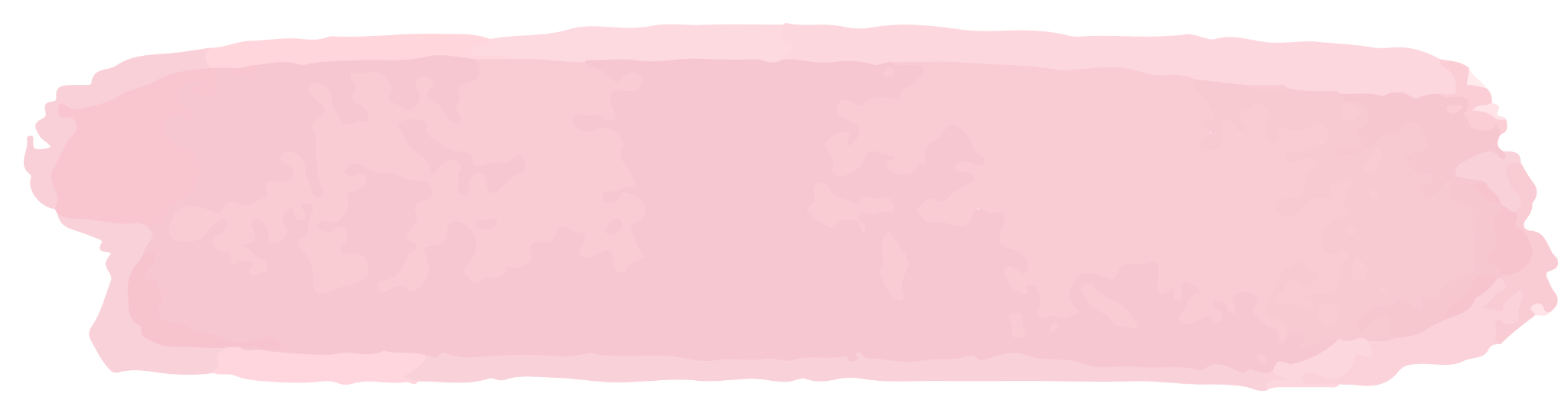 روابط مجموعة رِفعة التعليمية
🔻
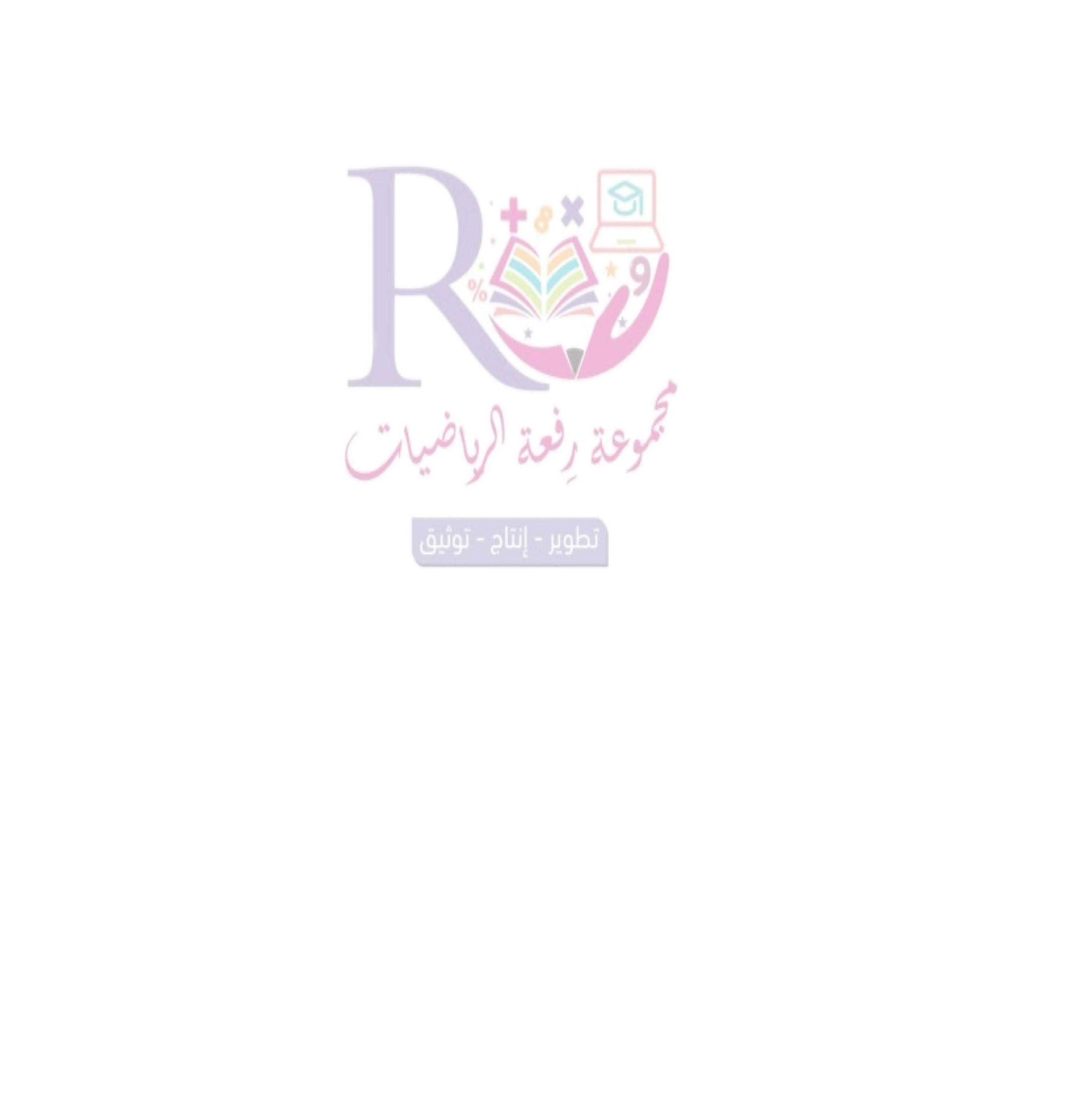 https://linktr.ee/Refa2
@Maths0120
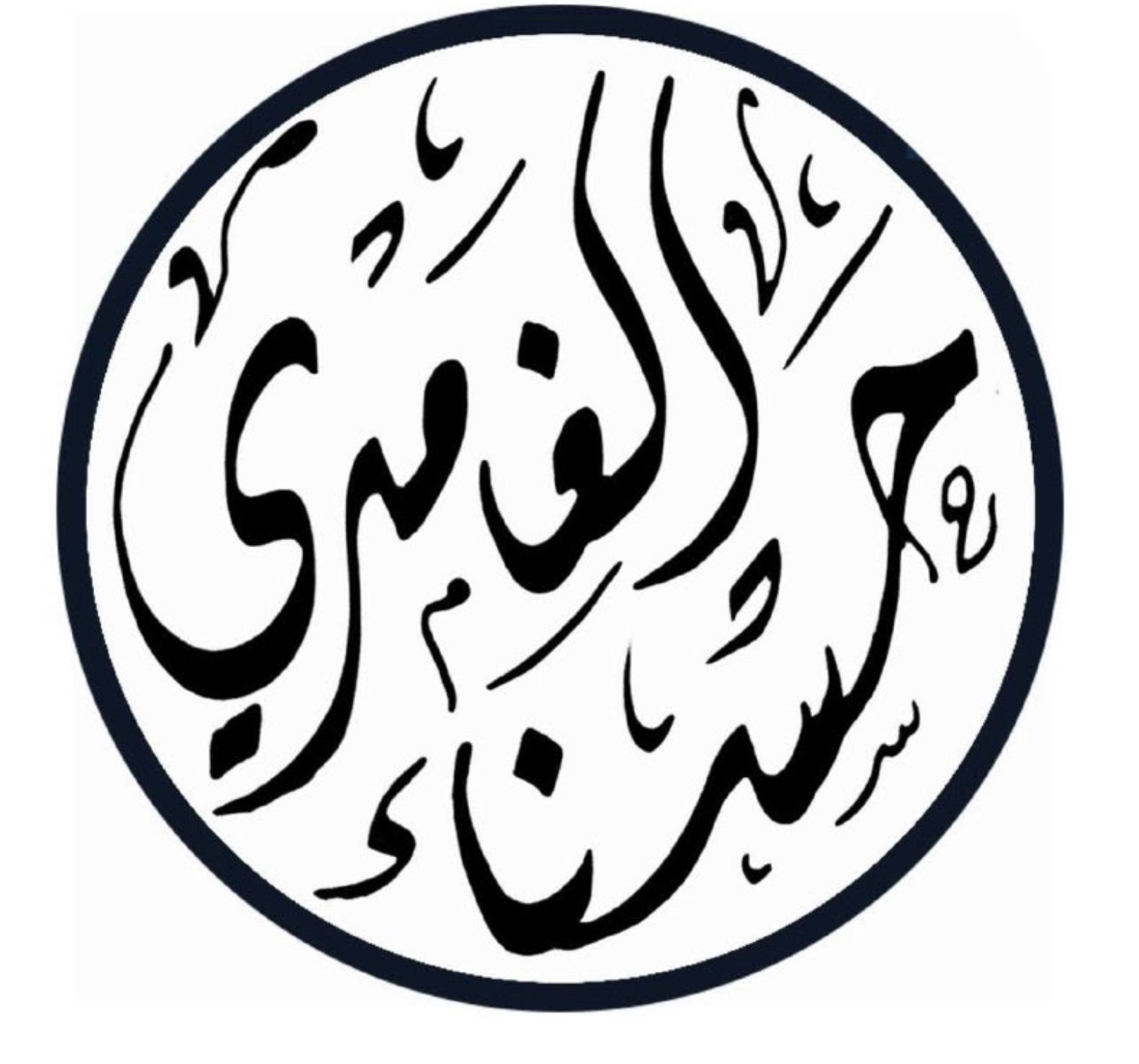 @hasnaa-2
https://t.me/hasna_math
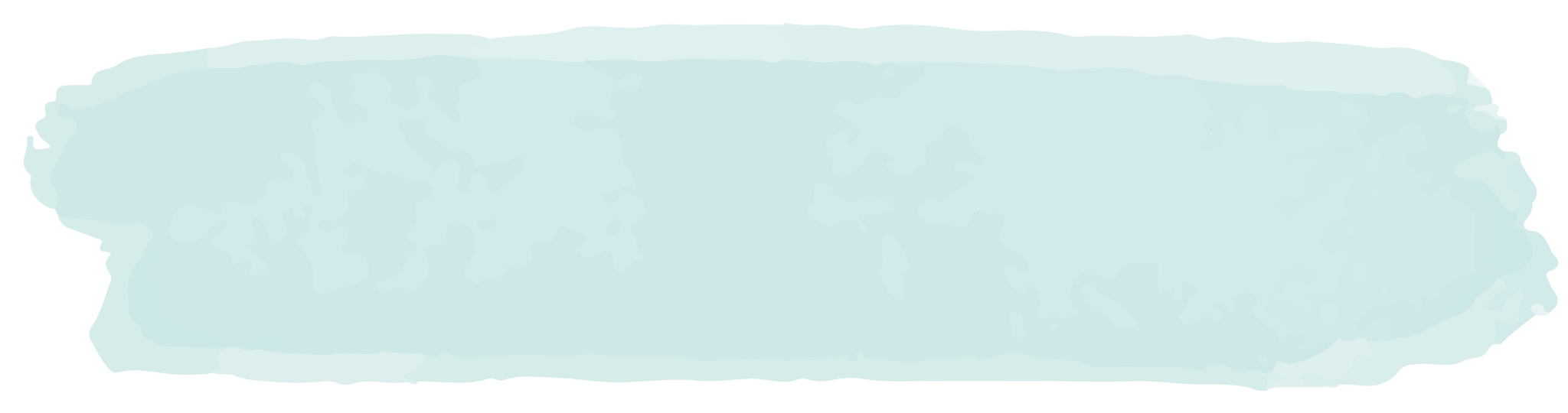 لاتنسوني من دعواتكم الصادقة